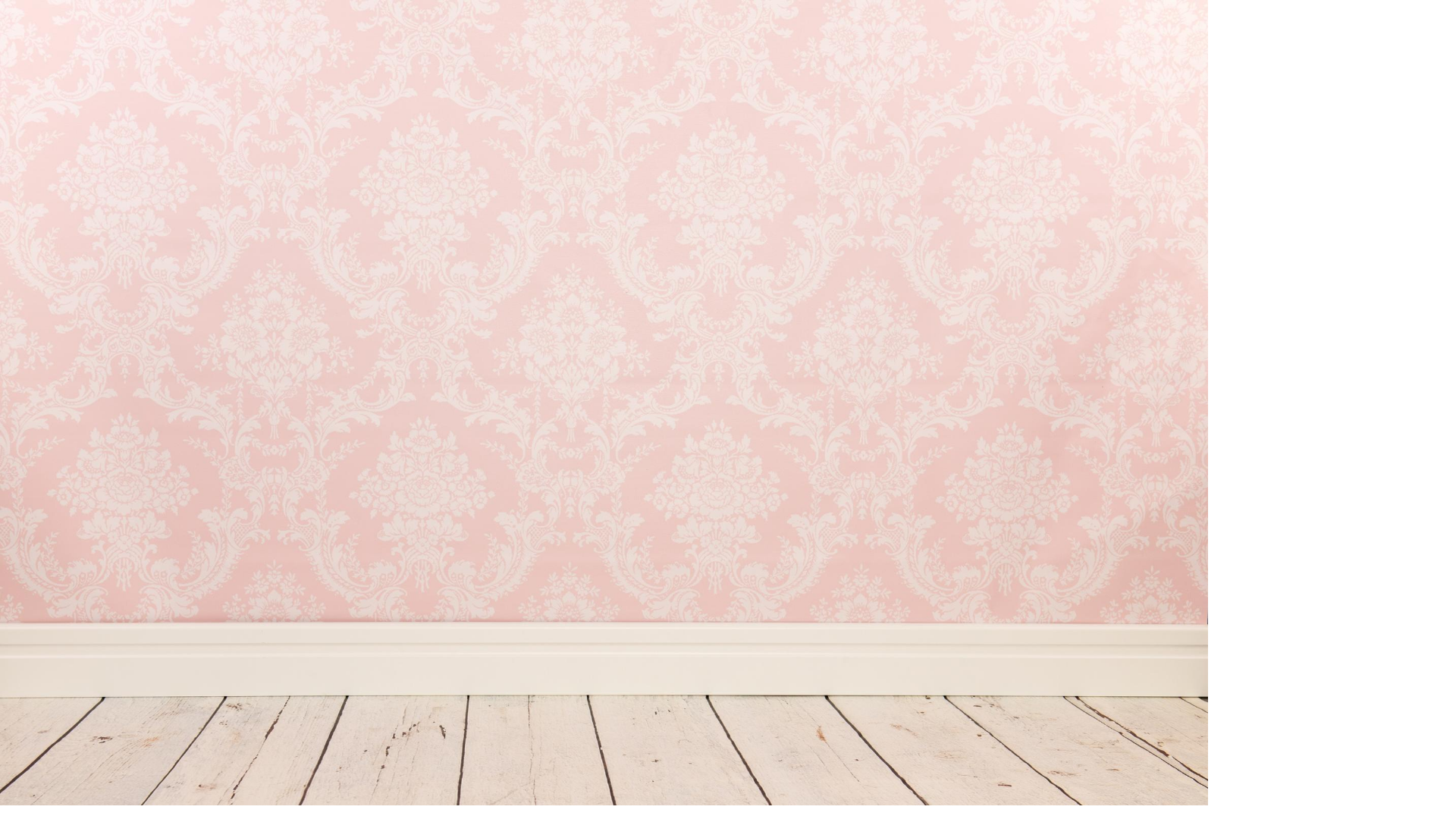 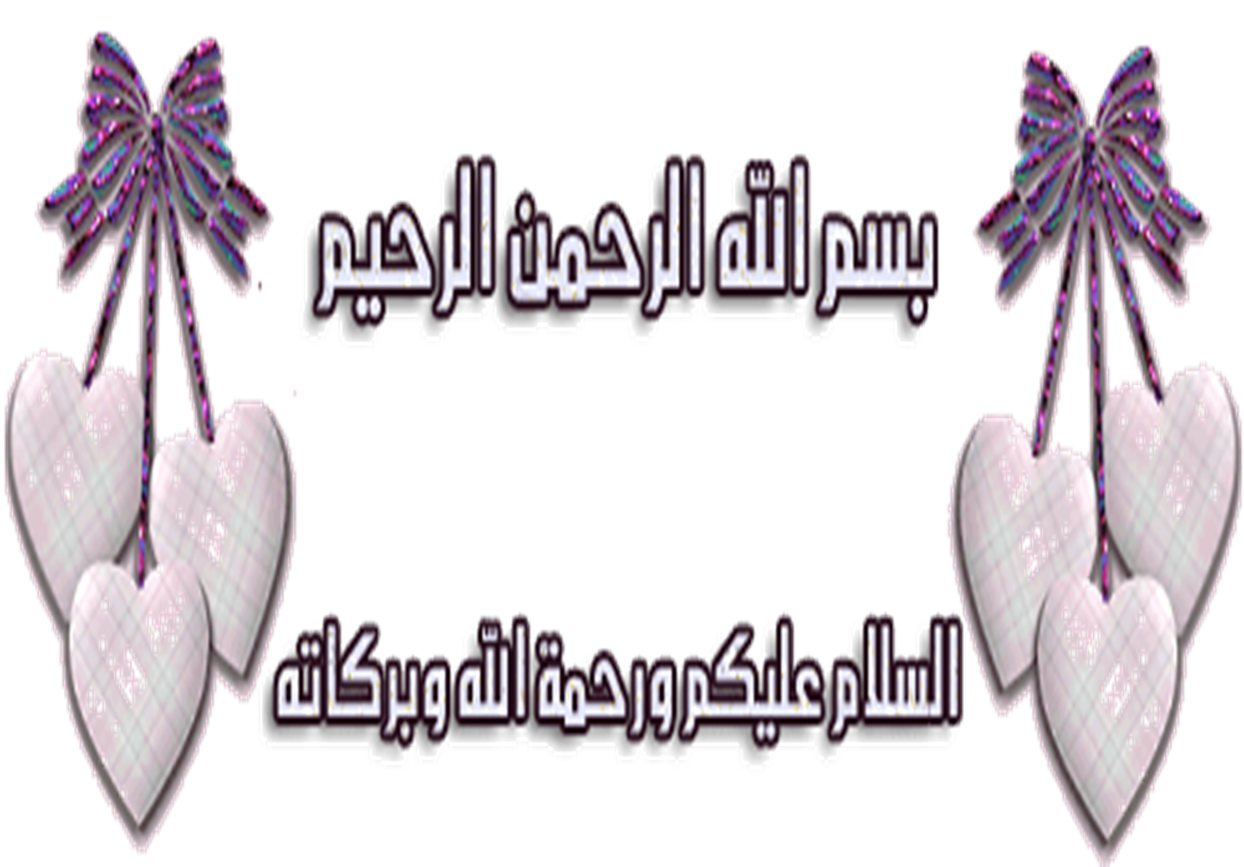 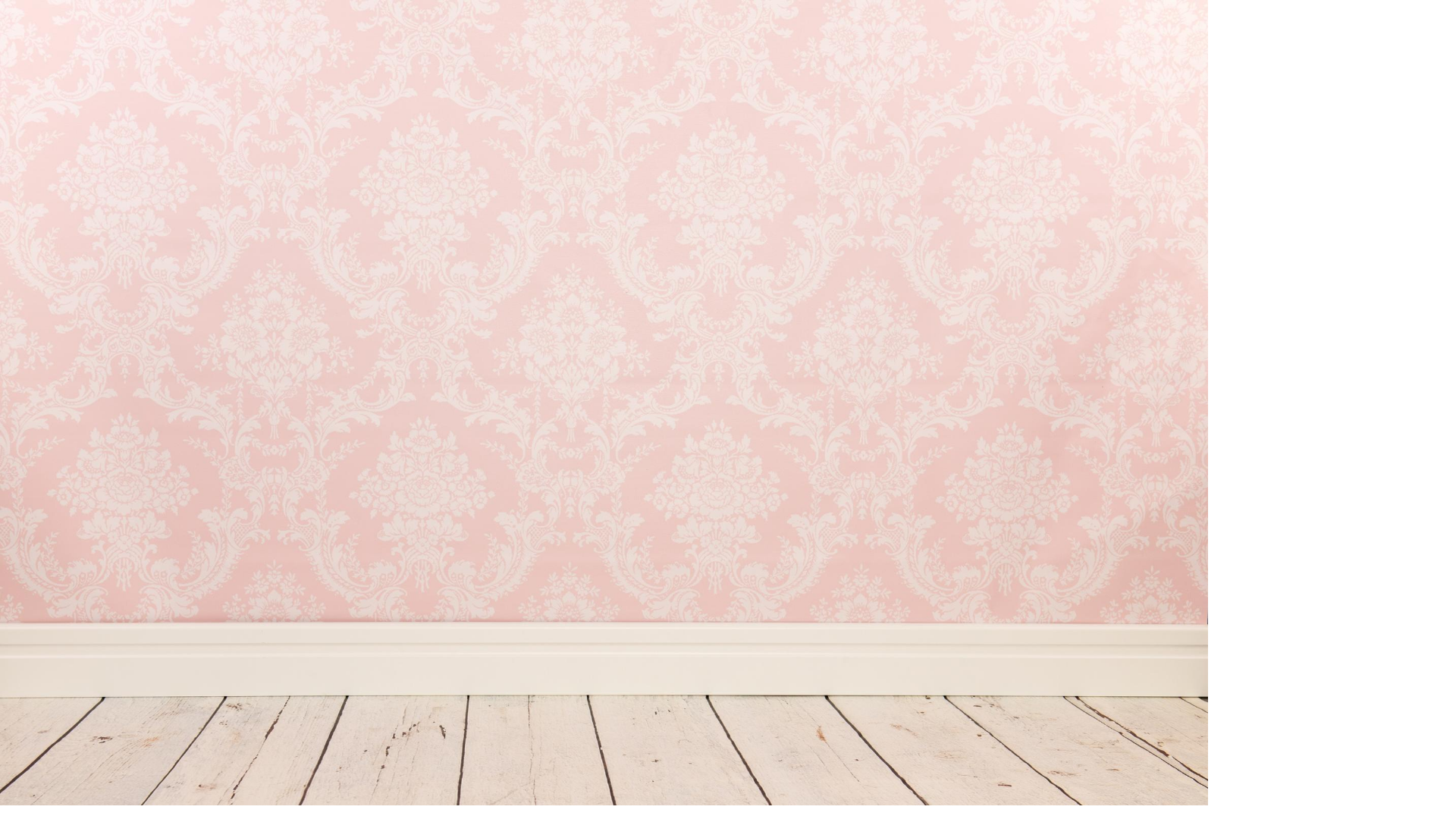 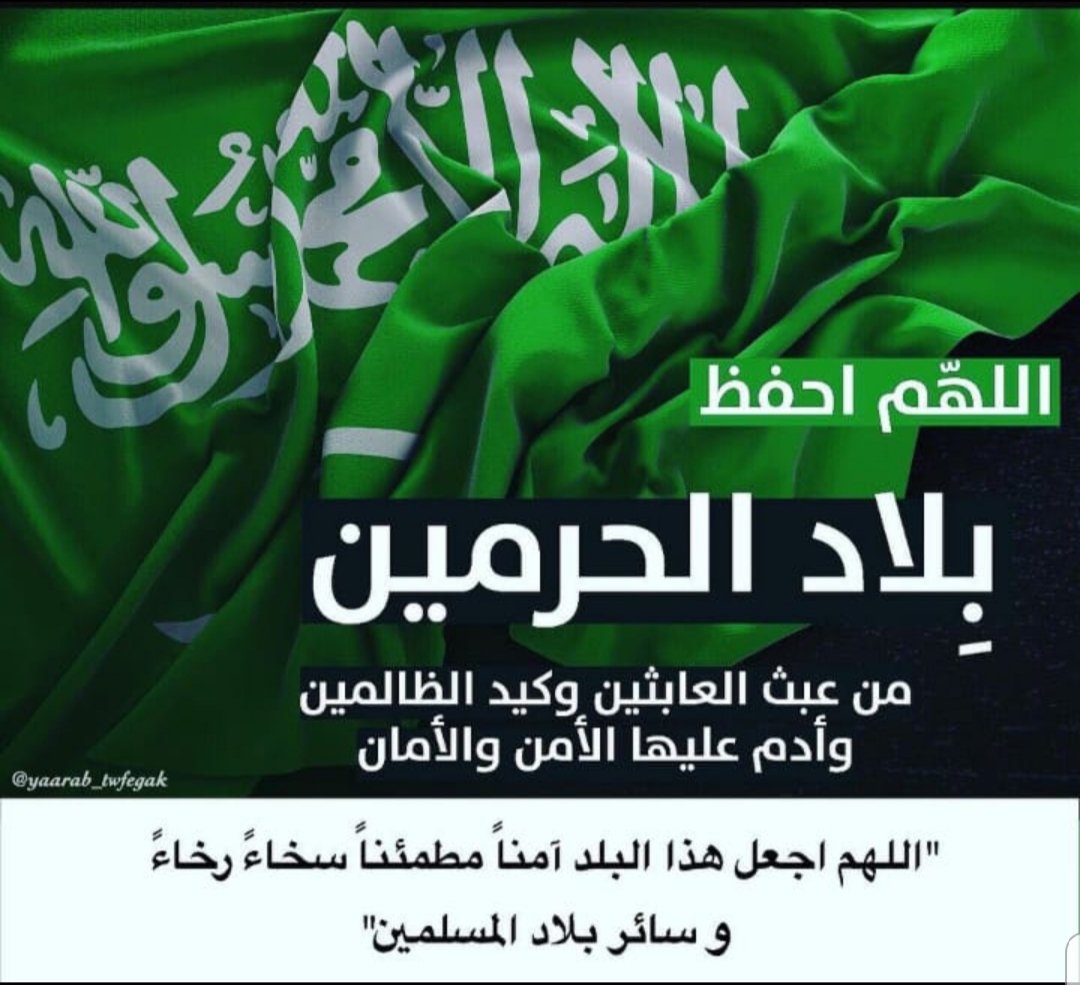 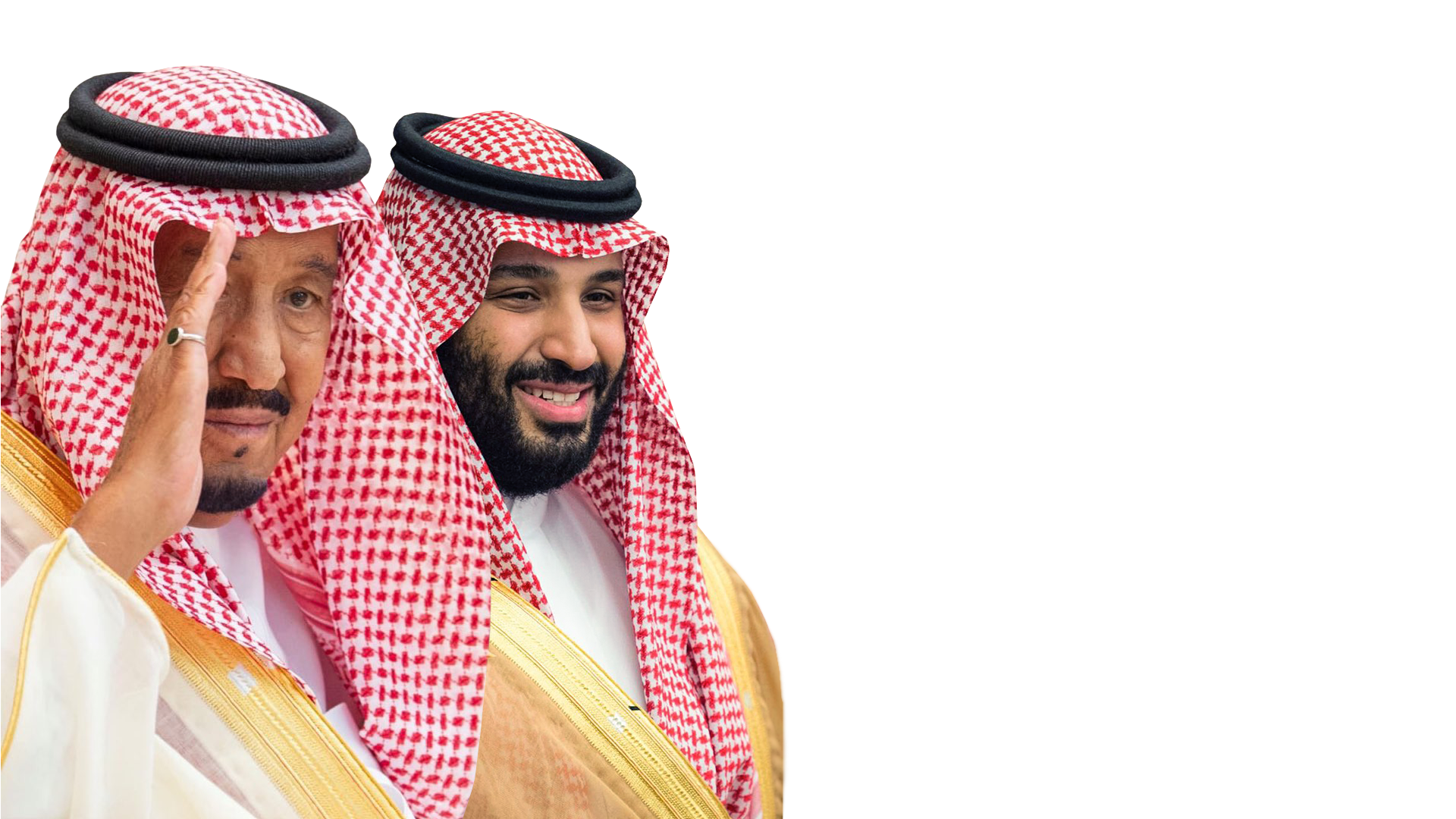 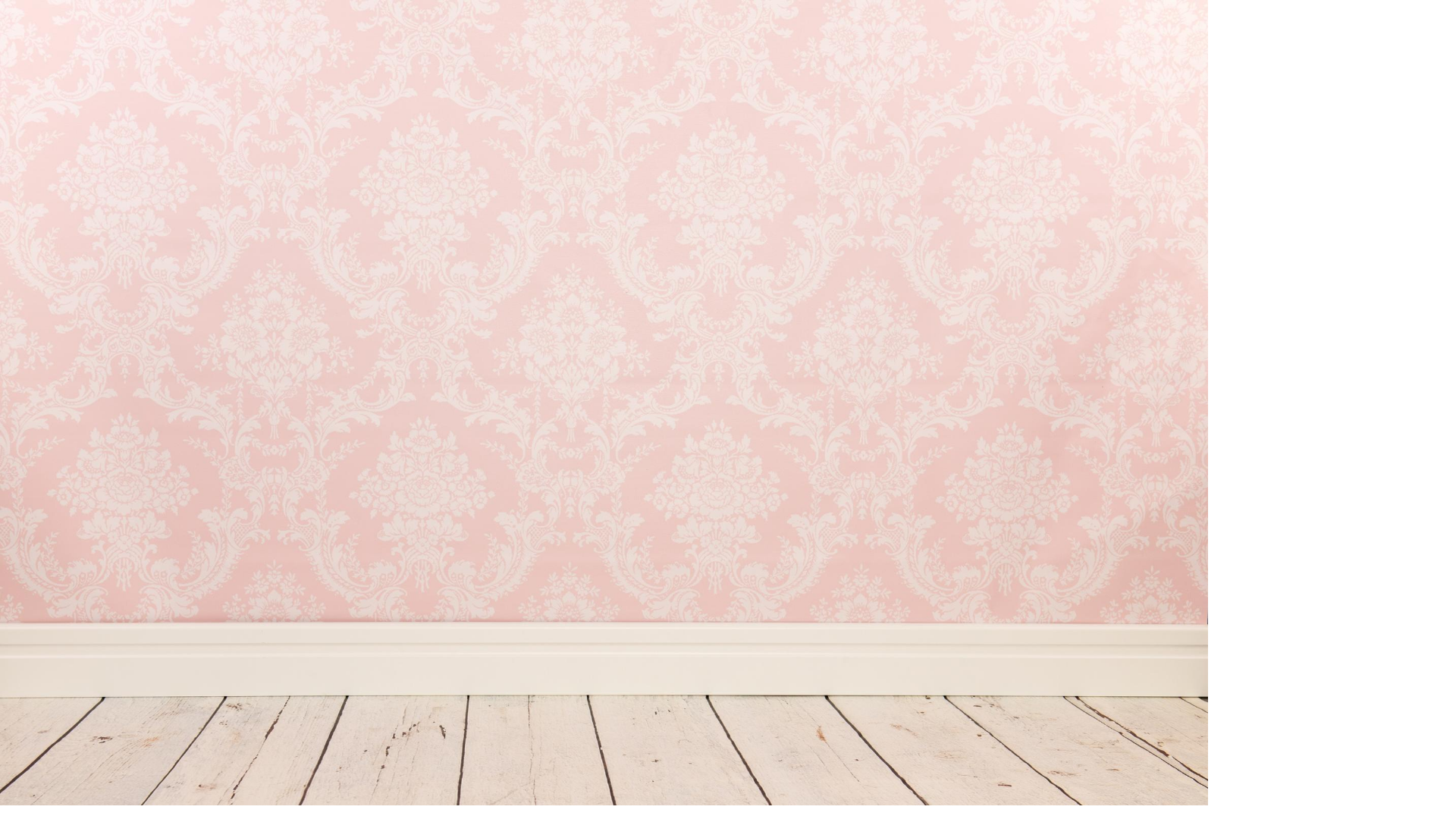 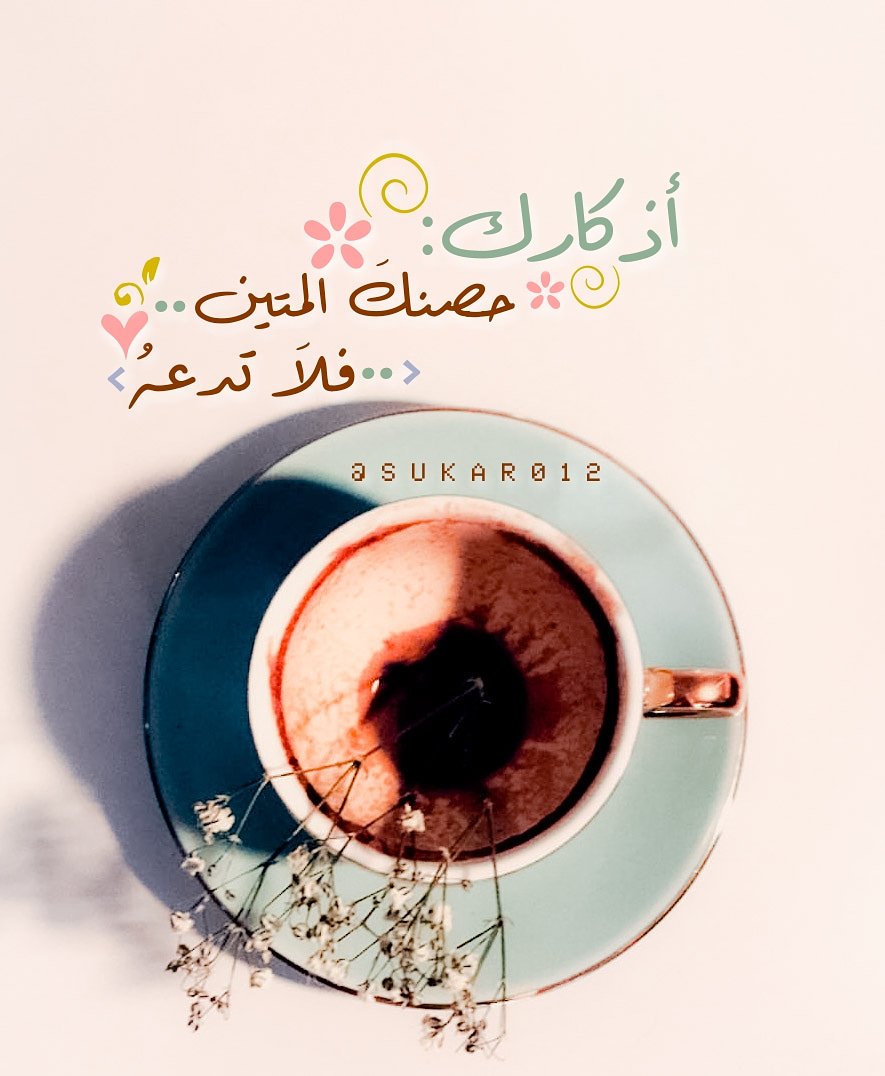 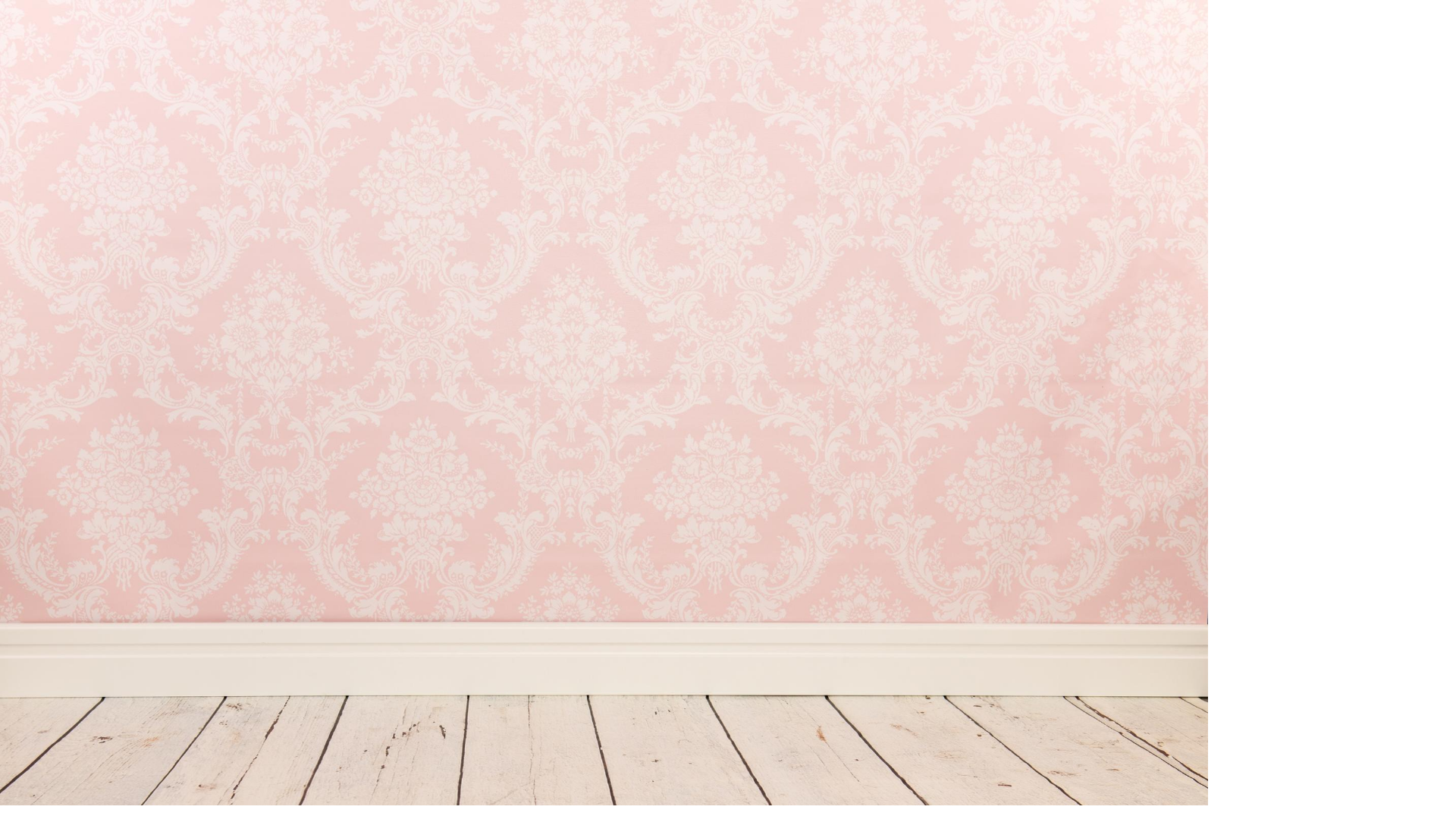 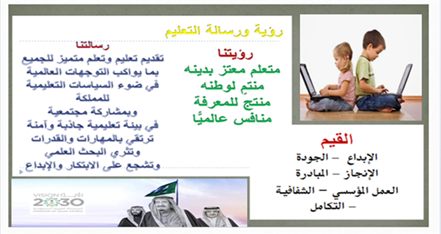 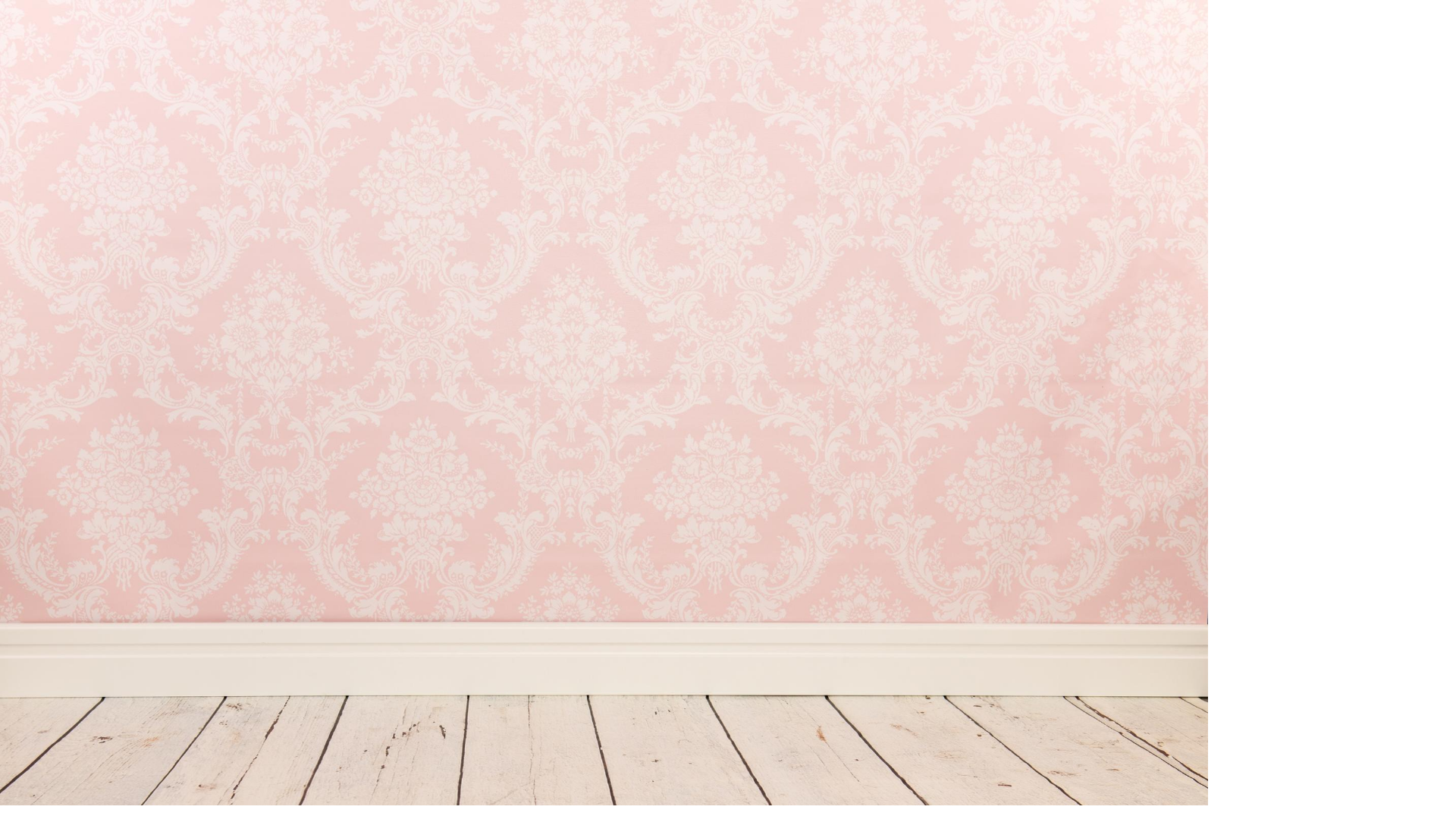 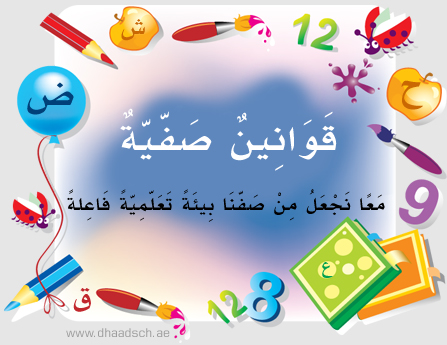 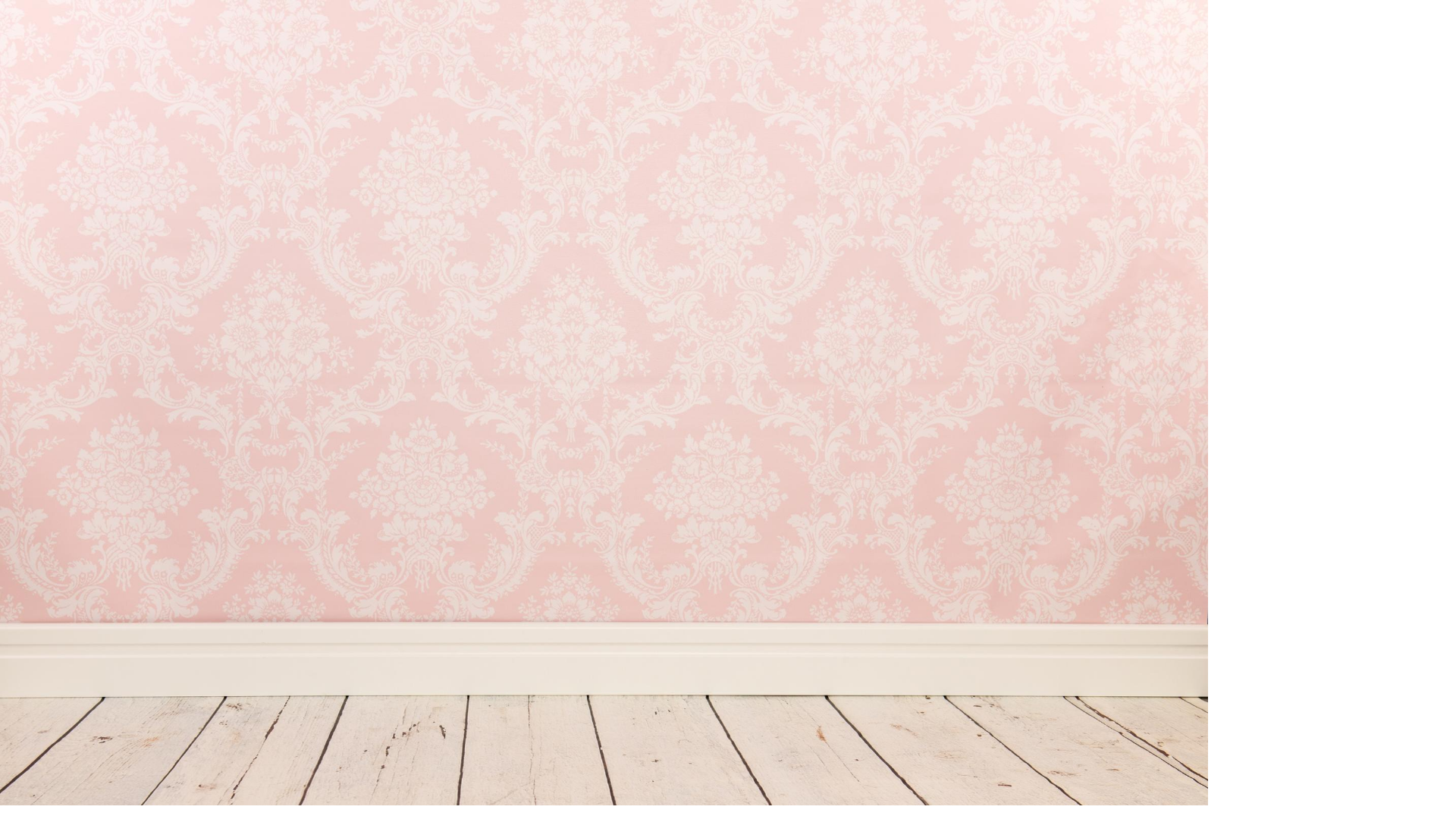 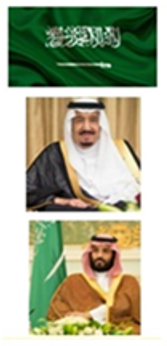 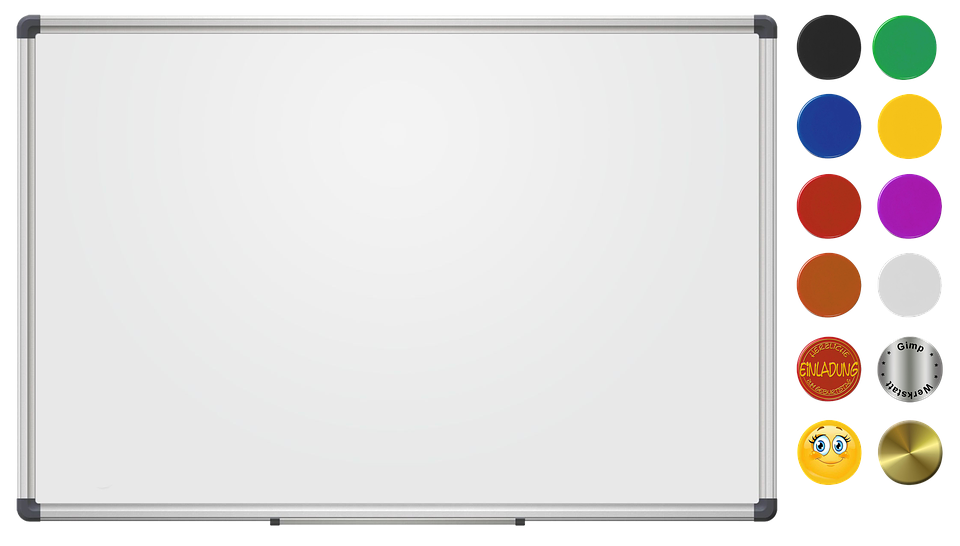 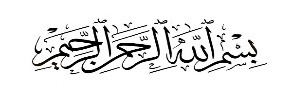 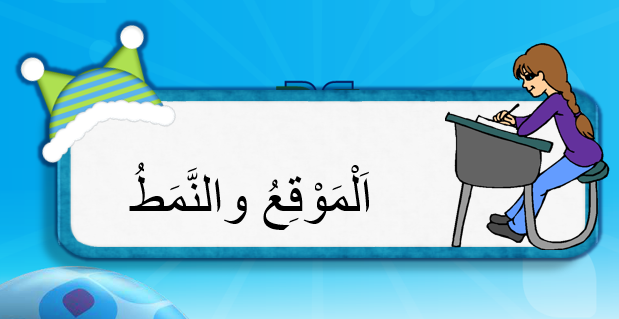 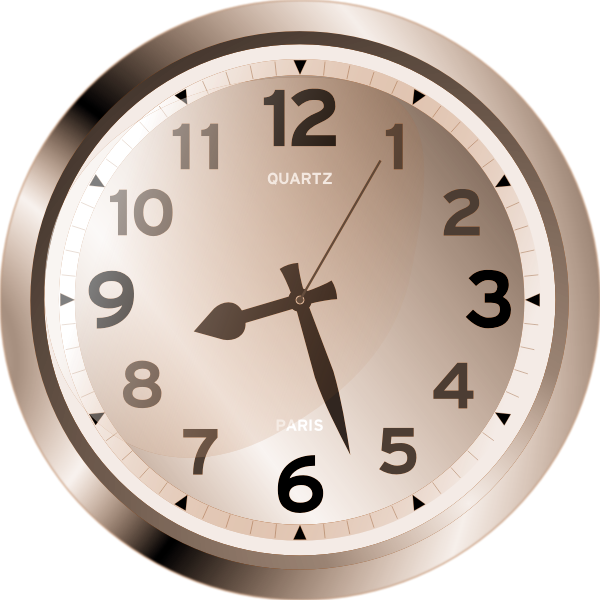 فصل
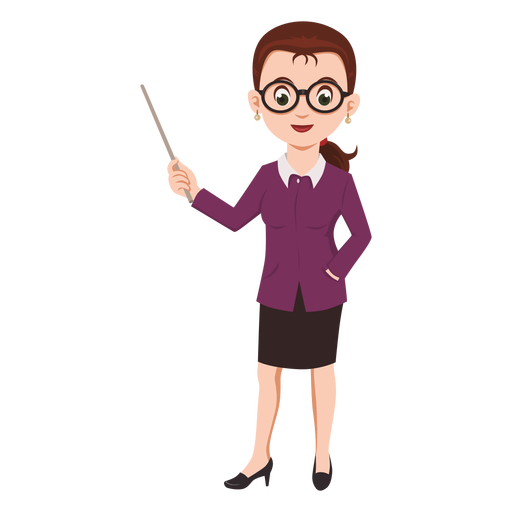 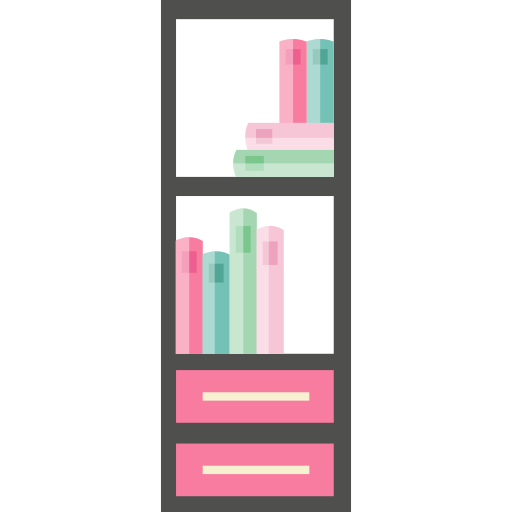 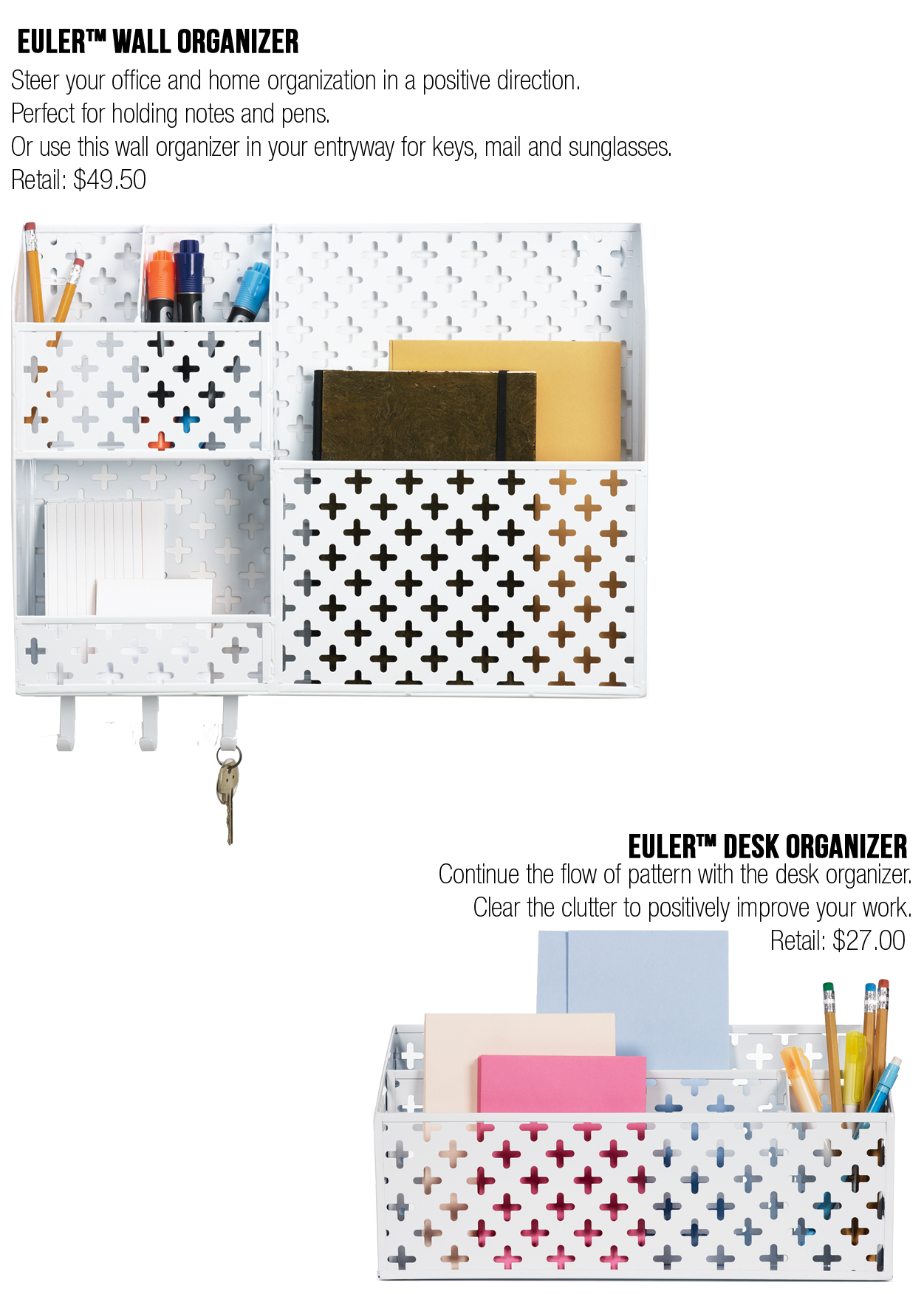 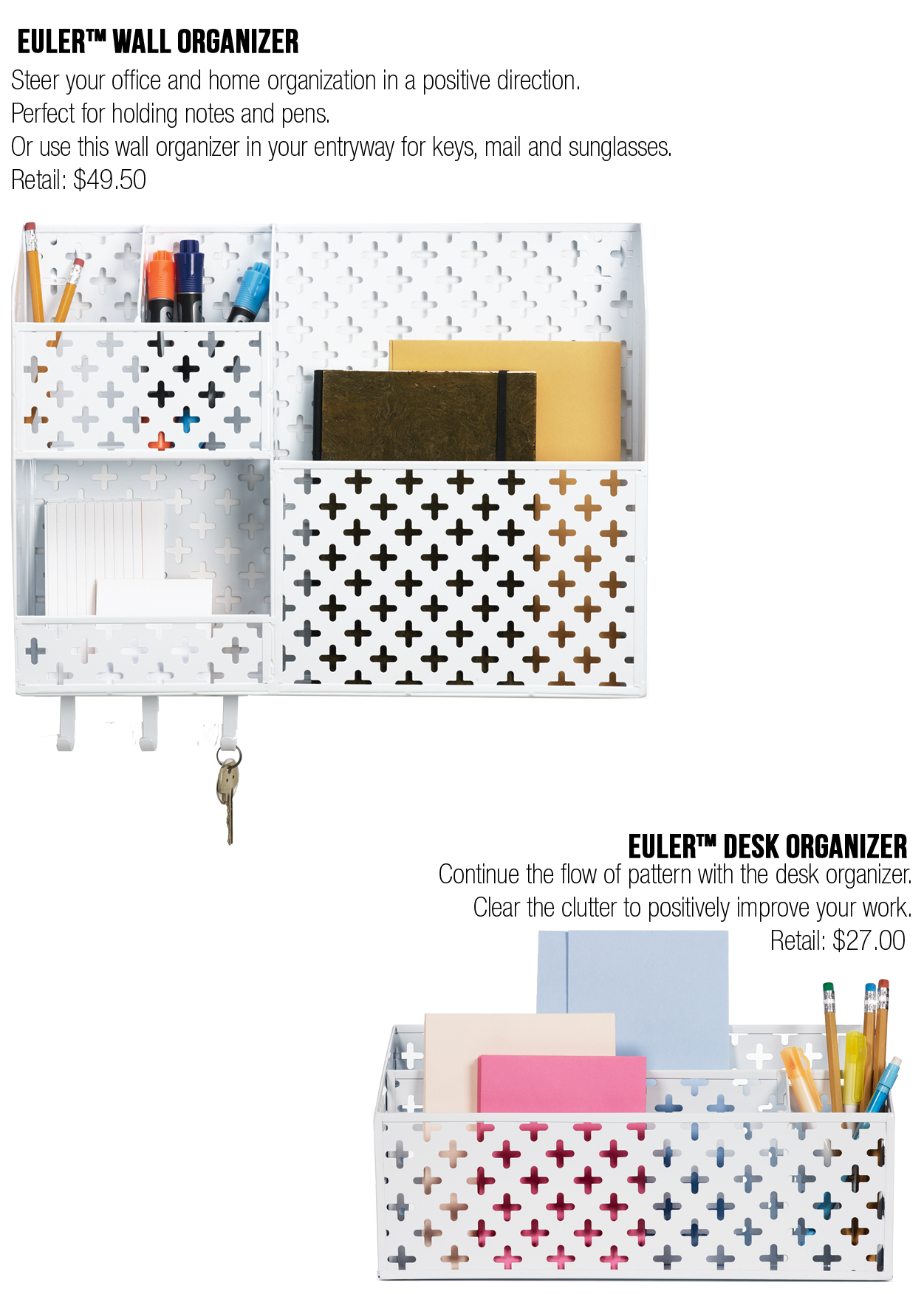 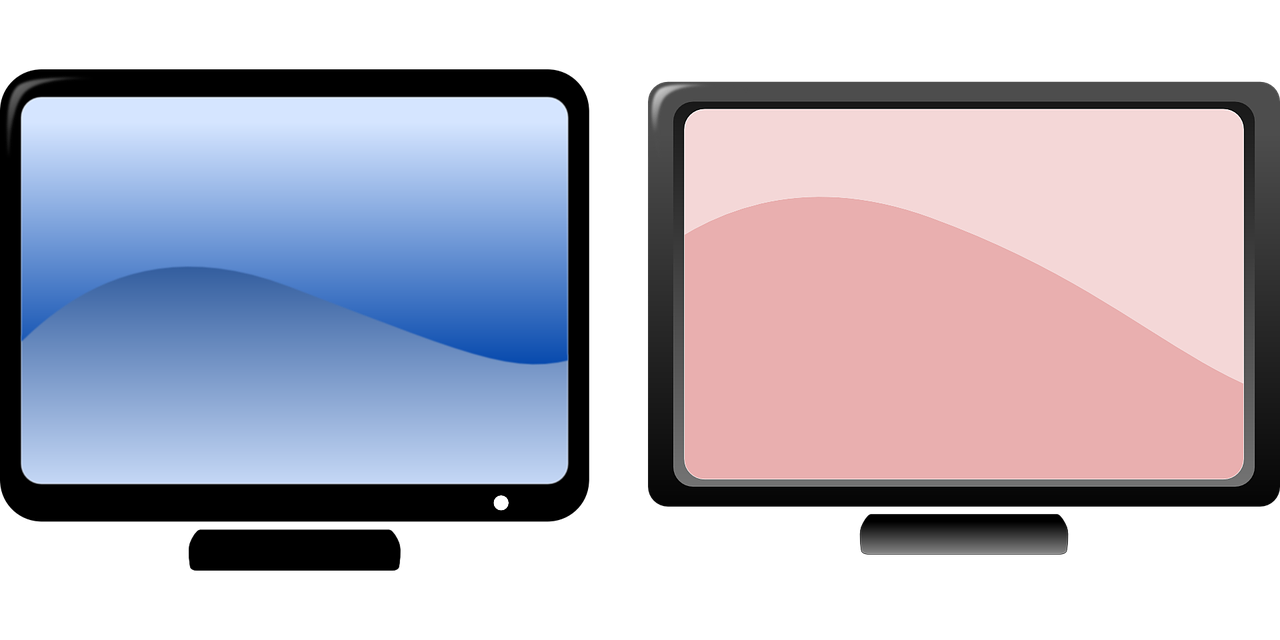 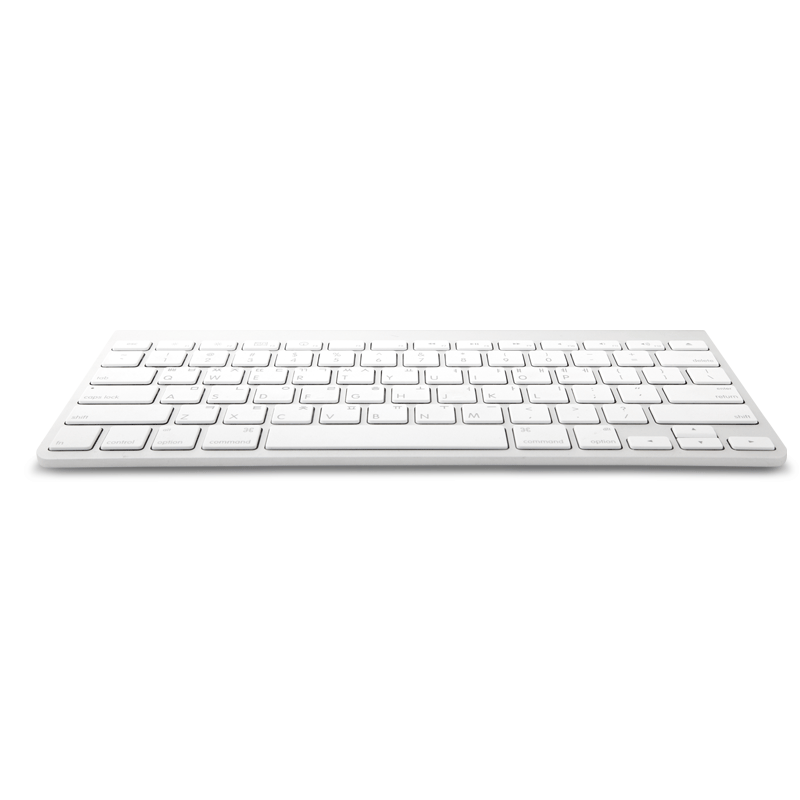 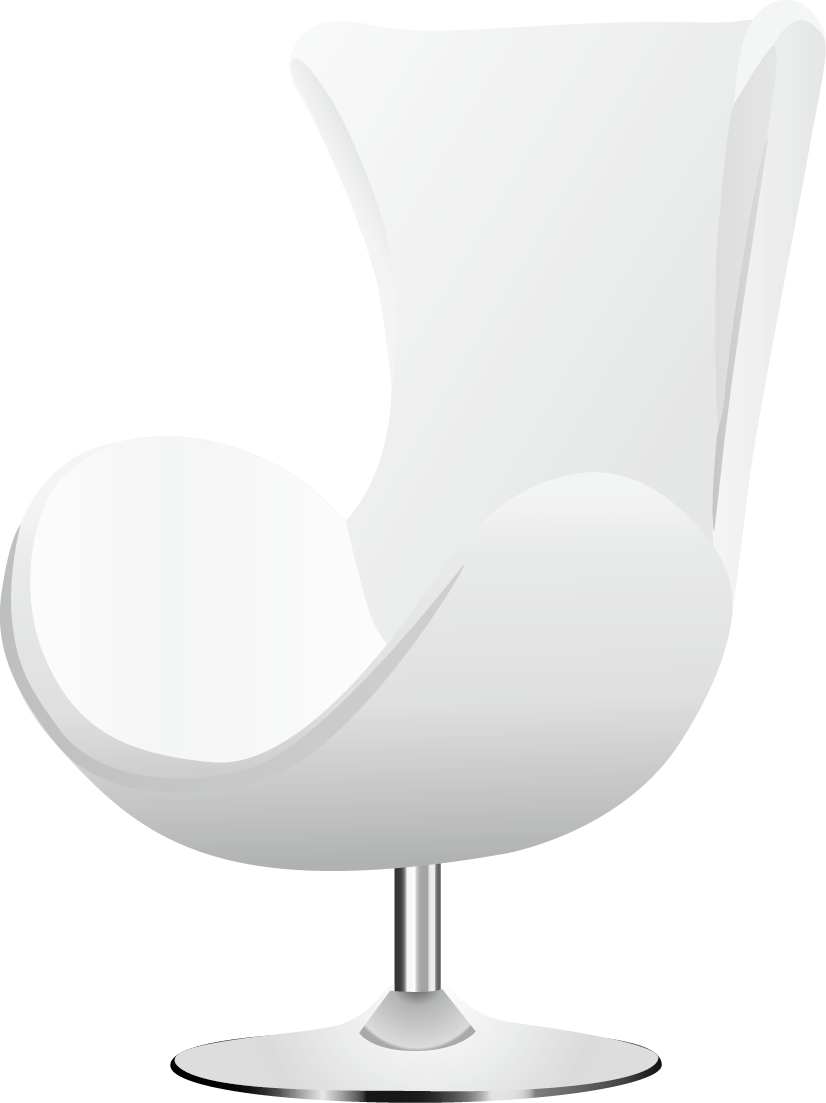 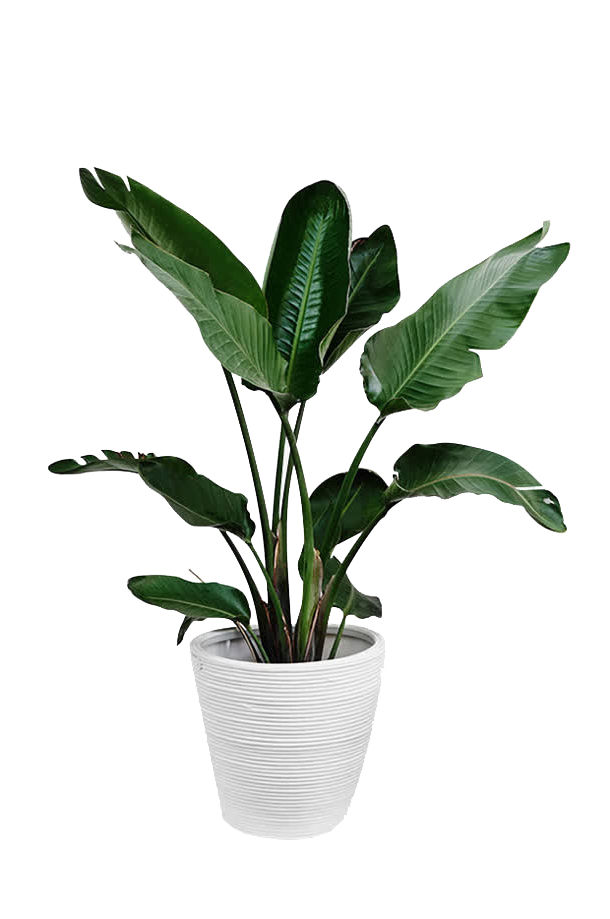 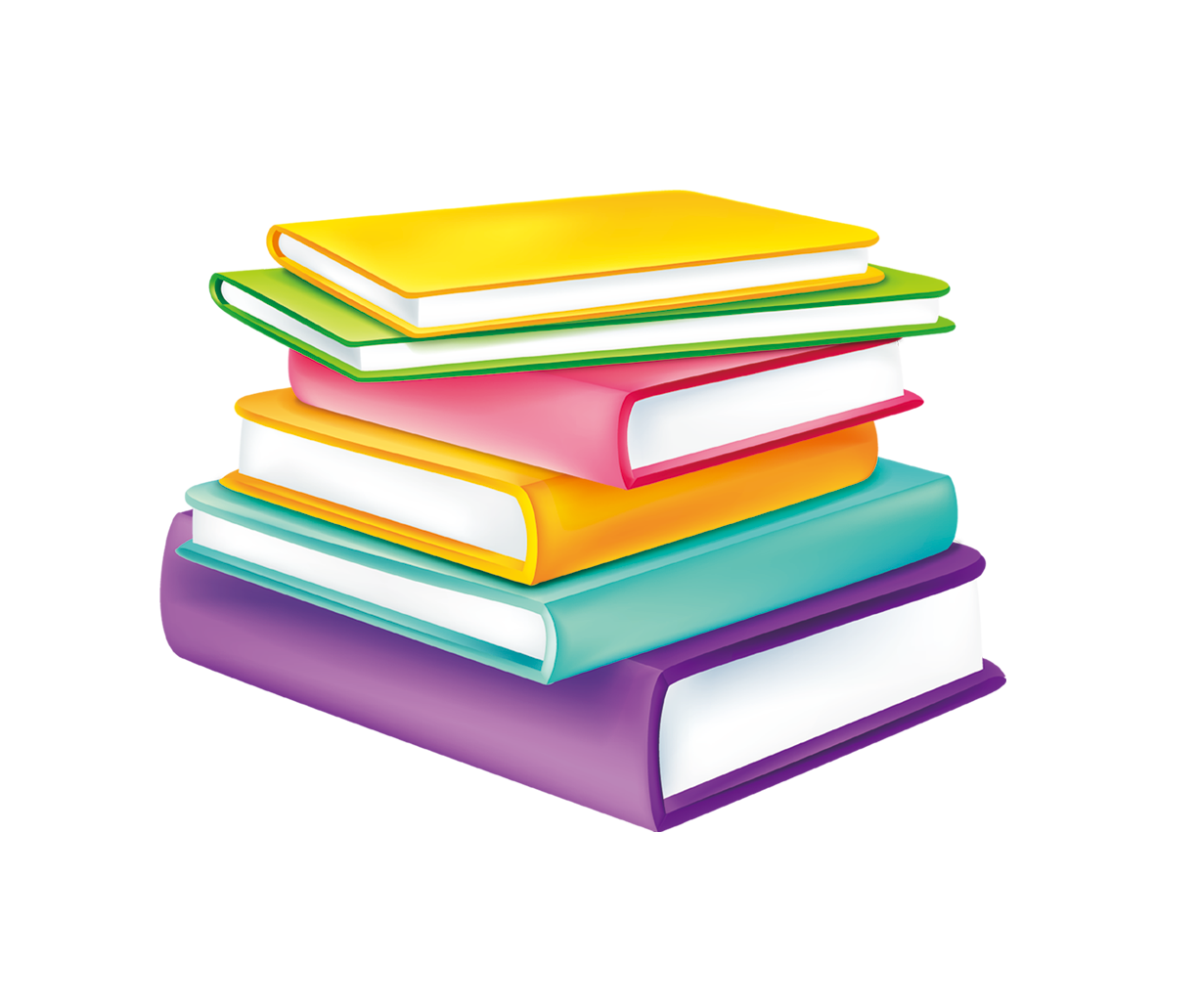 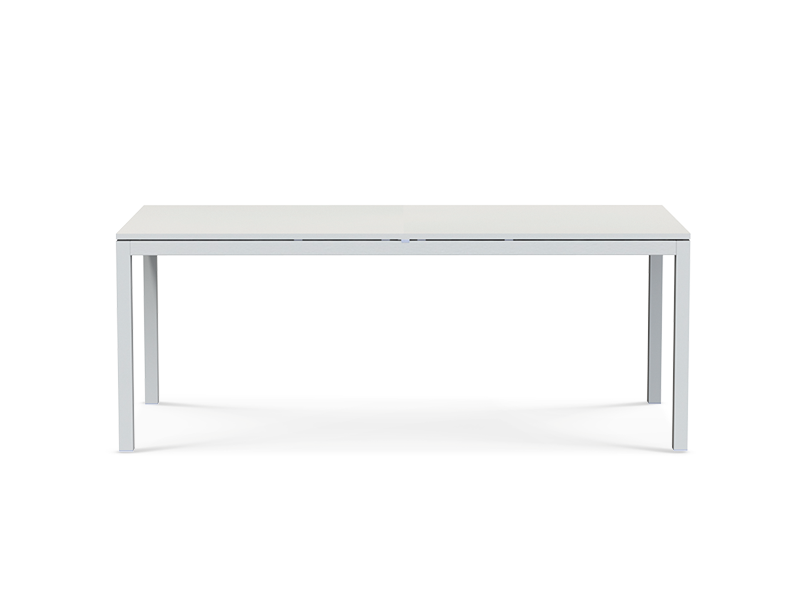 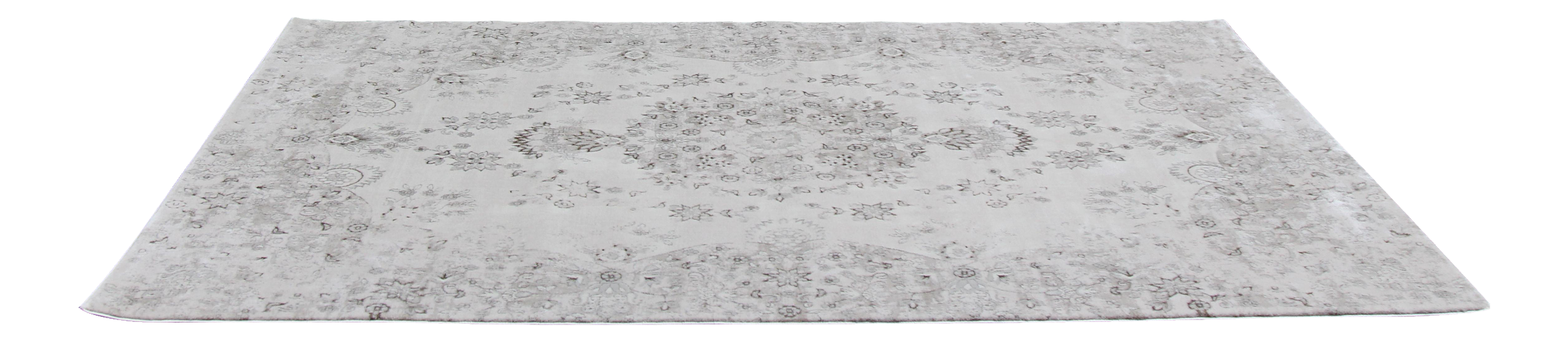 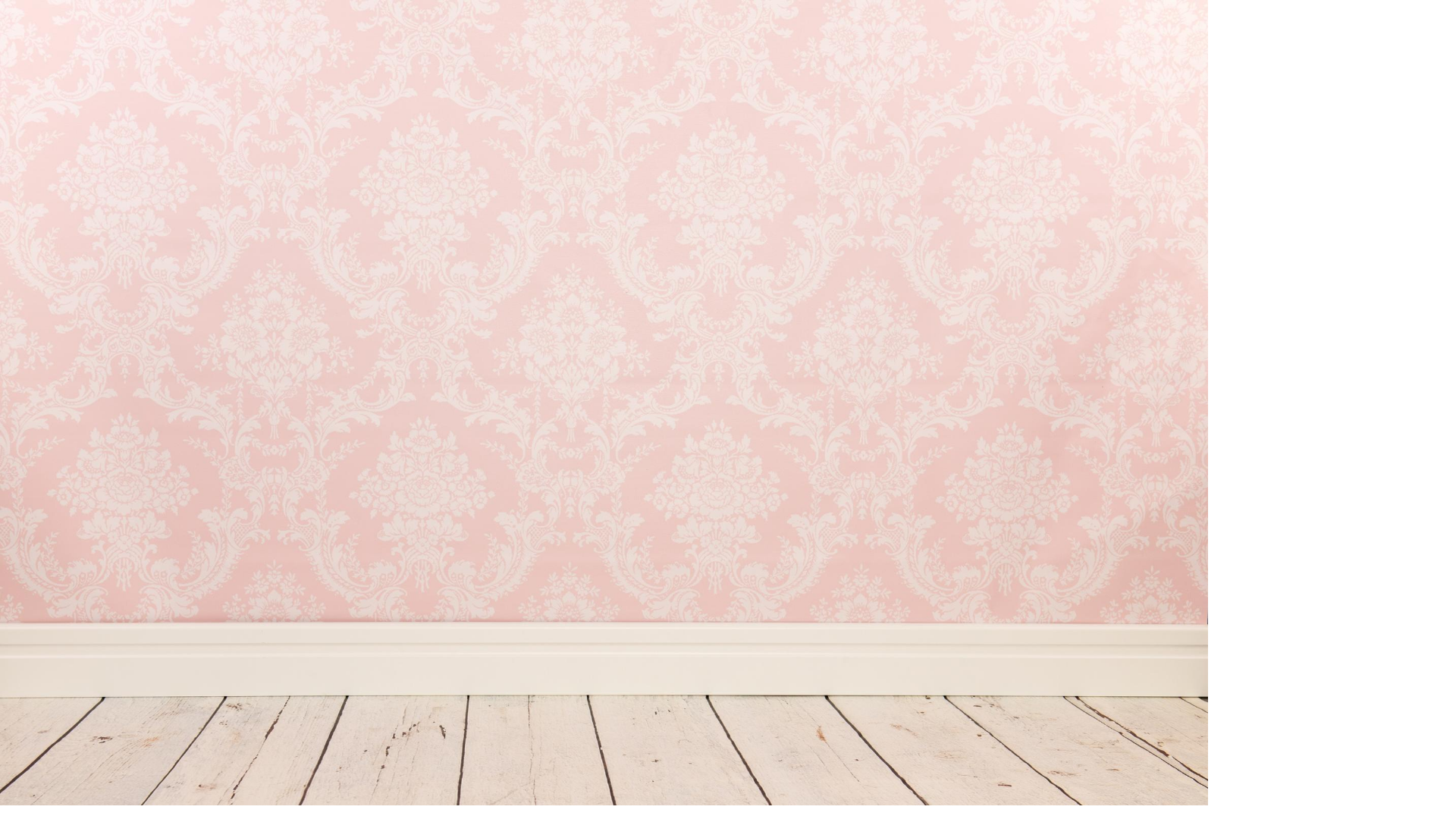 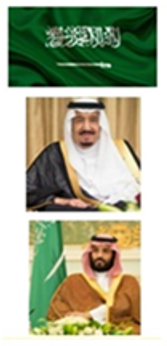 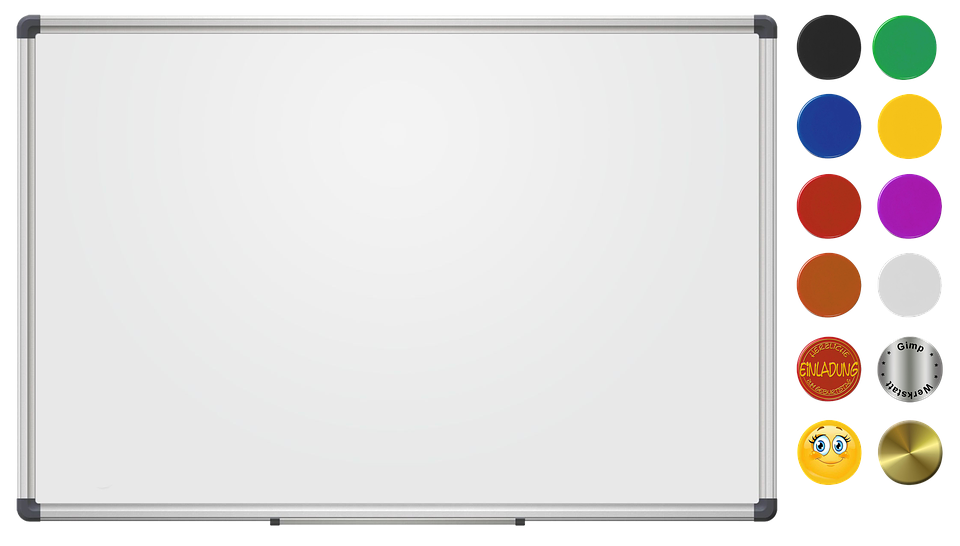 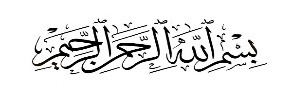 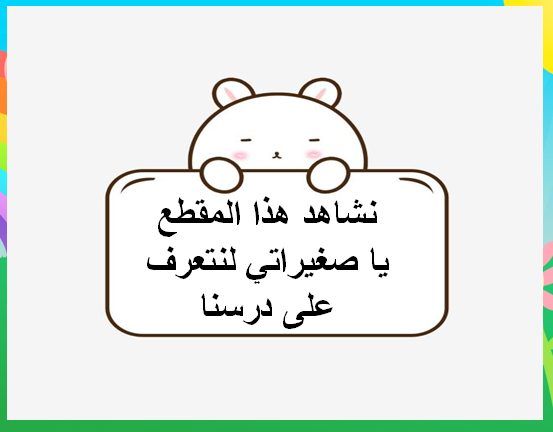 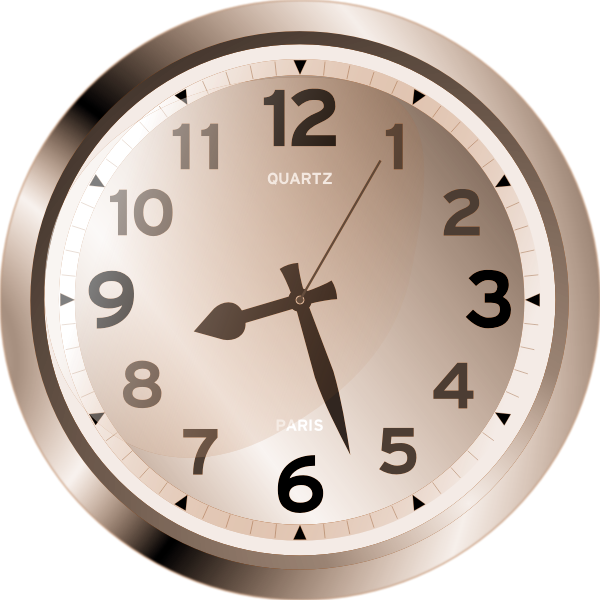 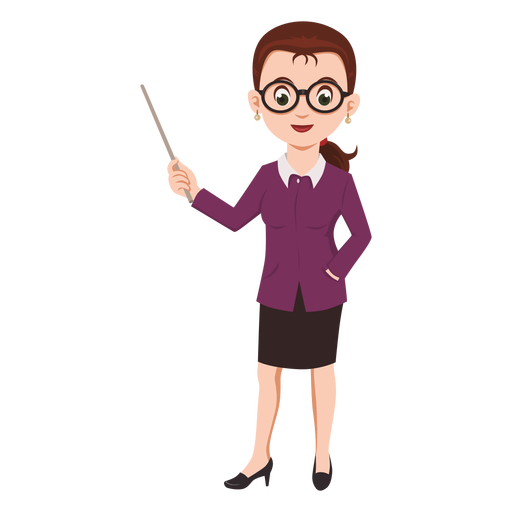 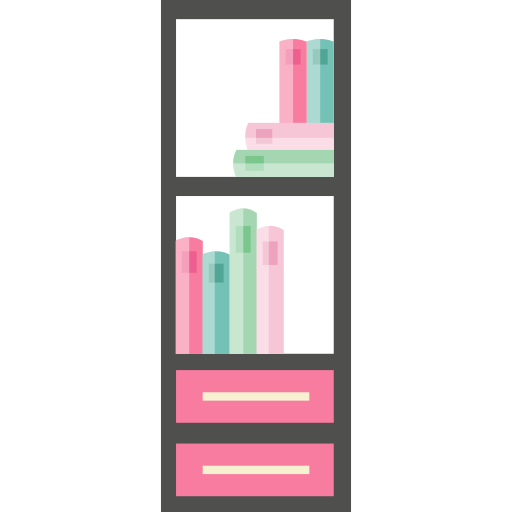 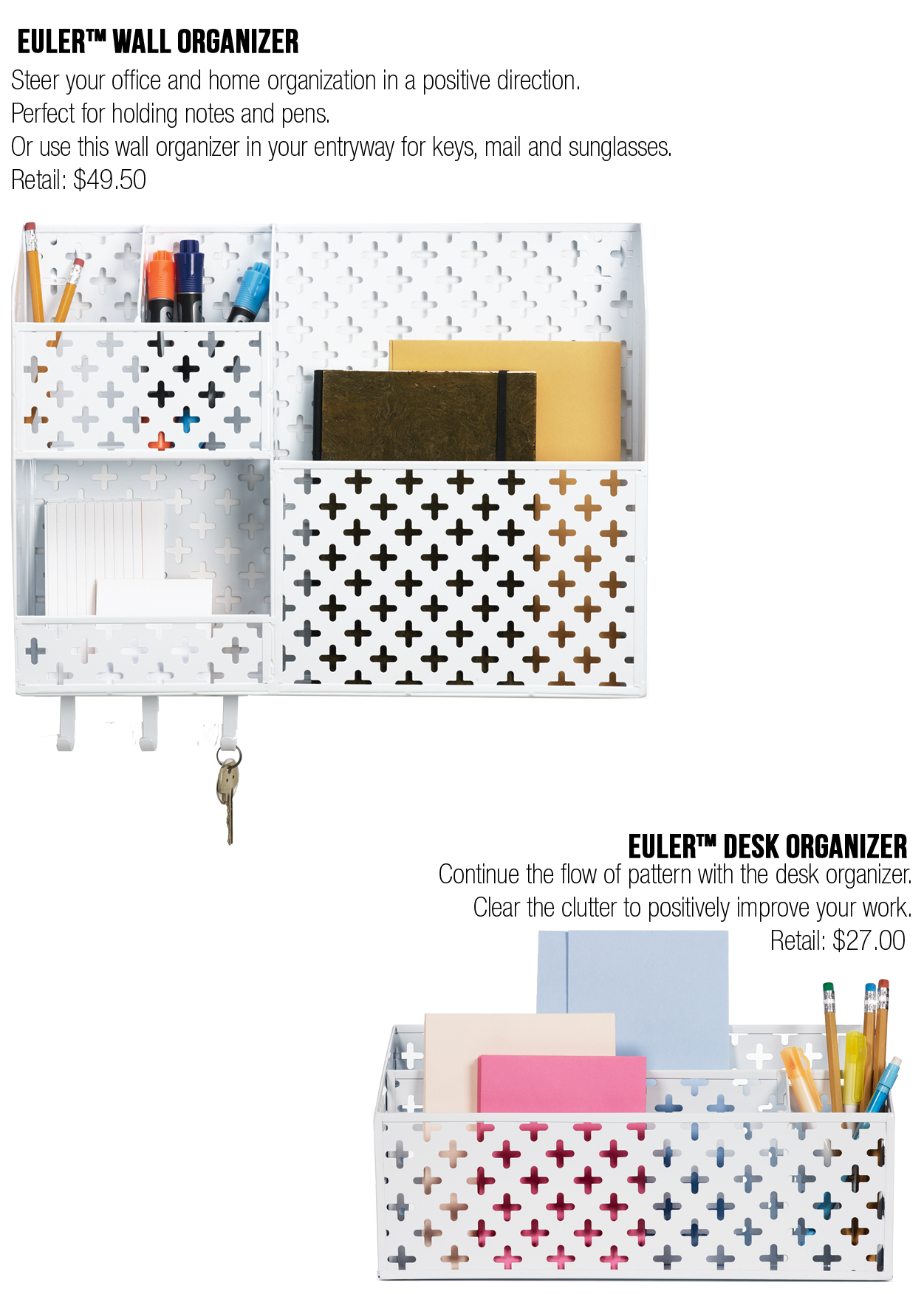 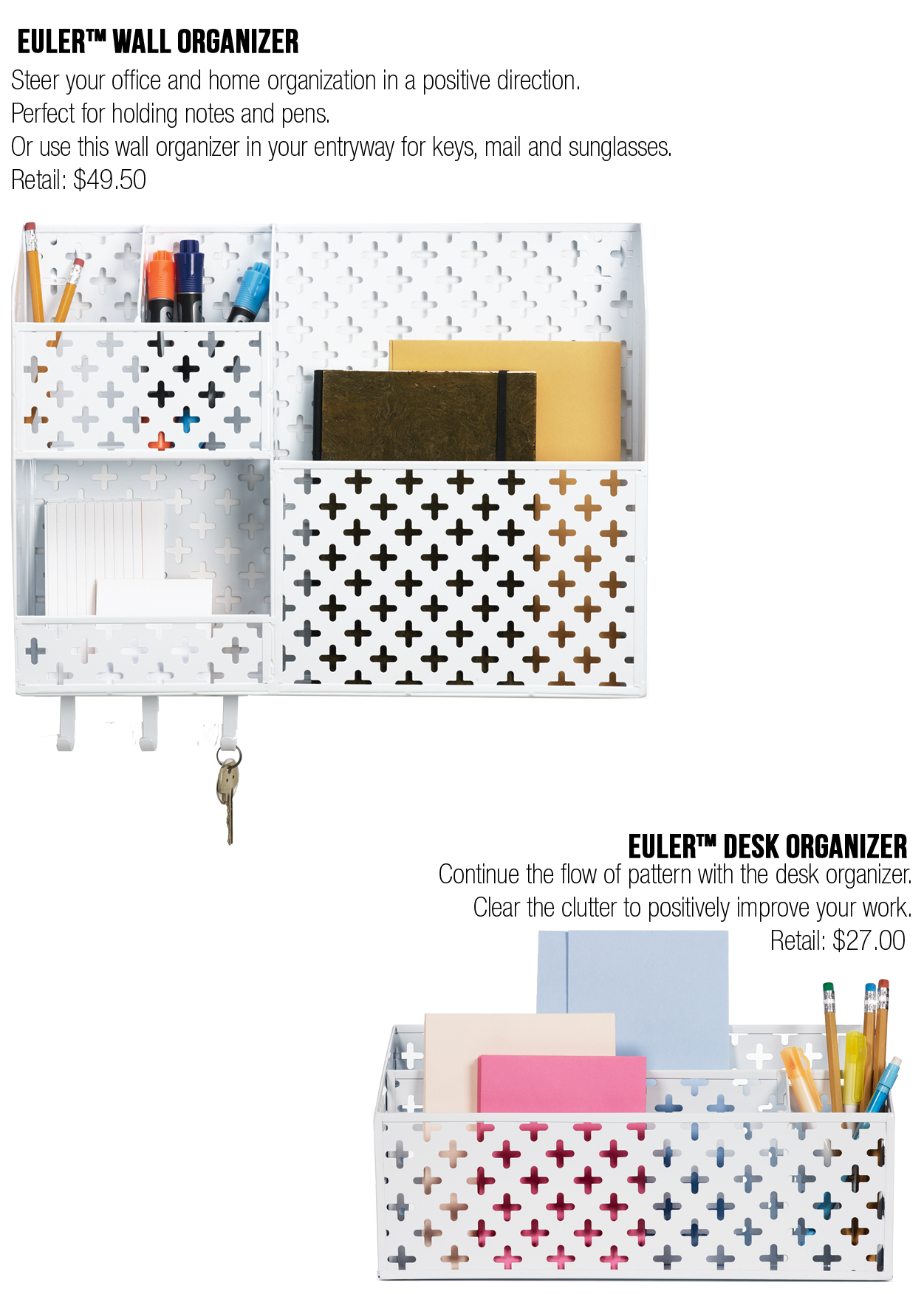 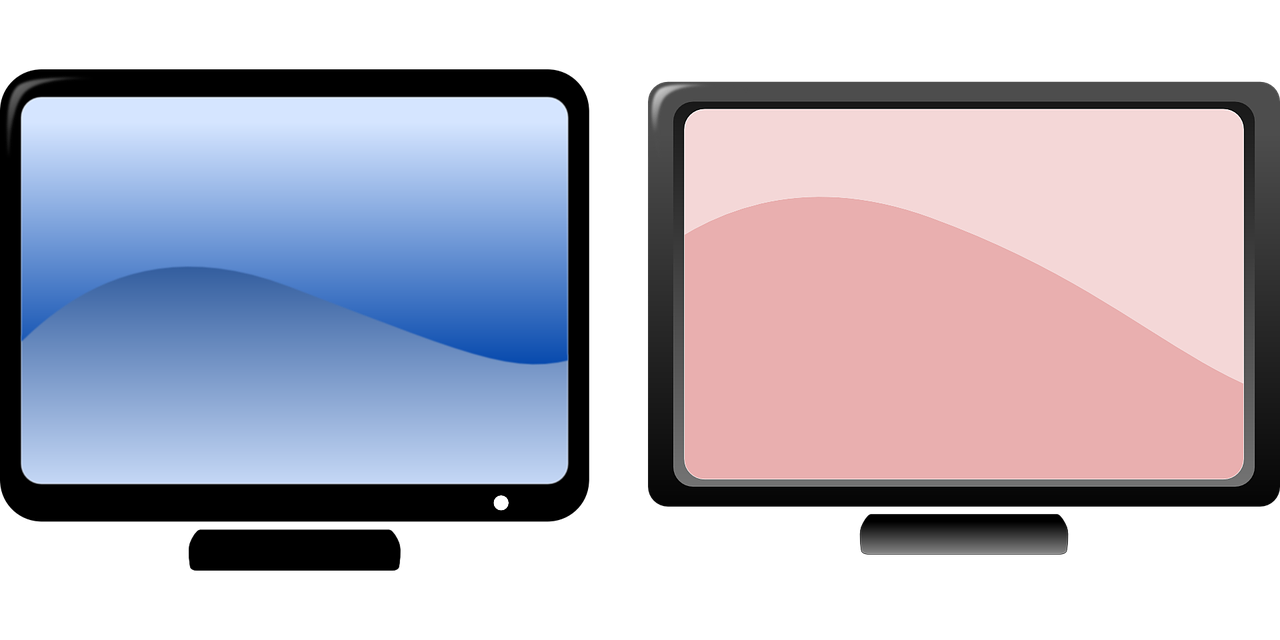 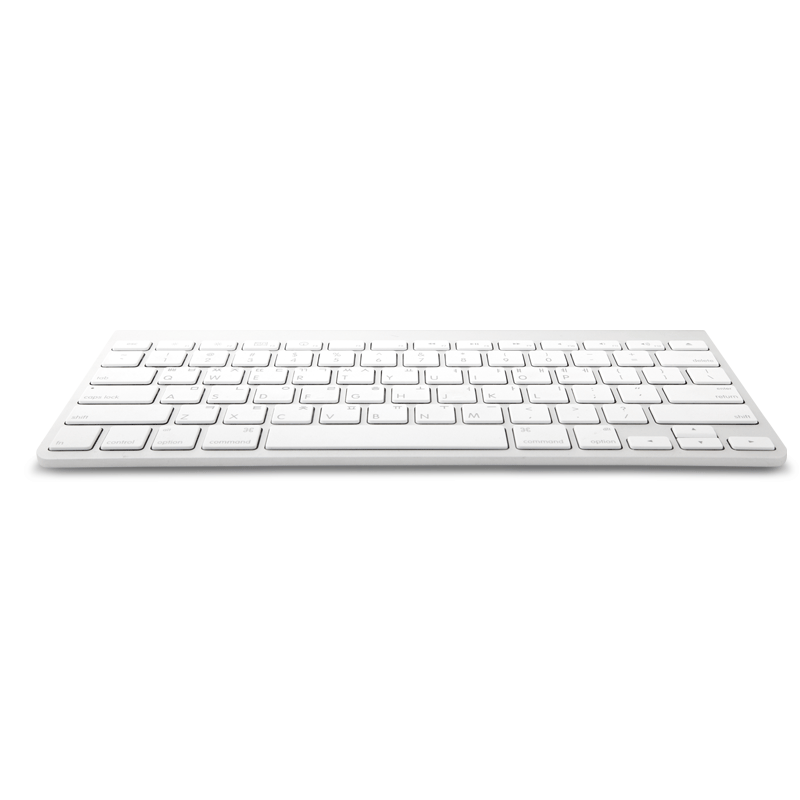 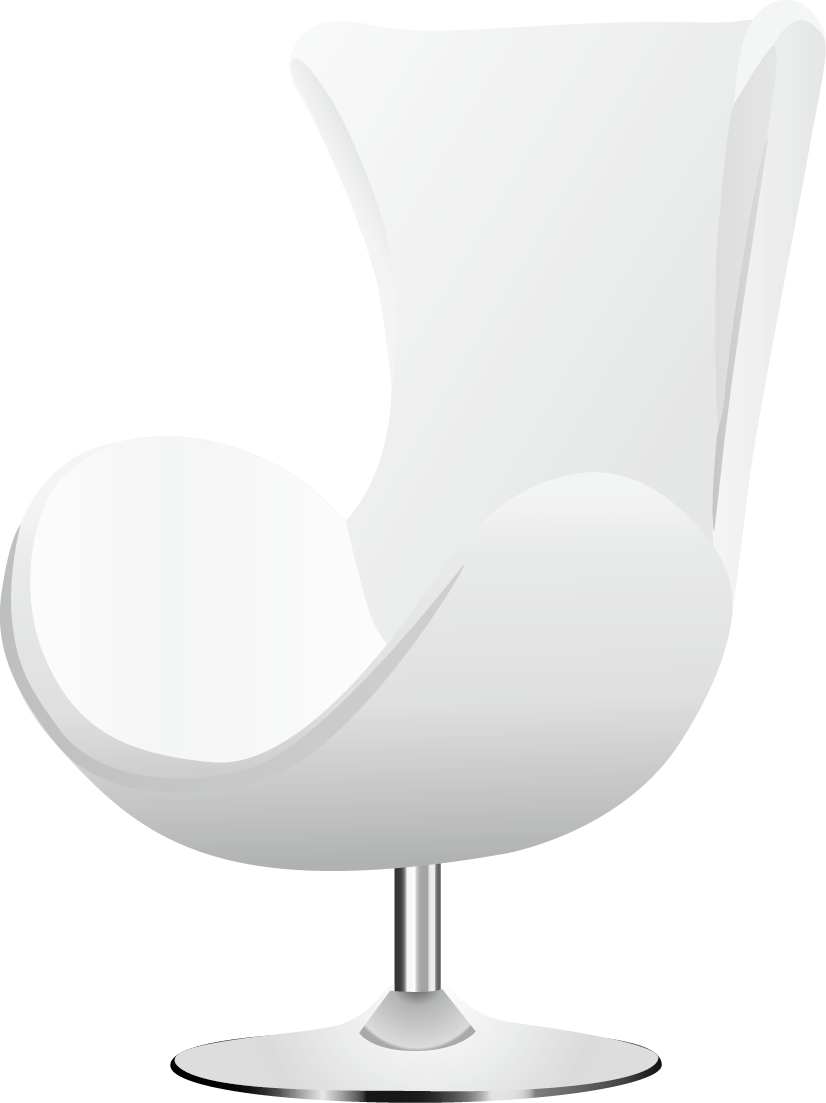 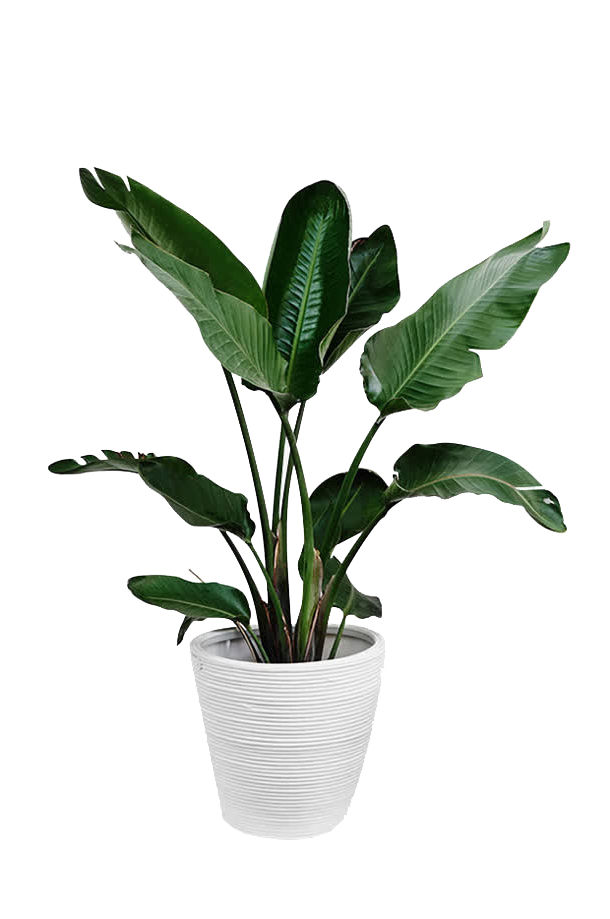 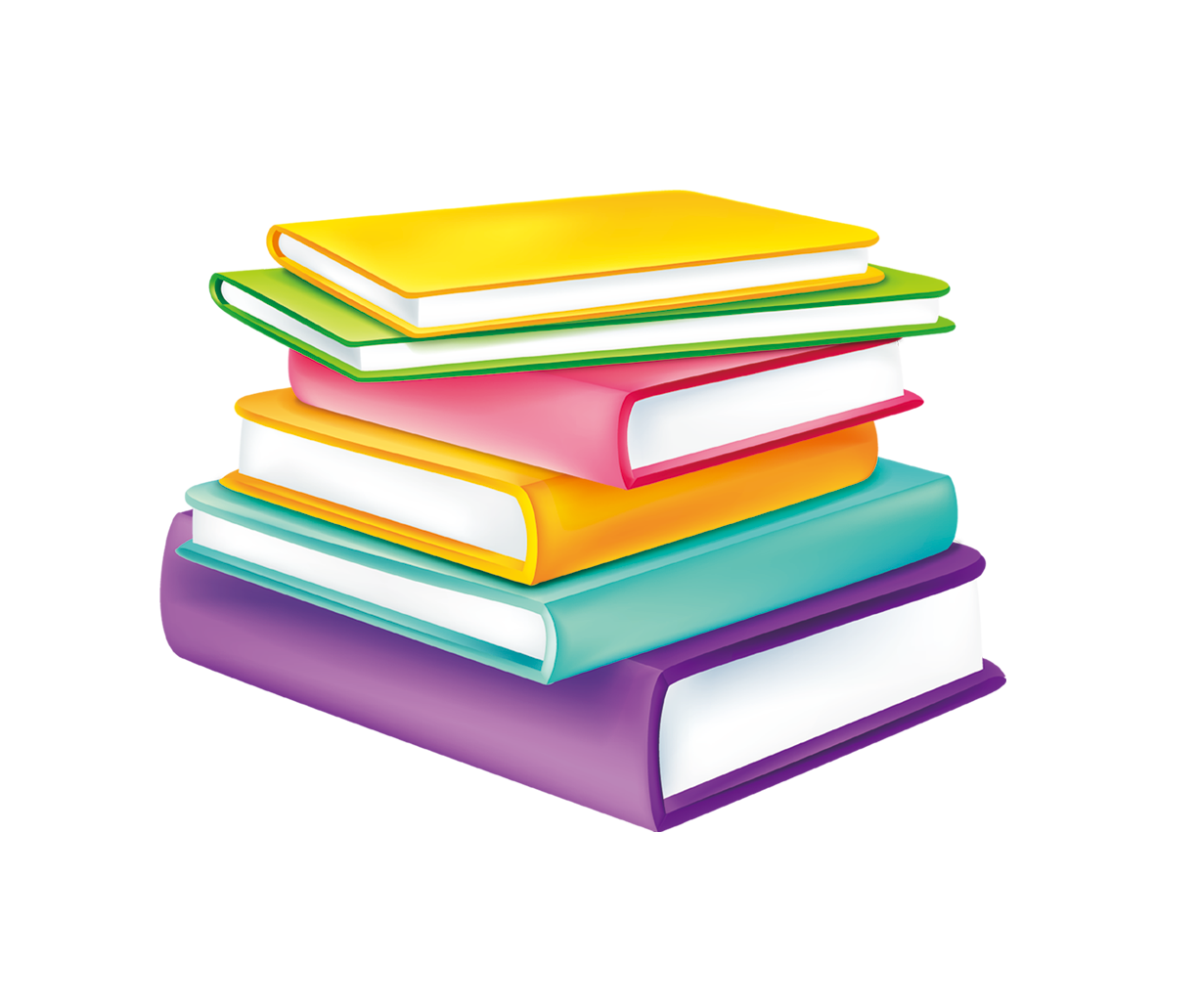 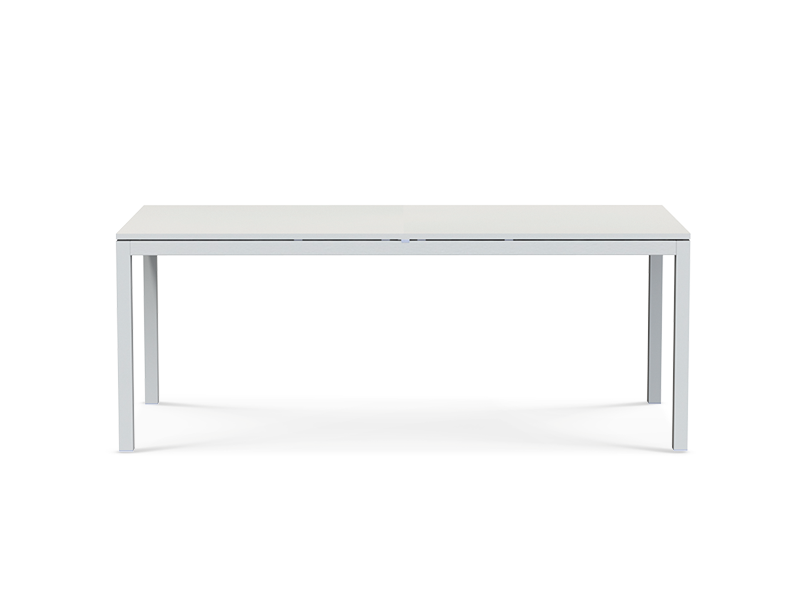 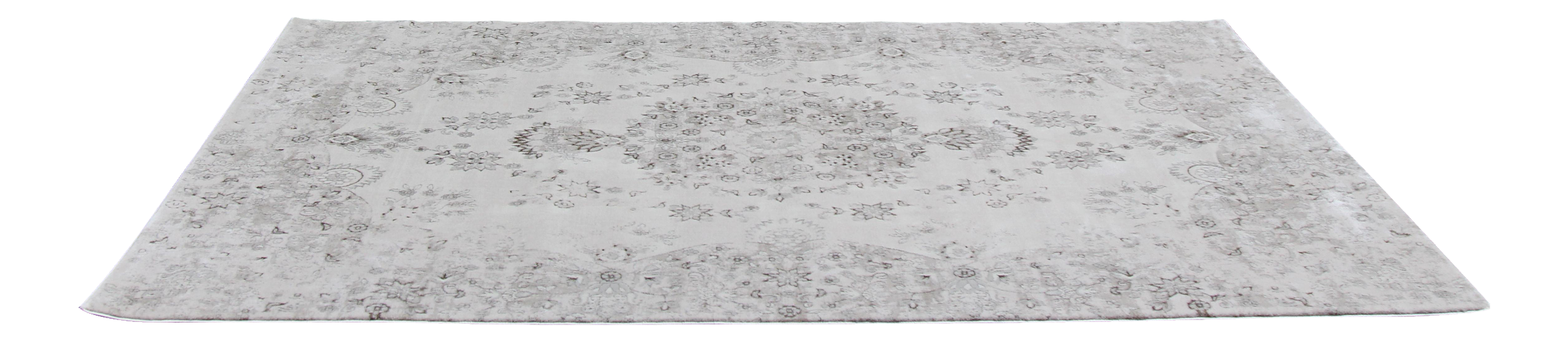 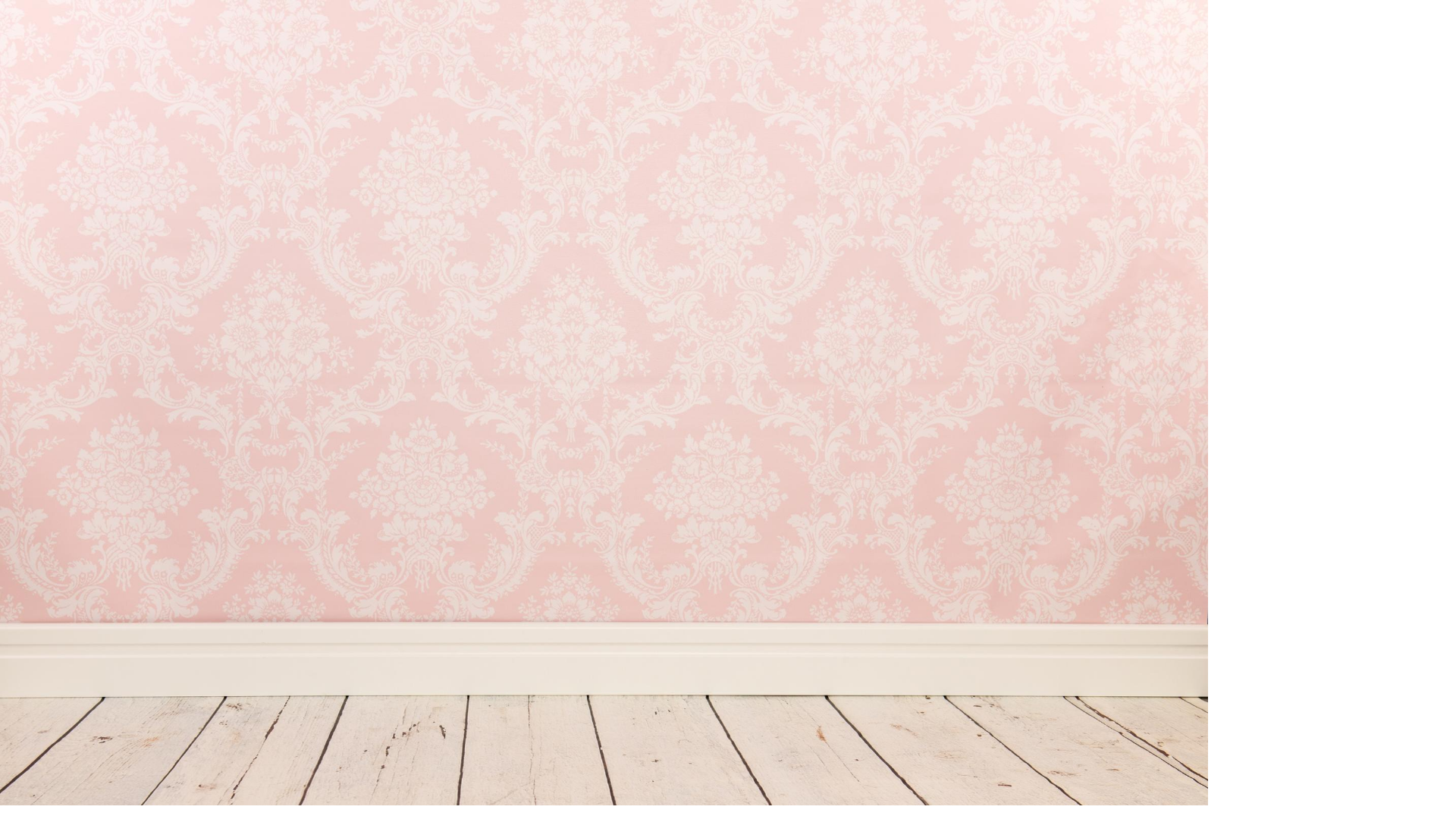 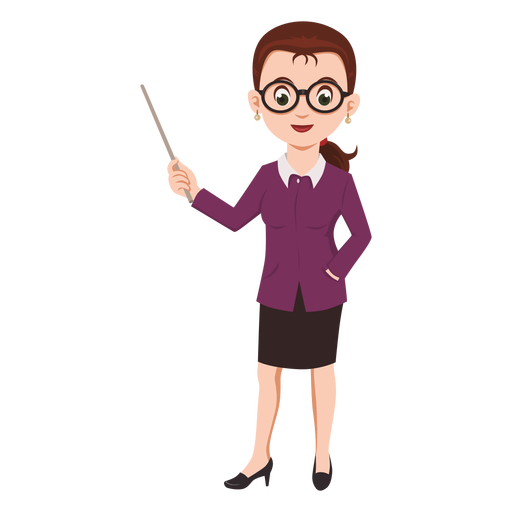 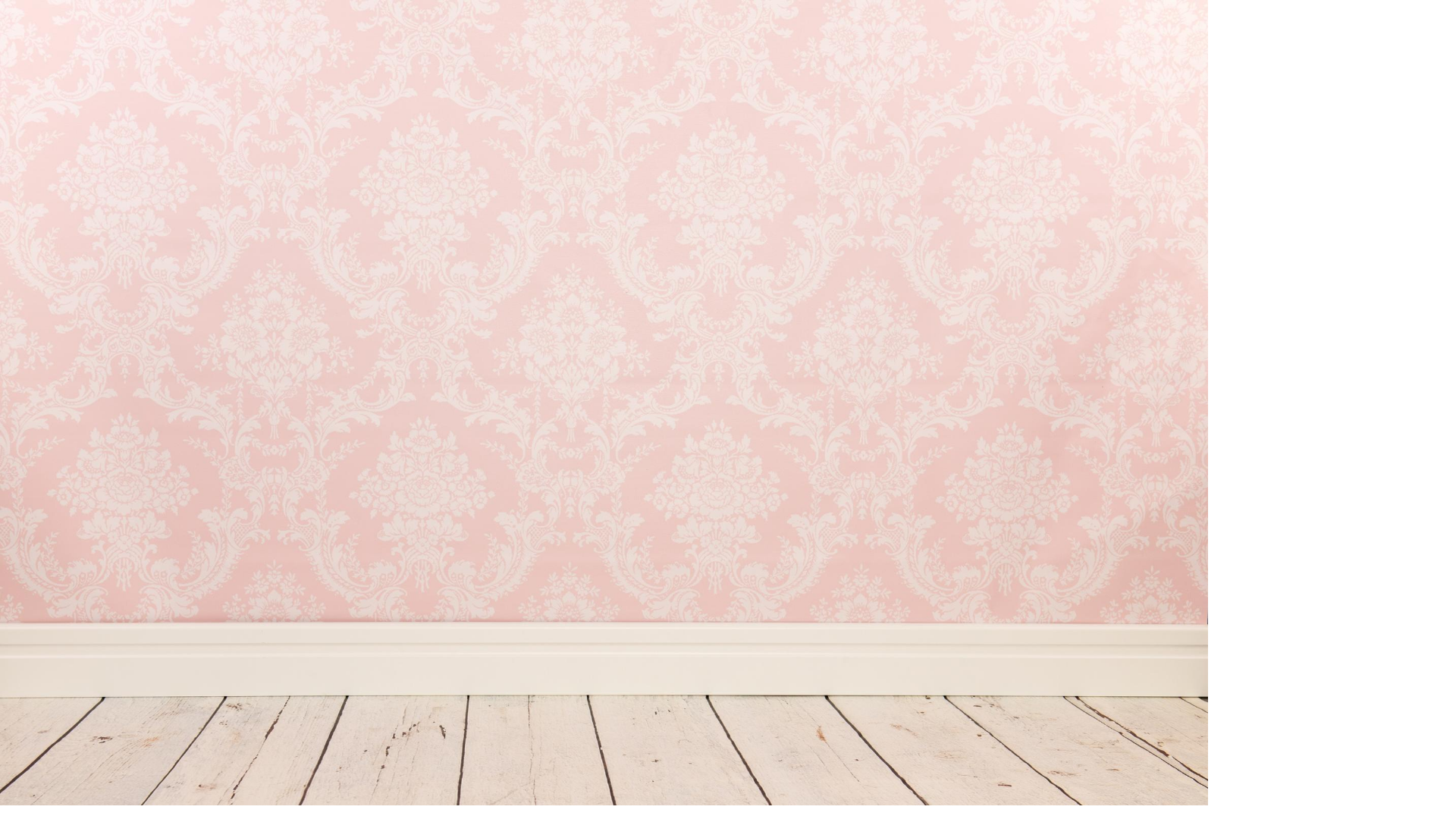 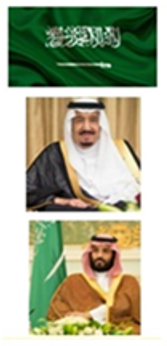 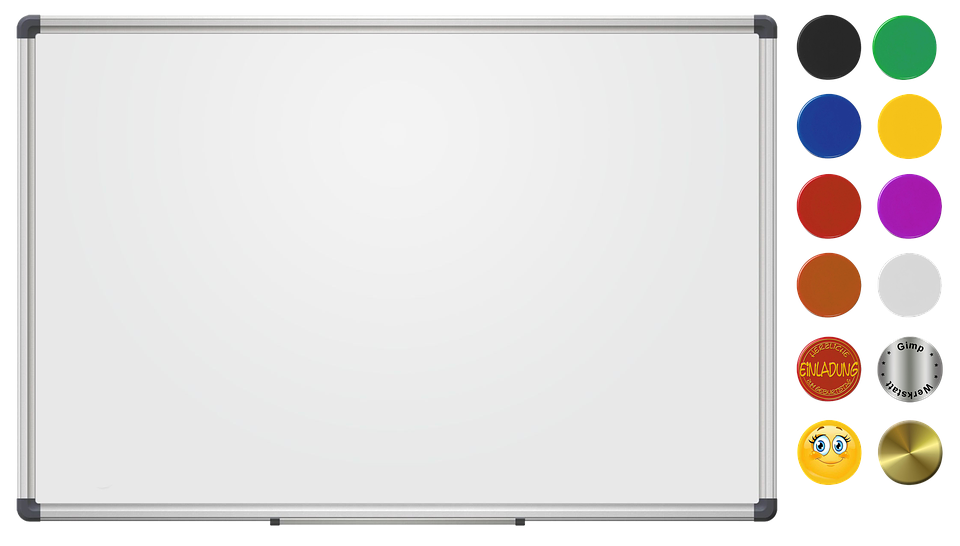 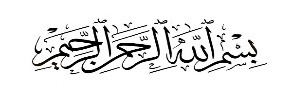 صفحة 48
اليوم : الأربعاء
التاريخ  : 7 / 3 / 1444هـ
الفصل الثالث : الموقع والنمط
موضوع الدرس : أعلى ,أوسط , أسفل 
فكرة الدرس والهدف  منه: 
استعمال المفردات: أعلى، أوسط، أسفل، لوصف الأشياء بعضها بالنسبة  إلى بعض.
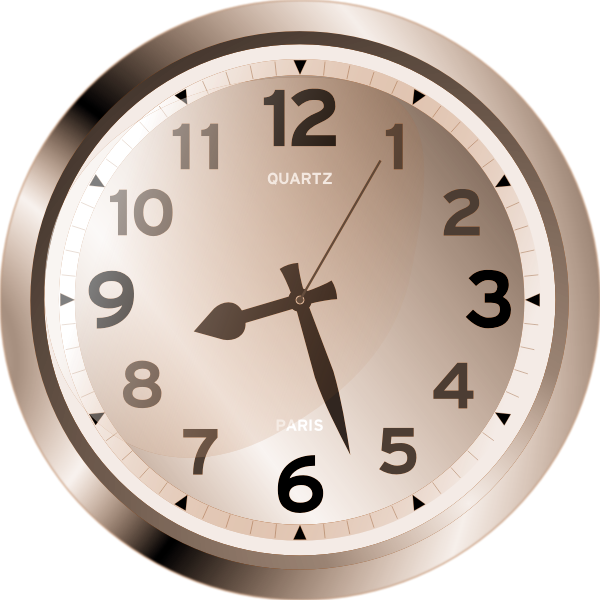 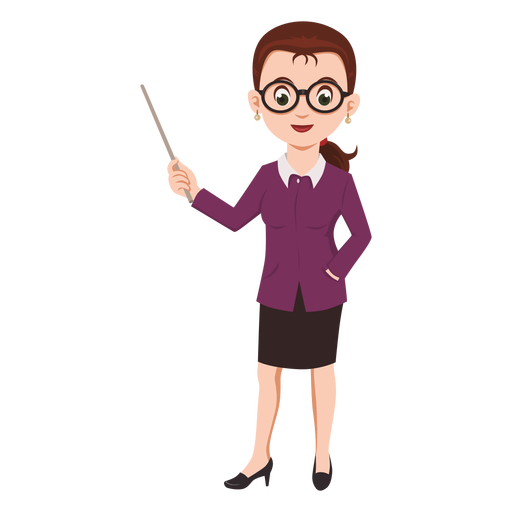 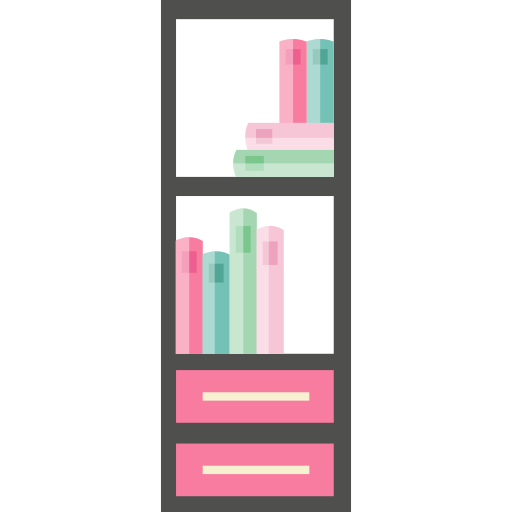 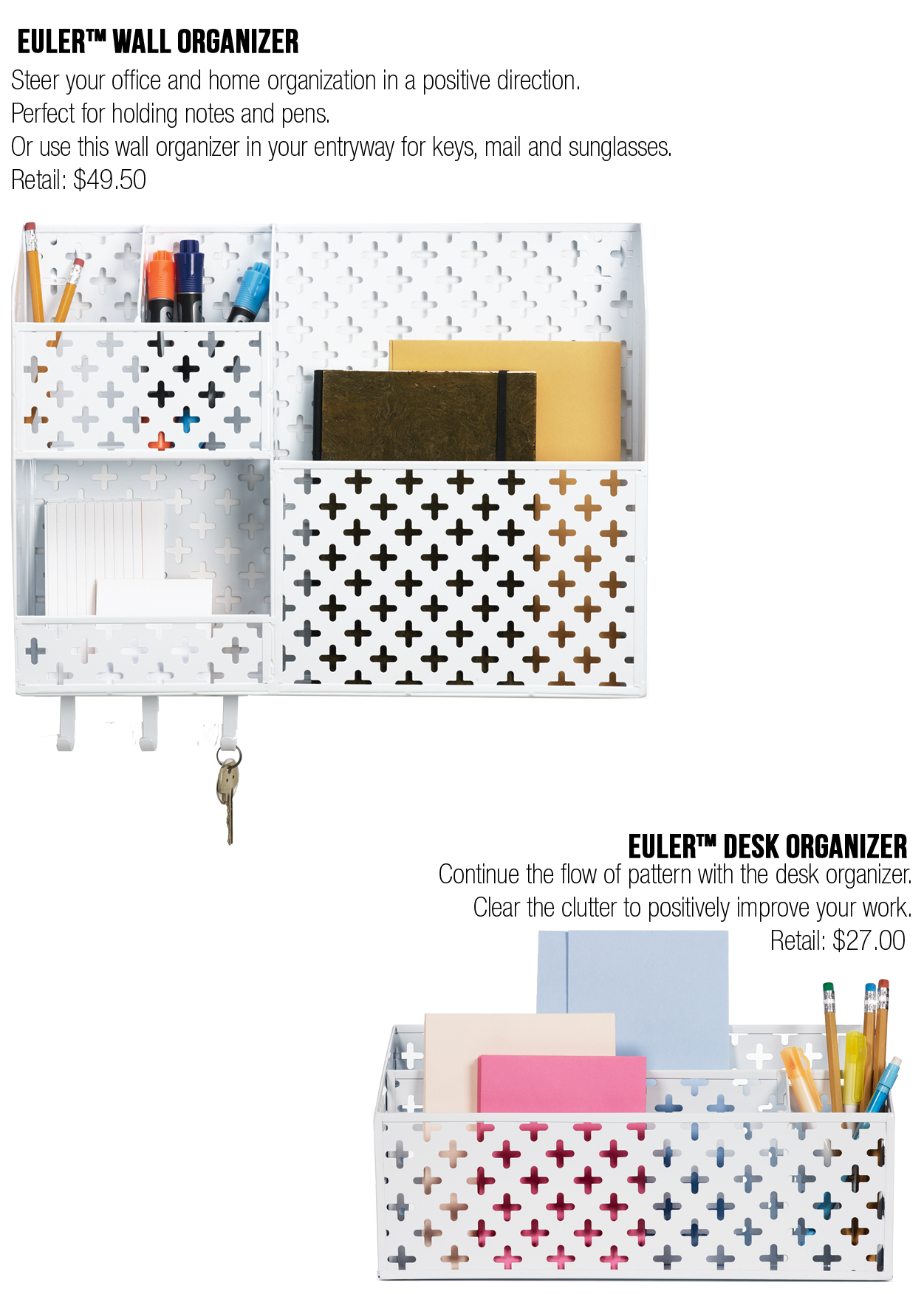 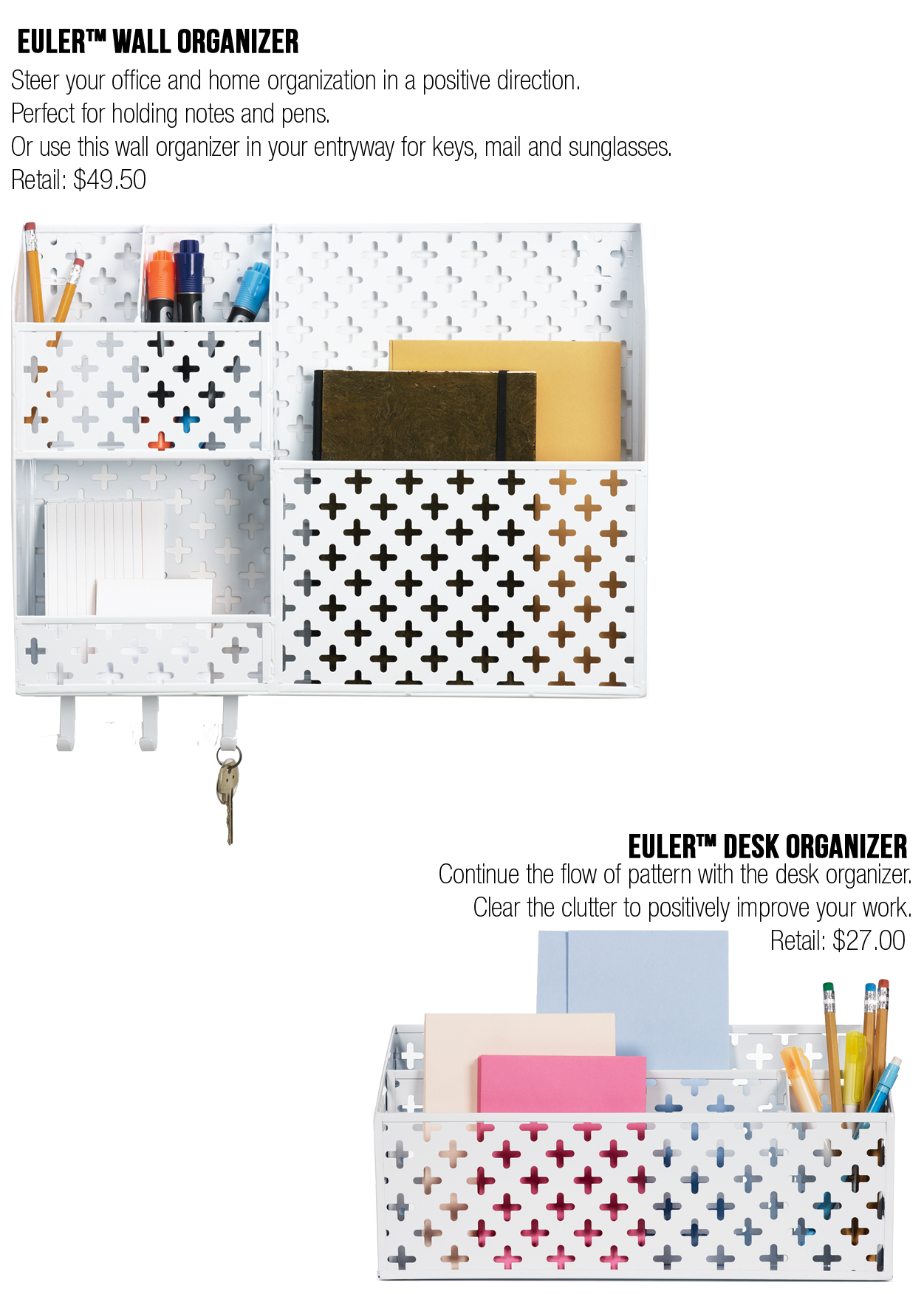 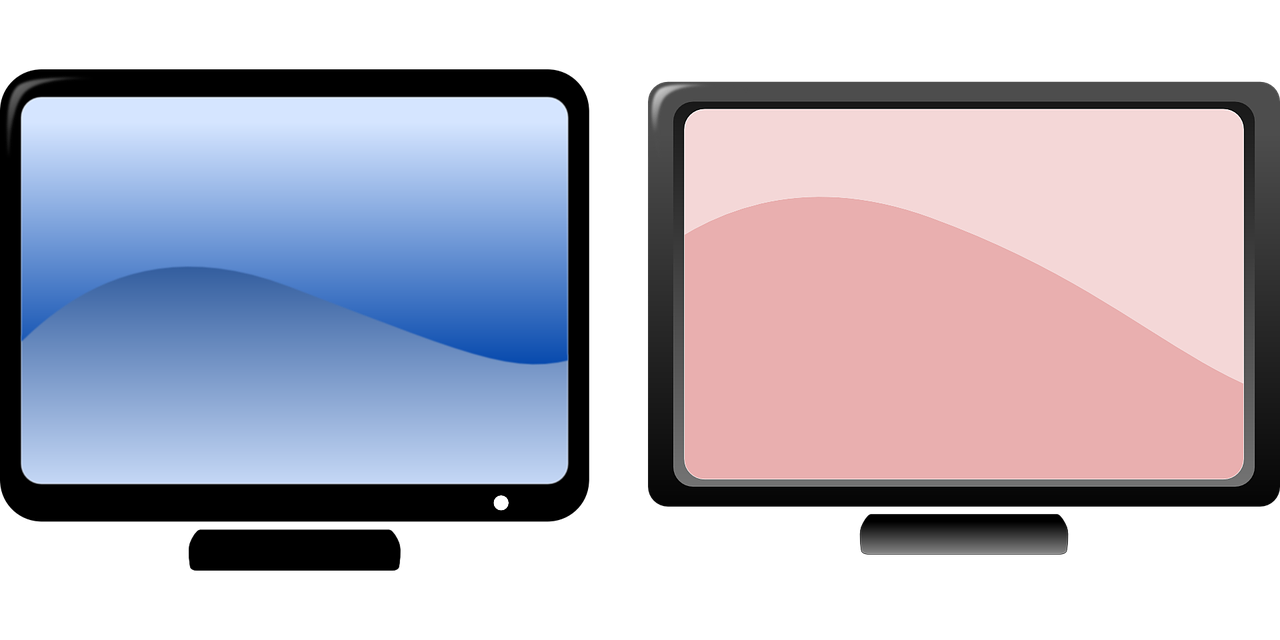 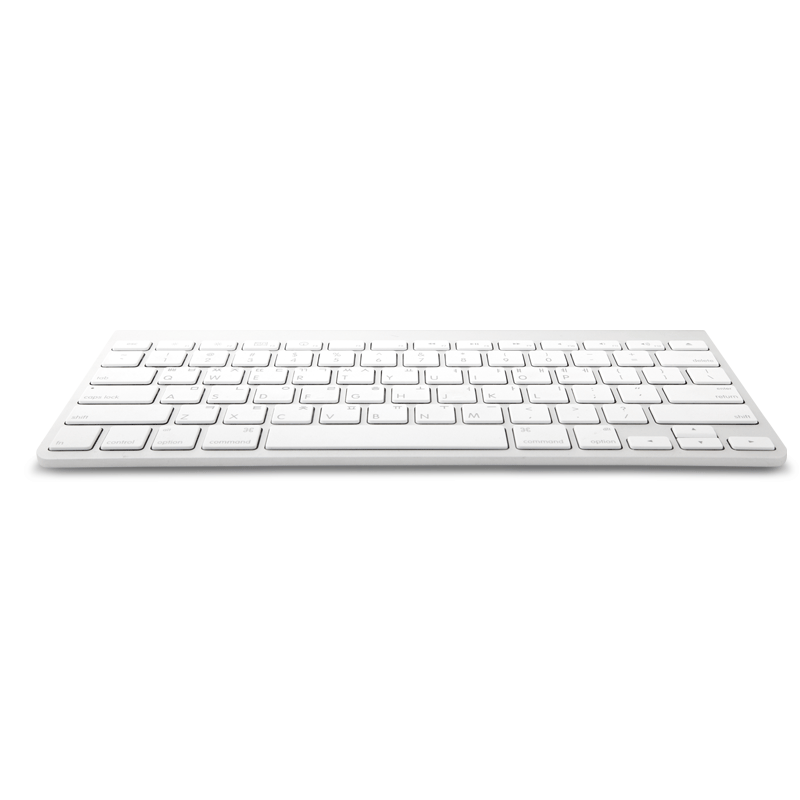 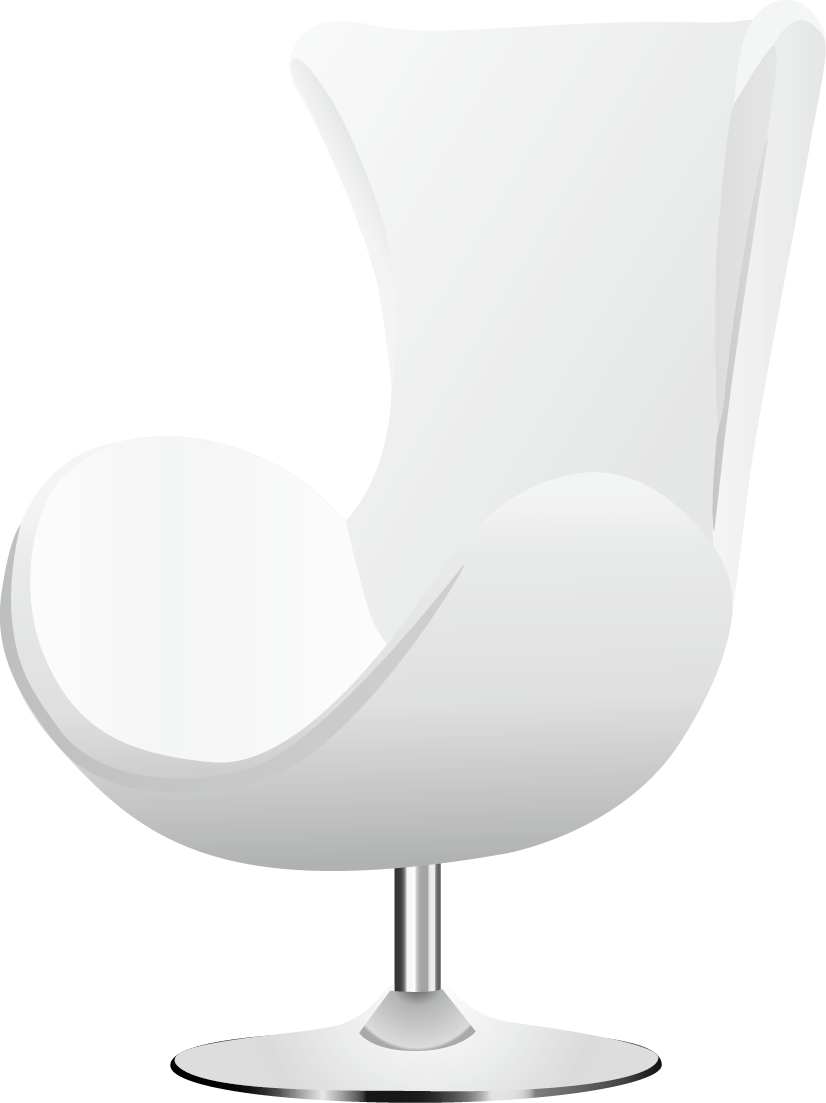 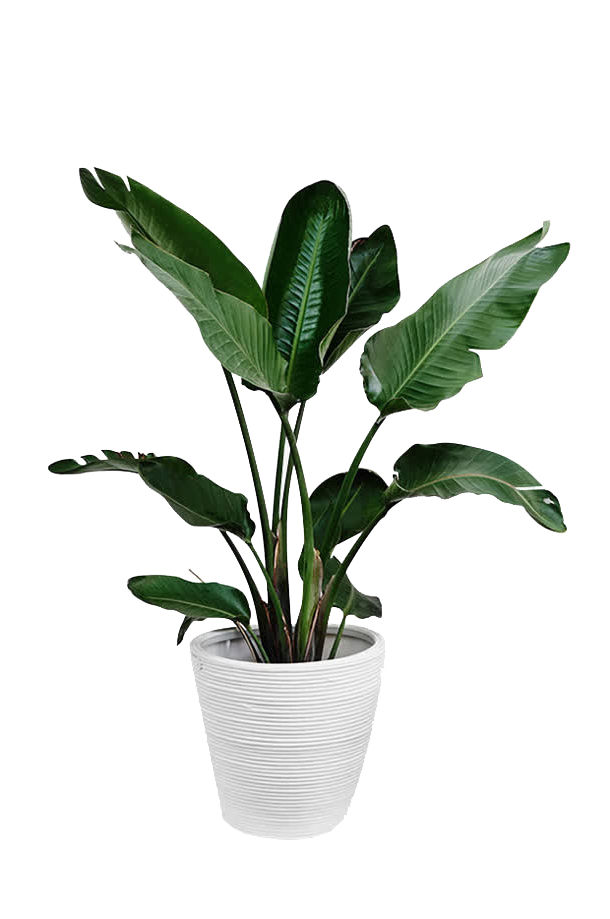 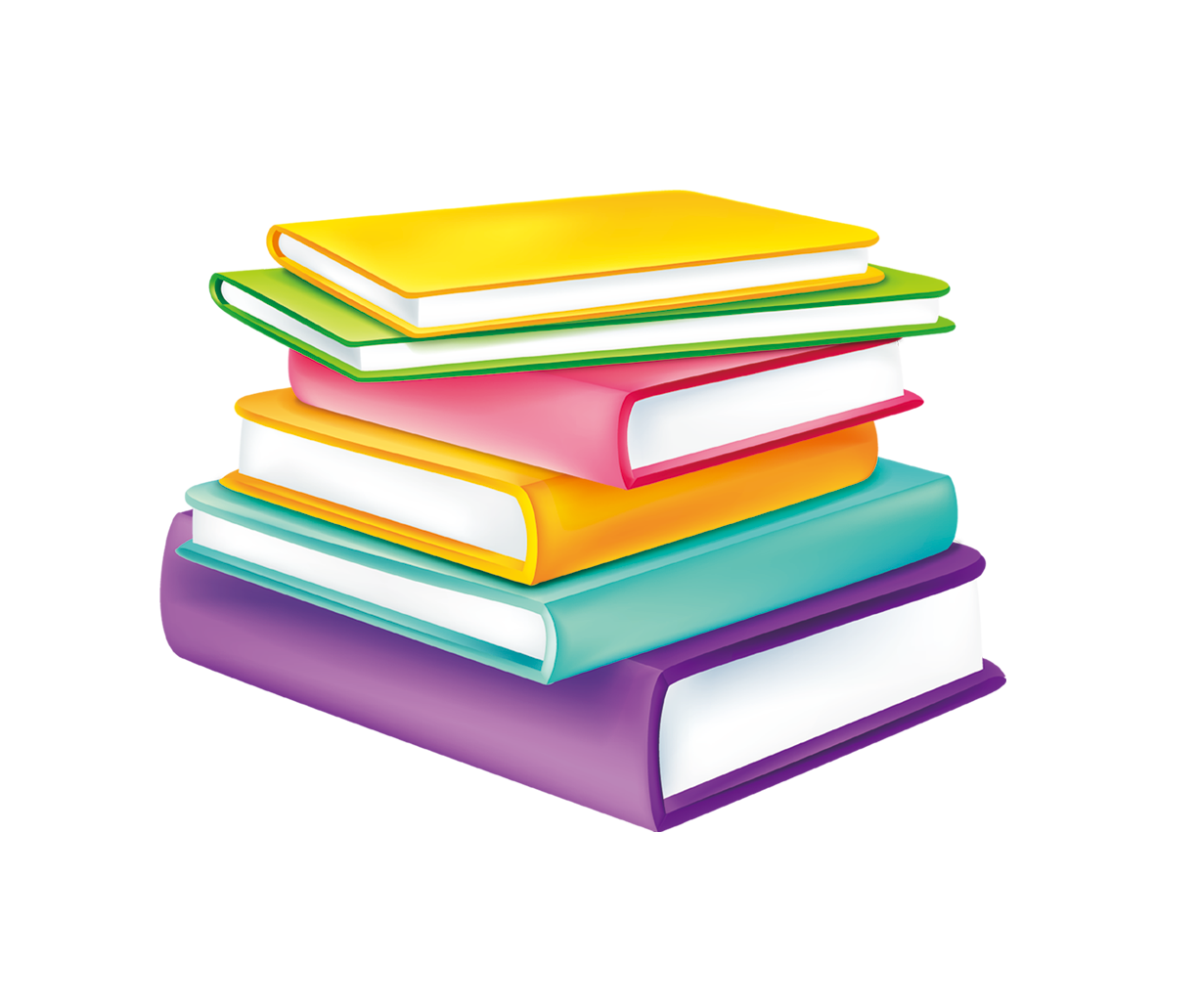 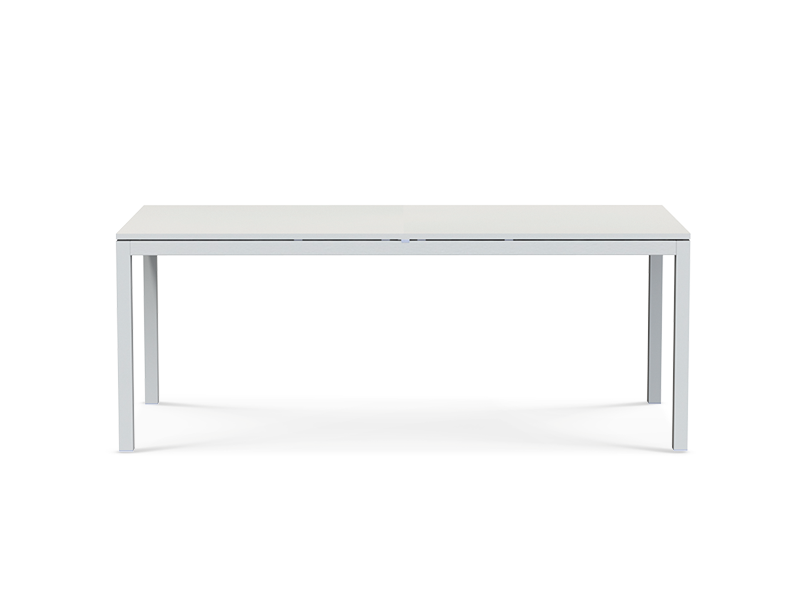 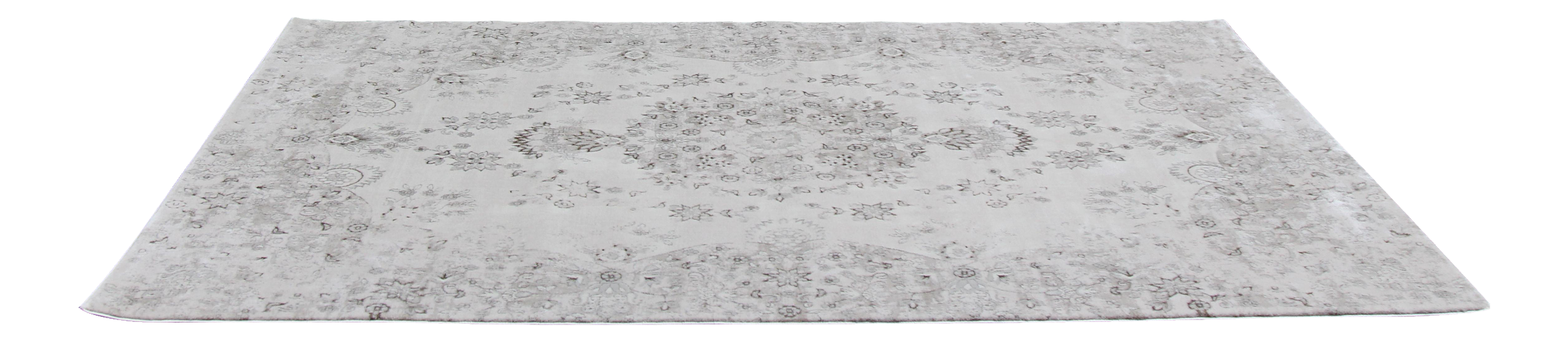 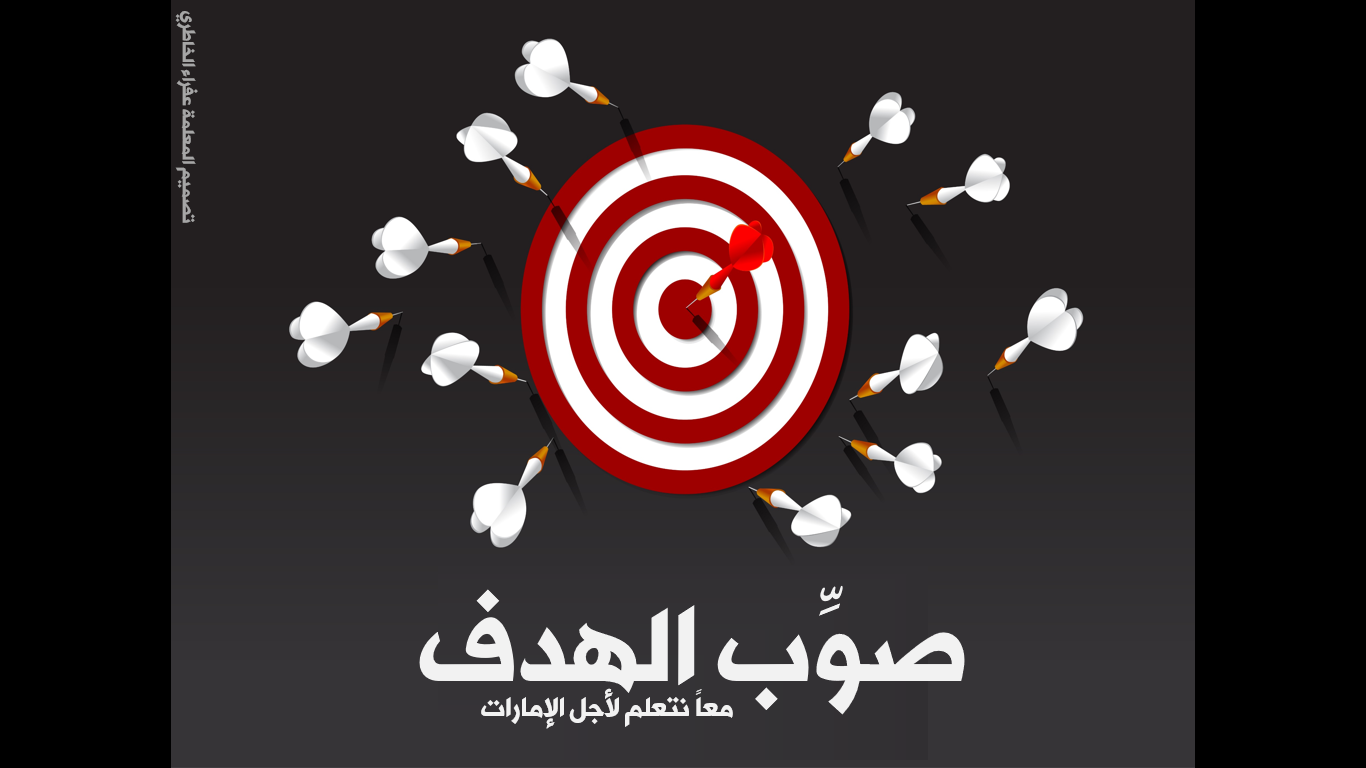 نشاط
صوب الهدف
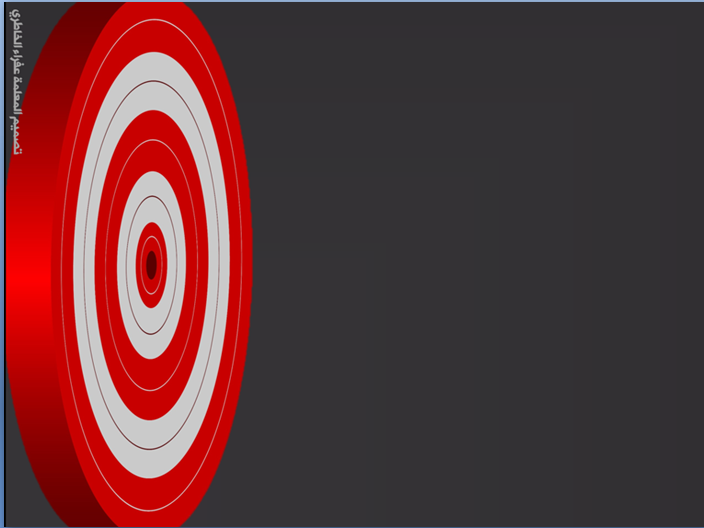 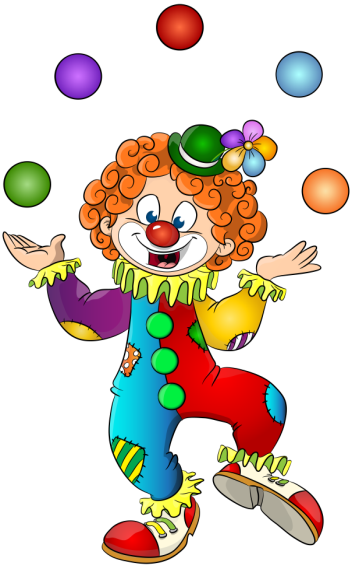 موقع الكرات بالنسبة للمهرج
أسفل
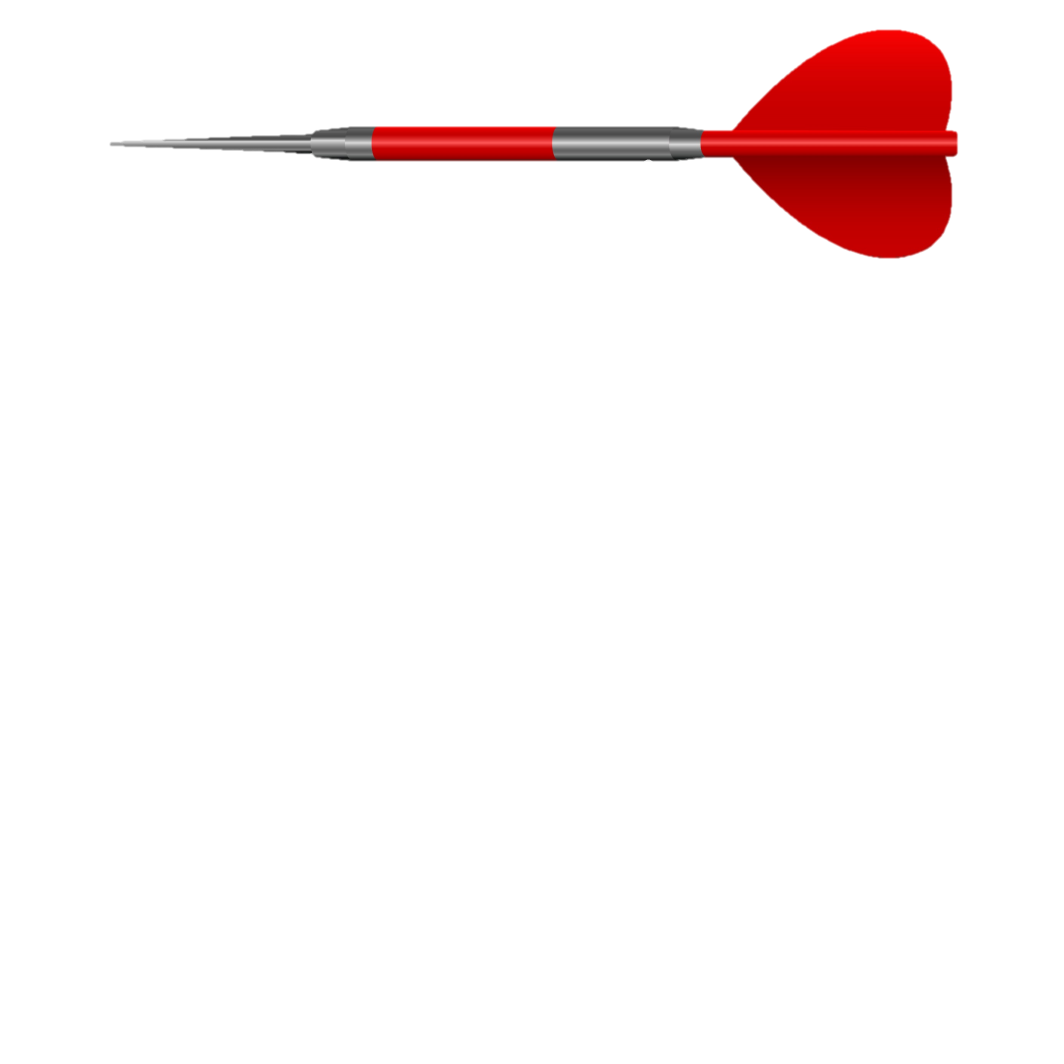 أعلى
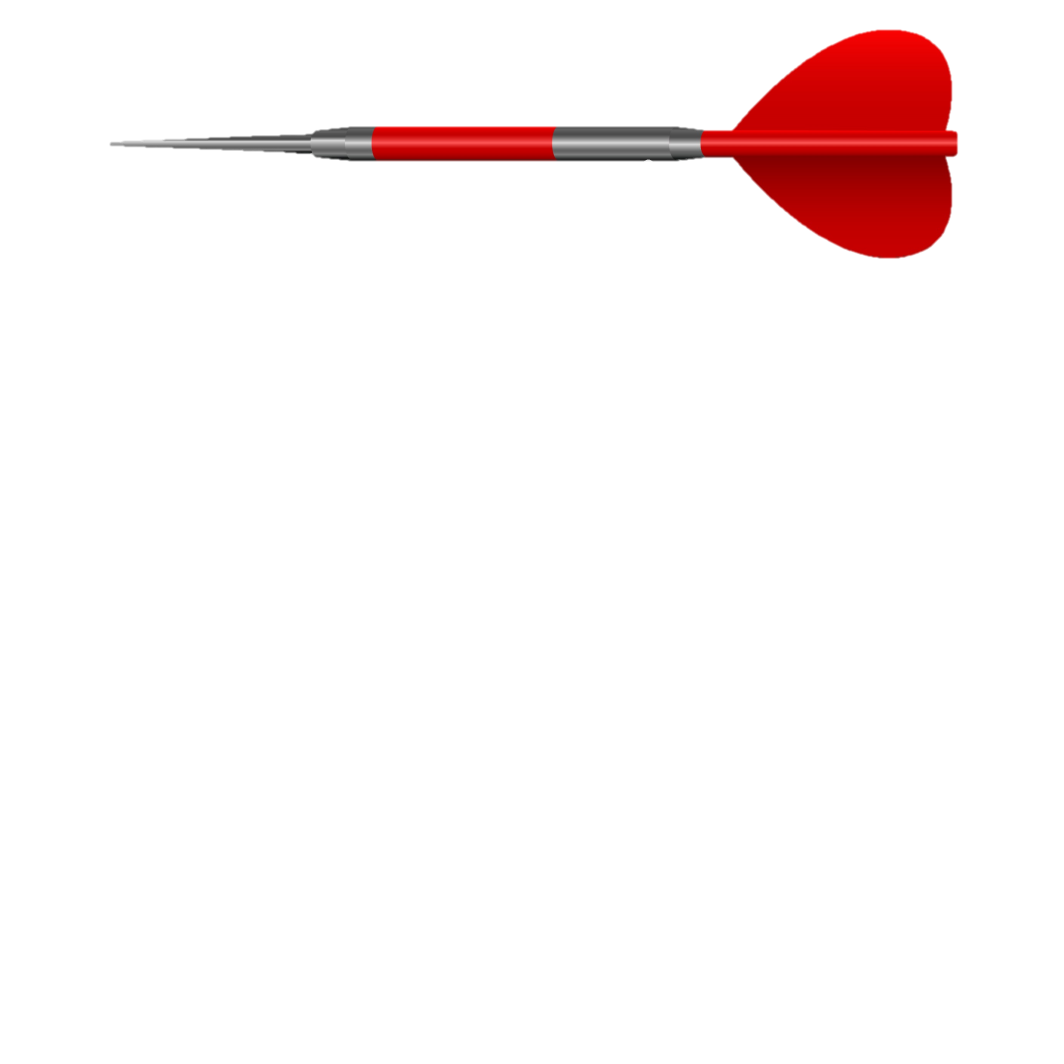 أوسط
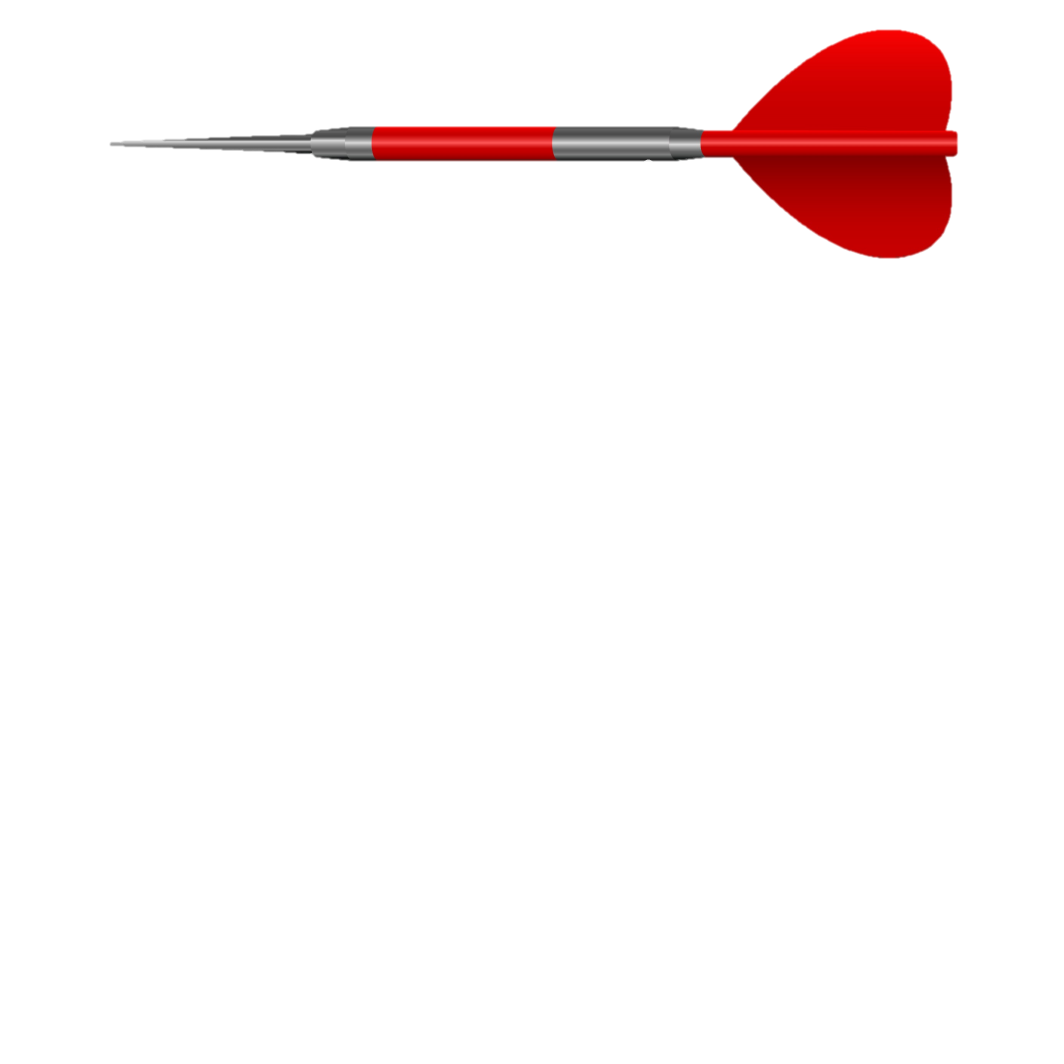 السؤال التالي
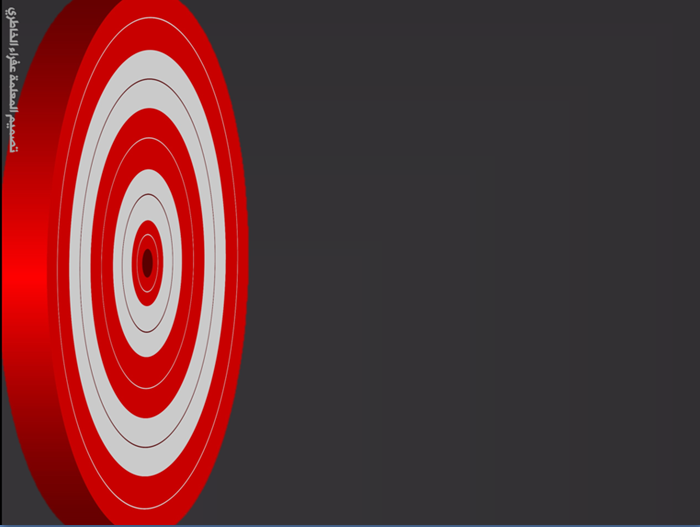 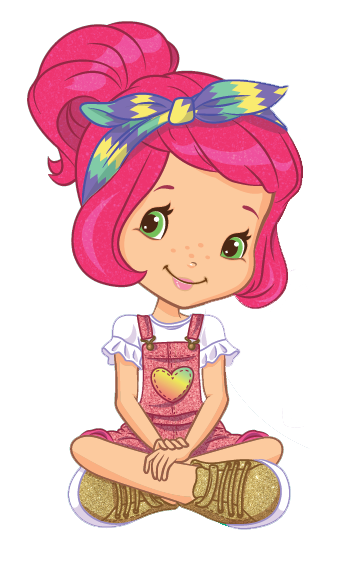 الكرة بالنسبة للفتاة
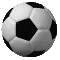 أعلى
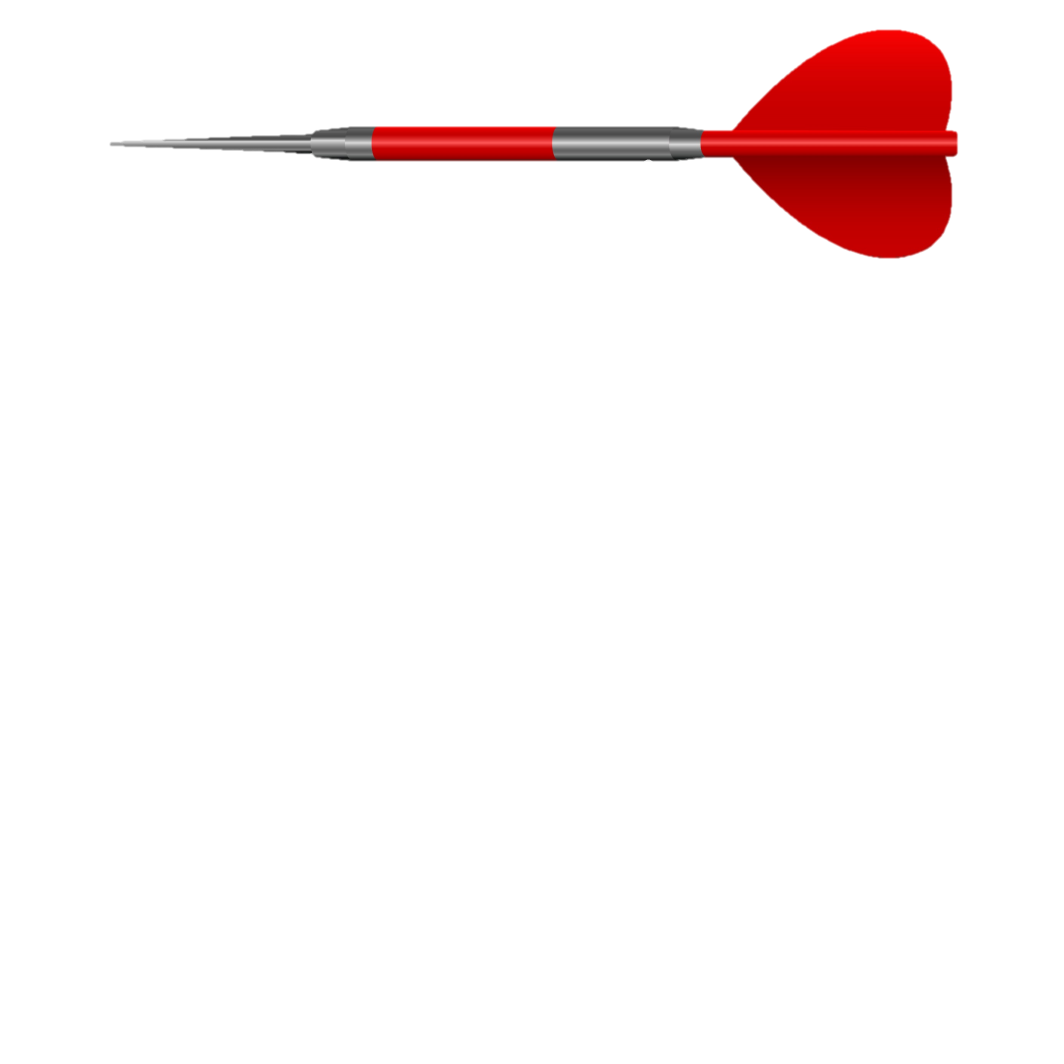 أوسط
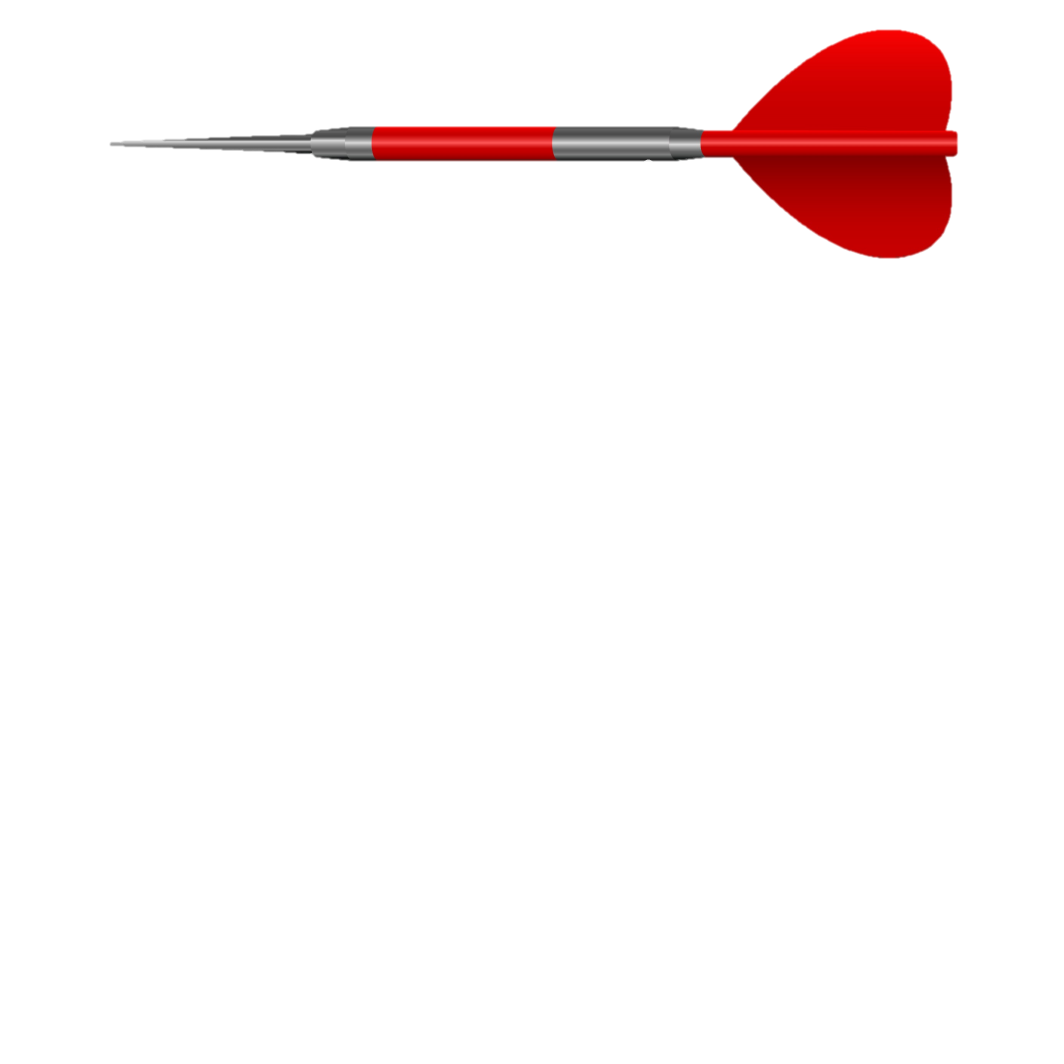 أسفل
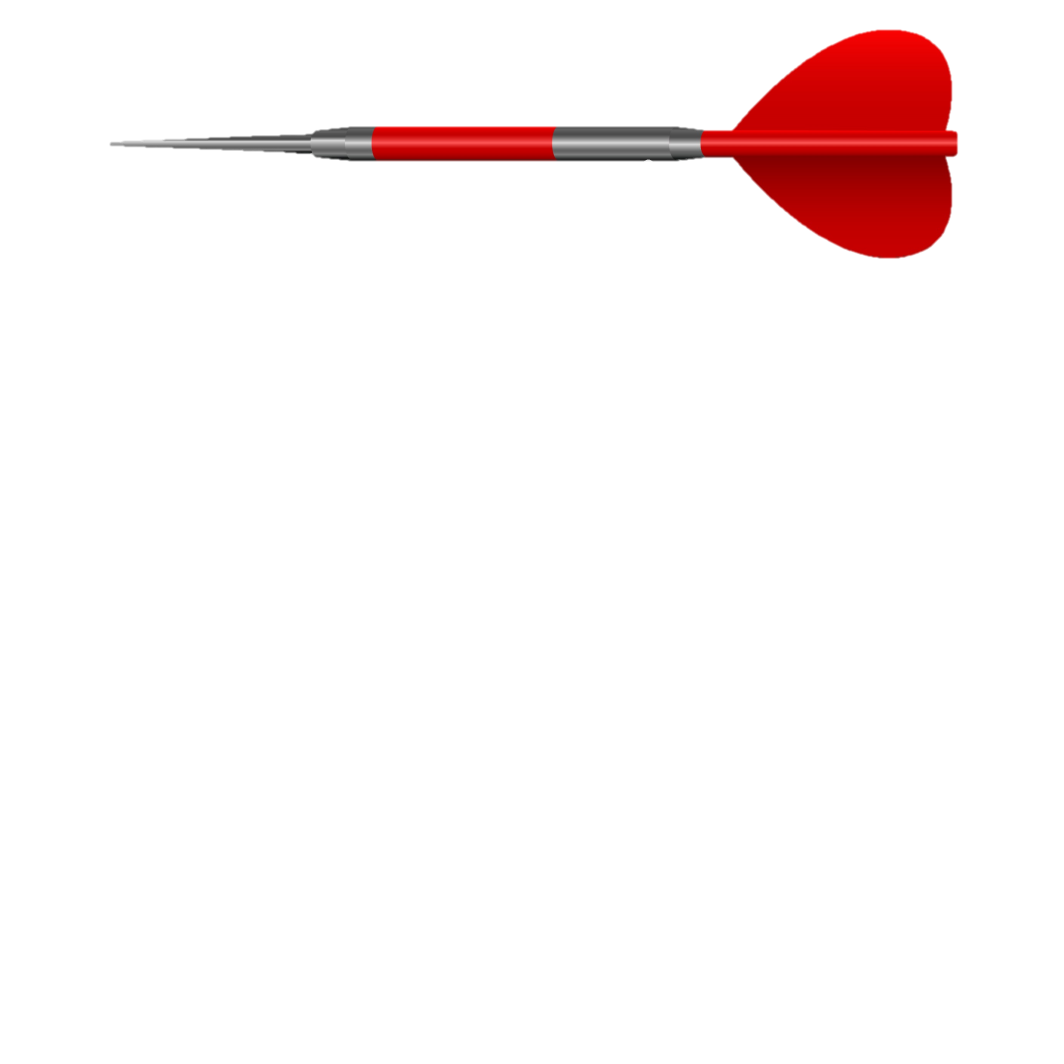 السؤال التالي
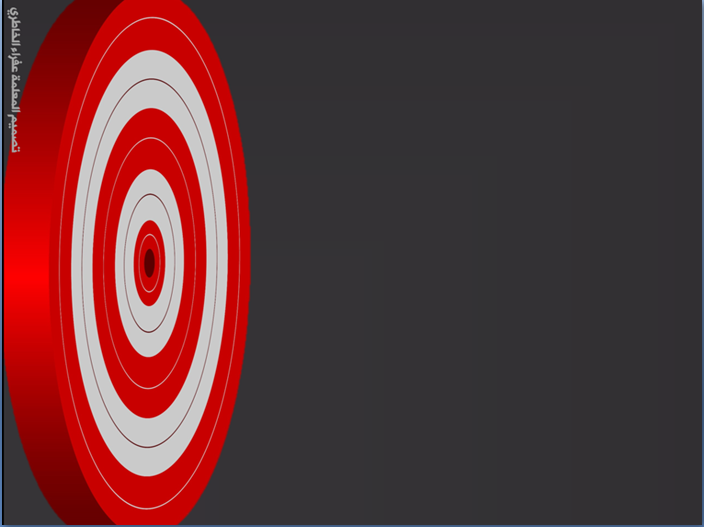 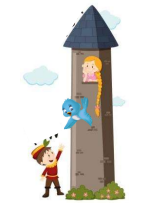 موقع العصفور
 في الصورة
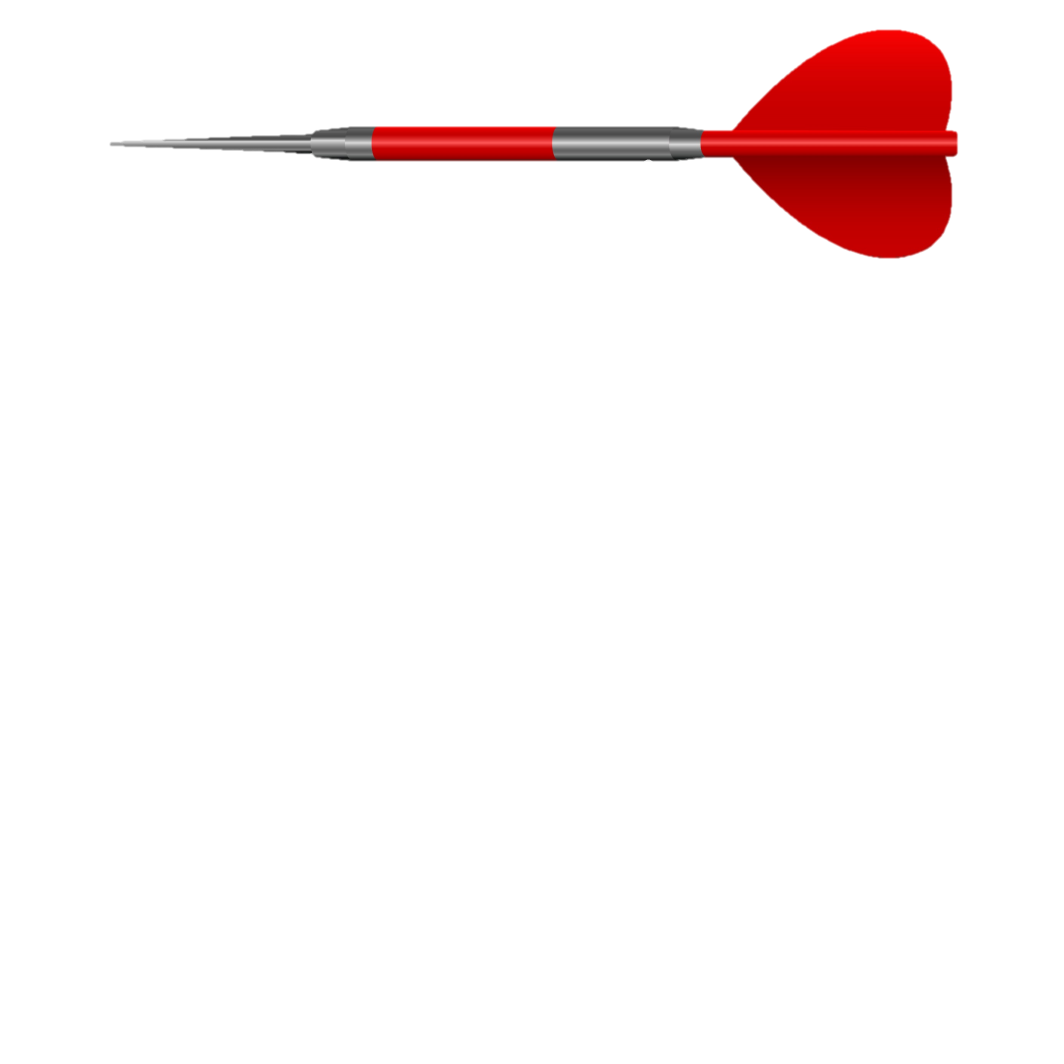 أوسط
أعلى
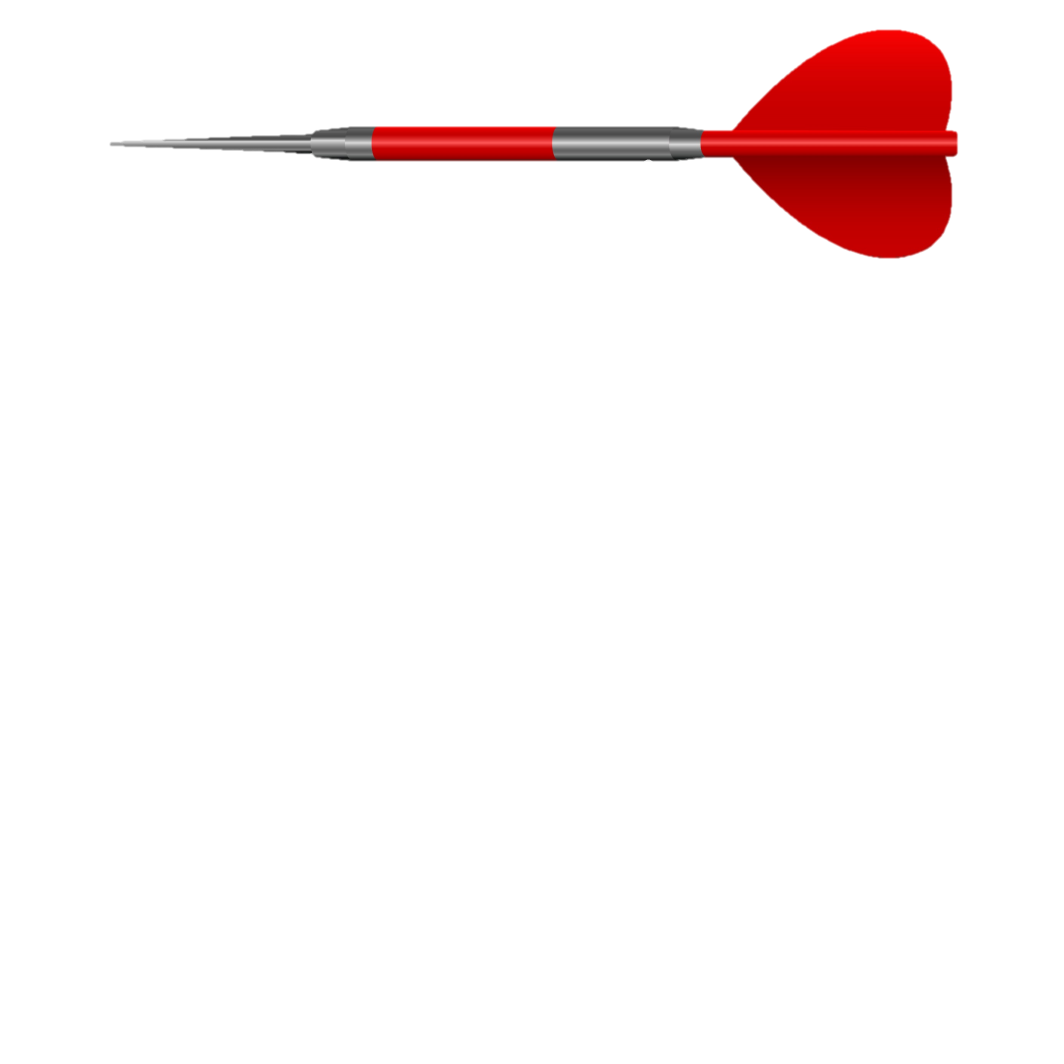 أسفل
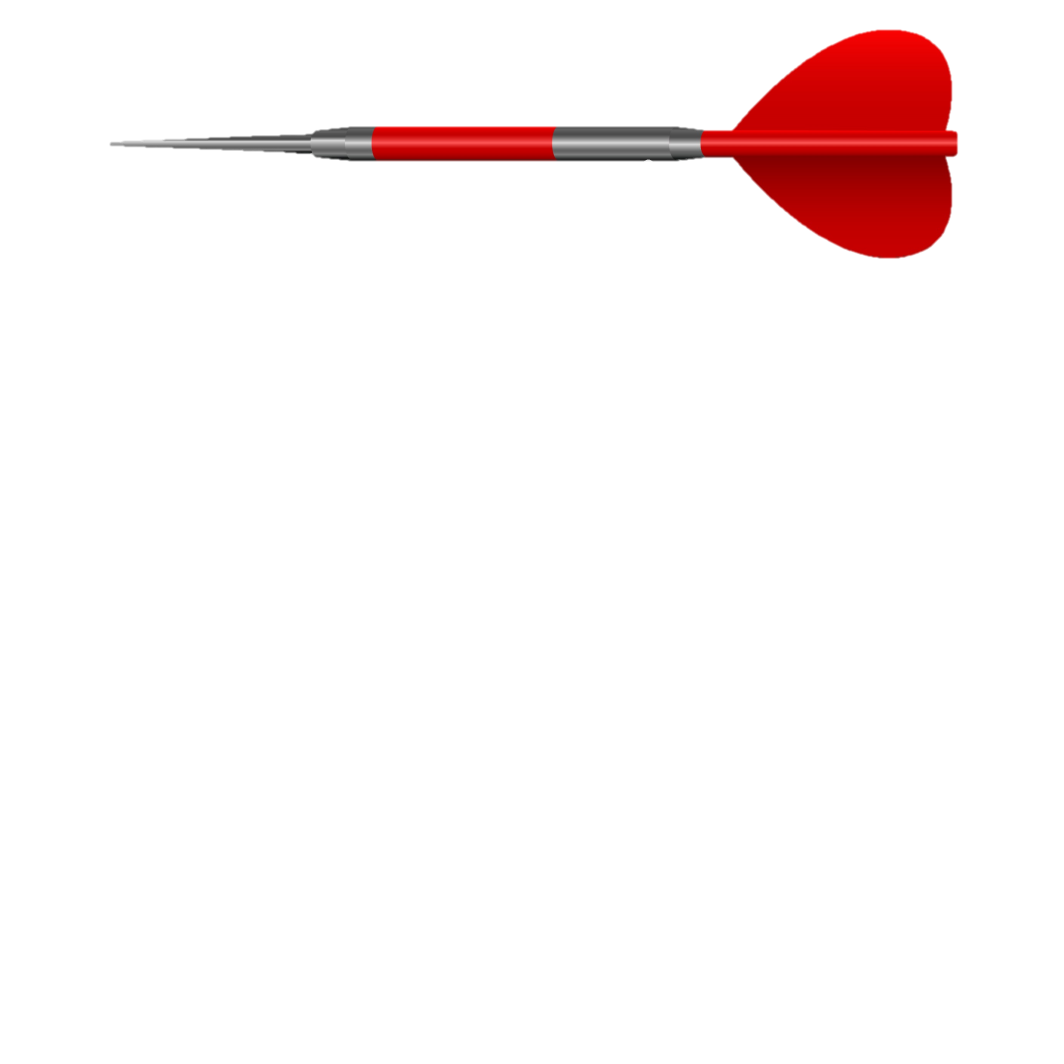 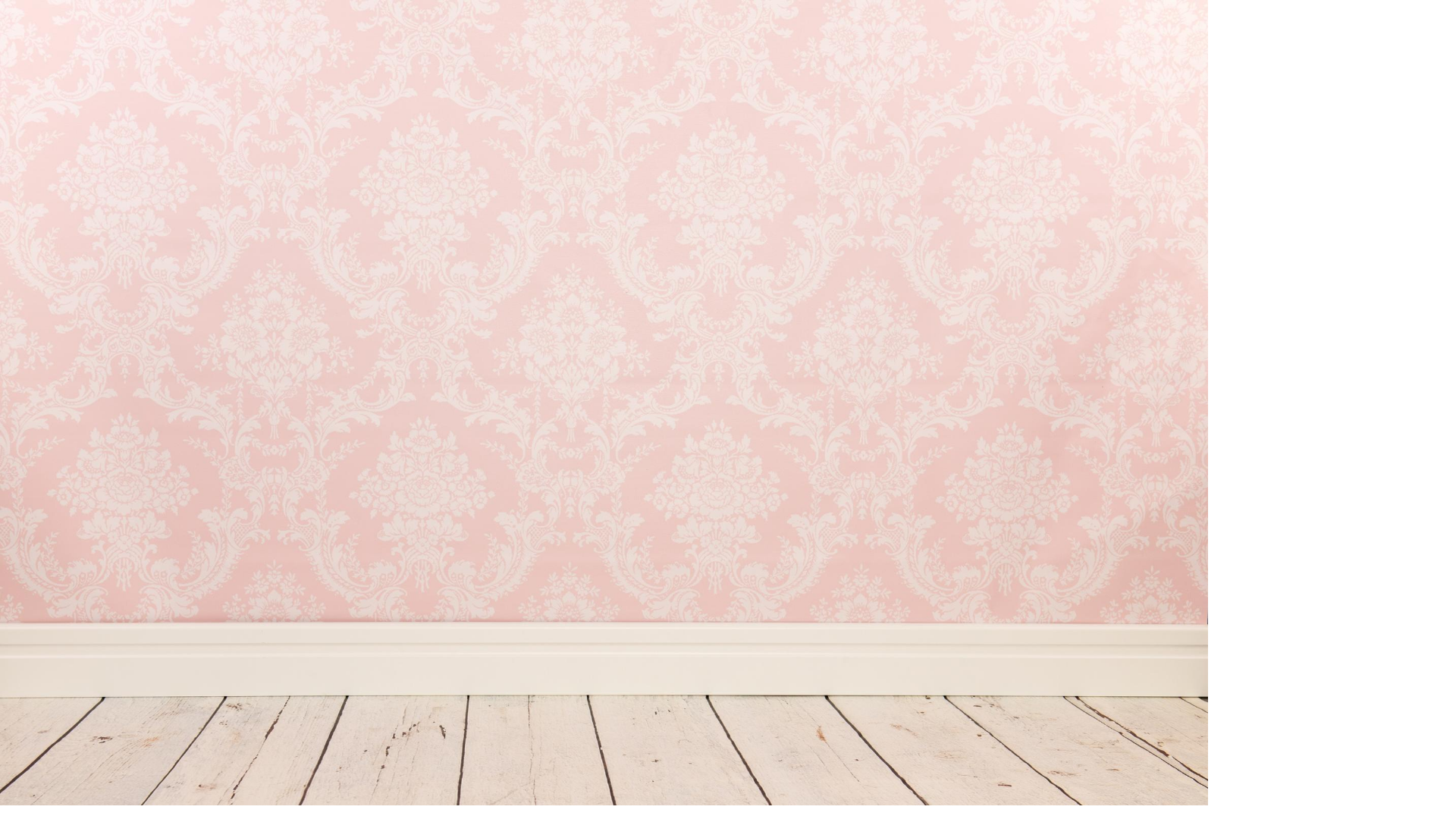 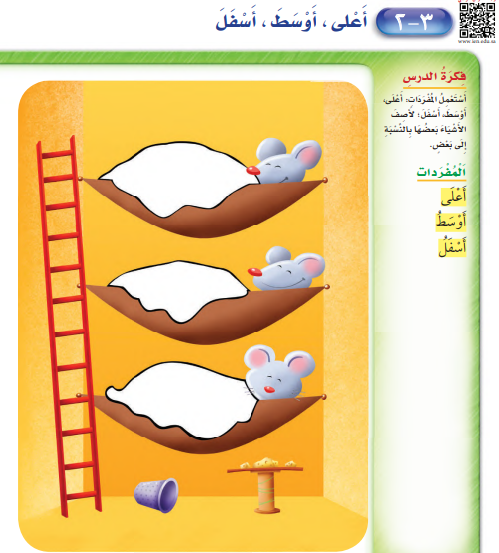 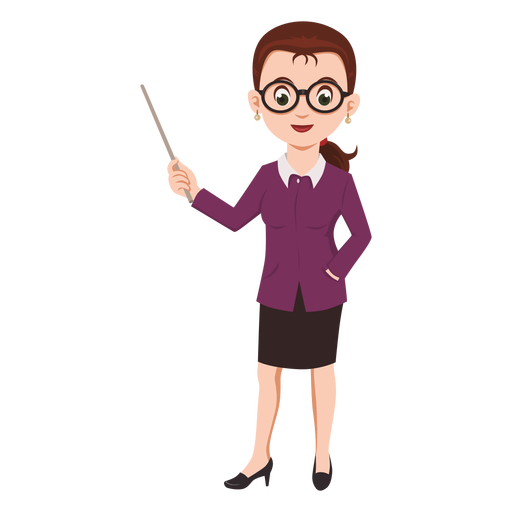 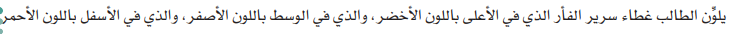 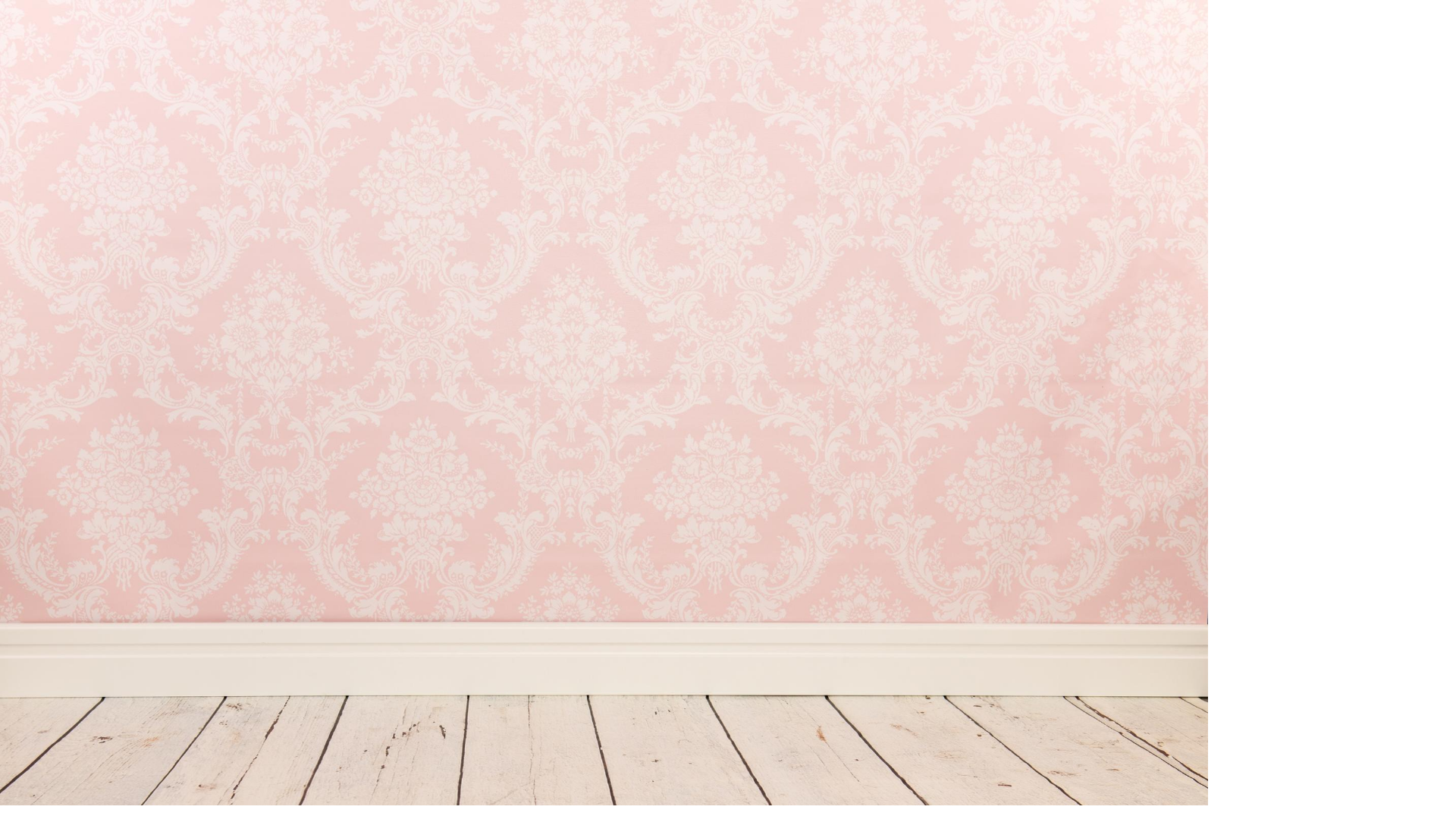 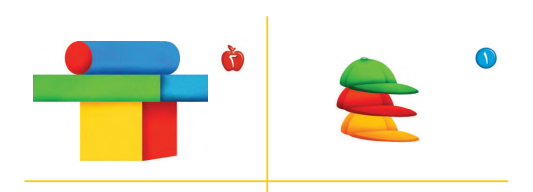 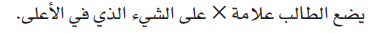 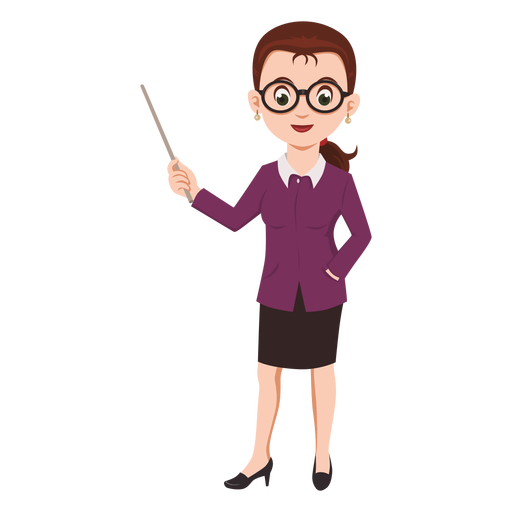 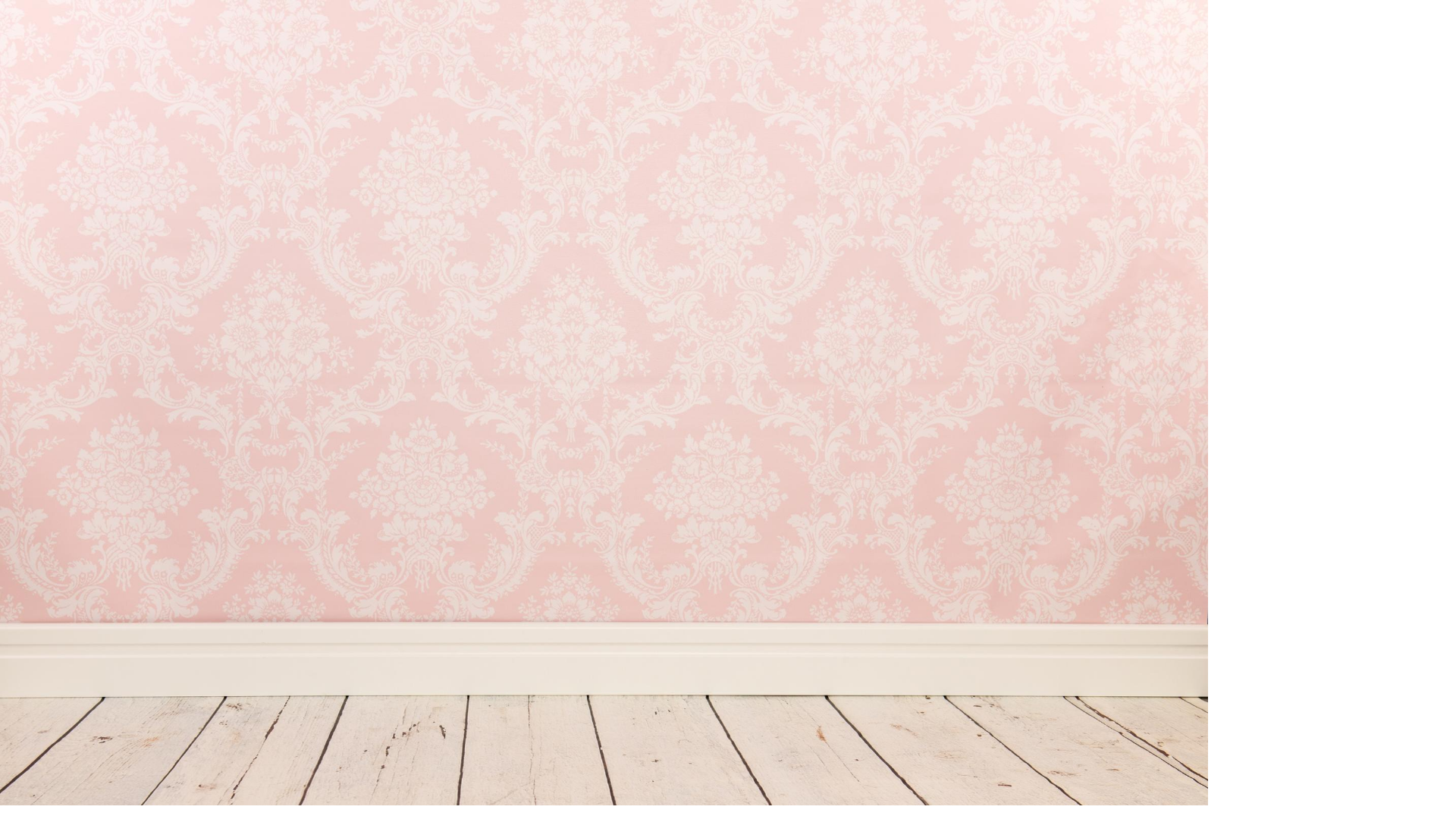 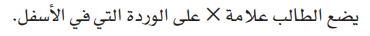 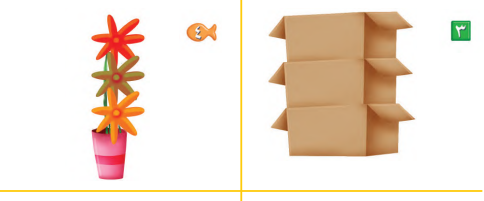 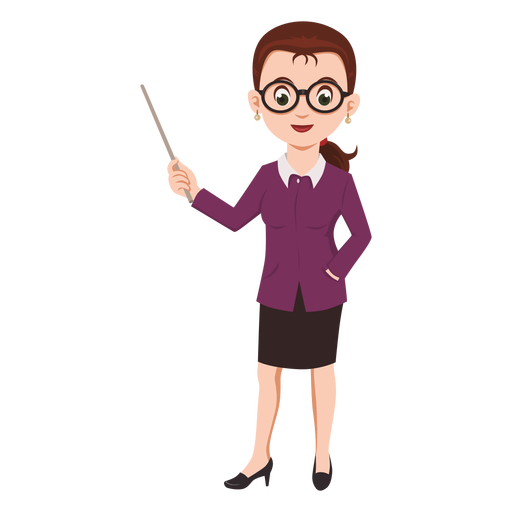 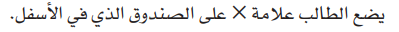 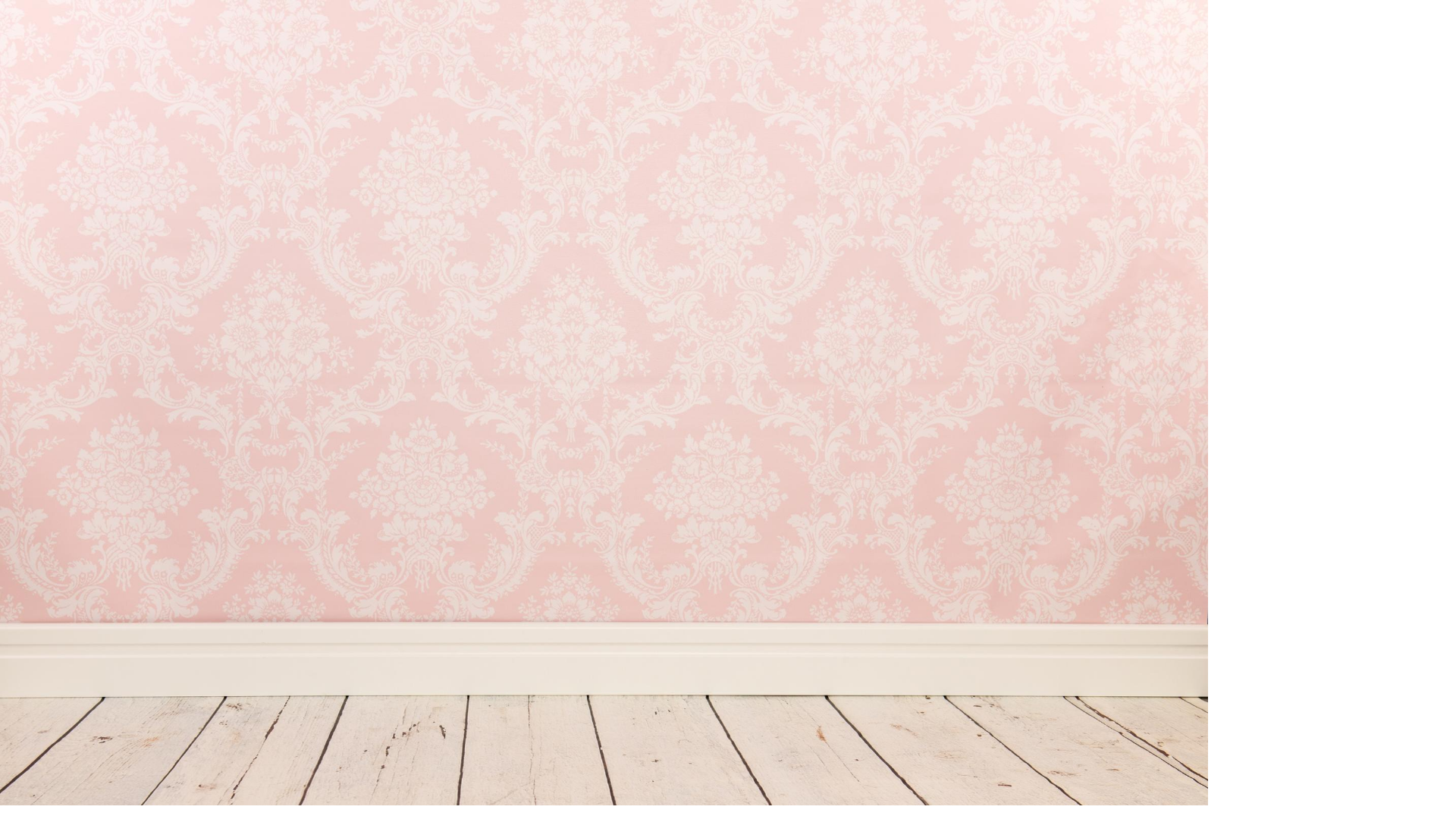 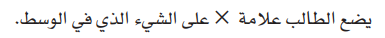 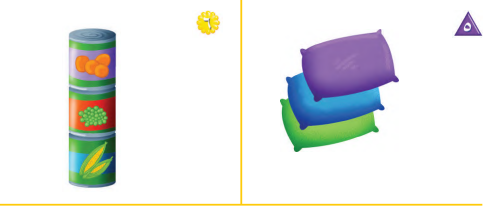 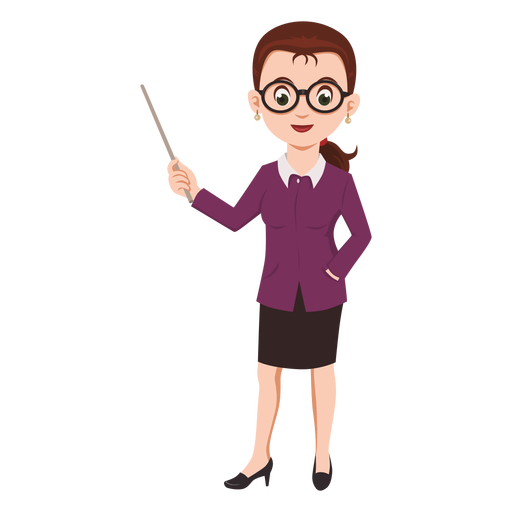 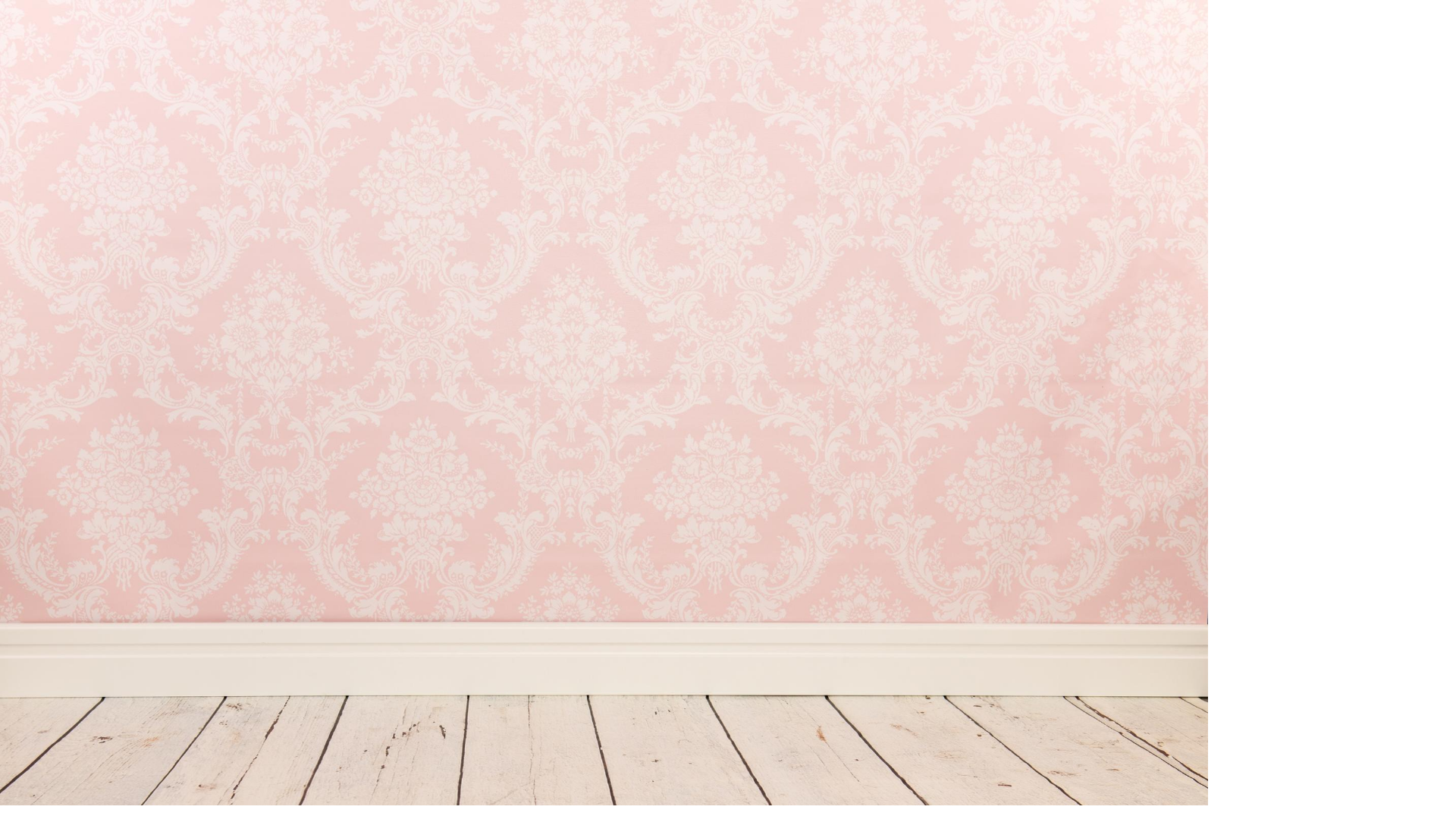 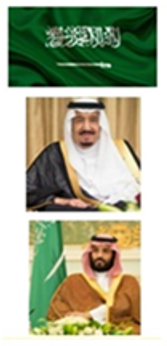 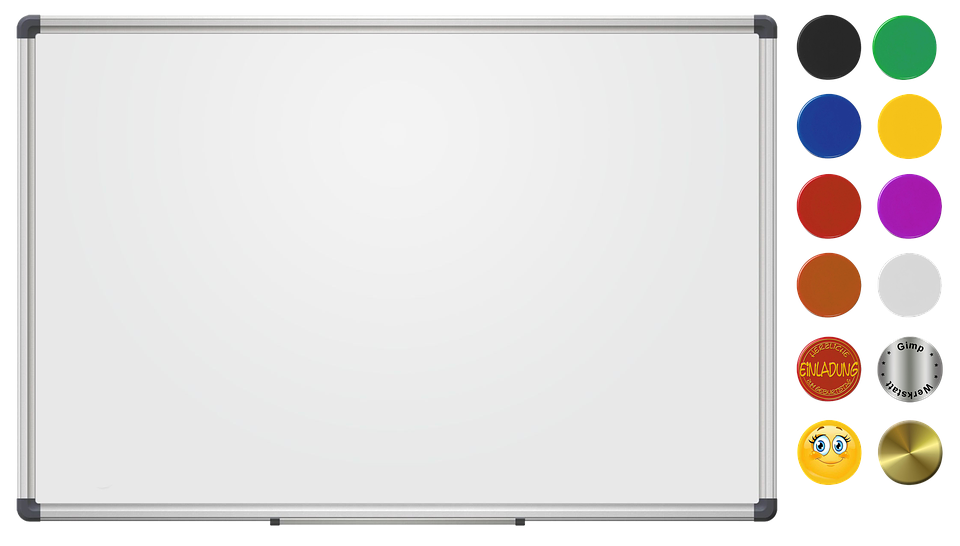 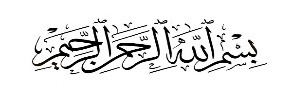 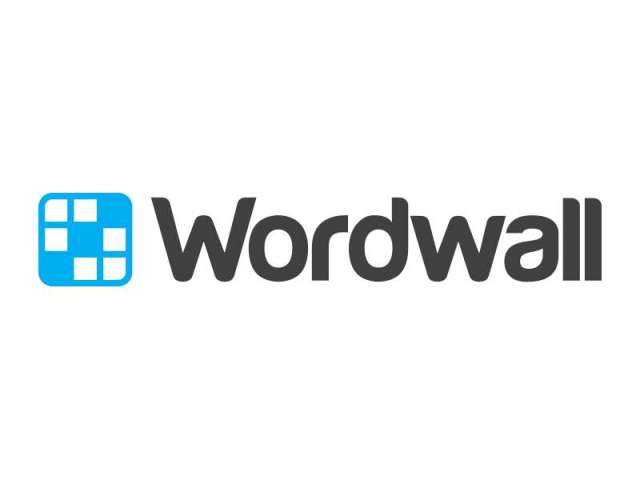 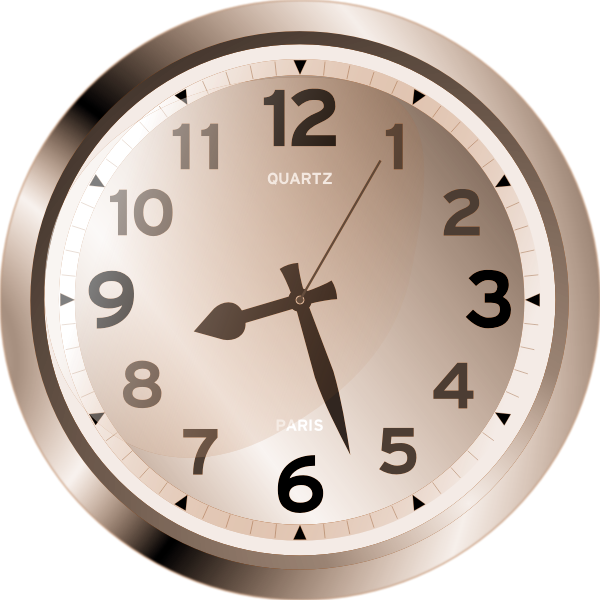 نشاط ختامي
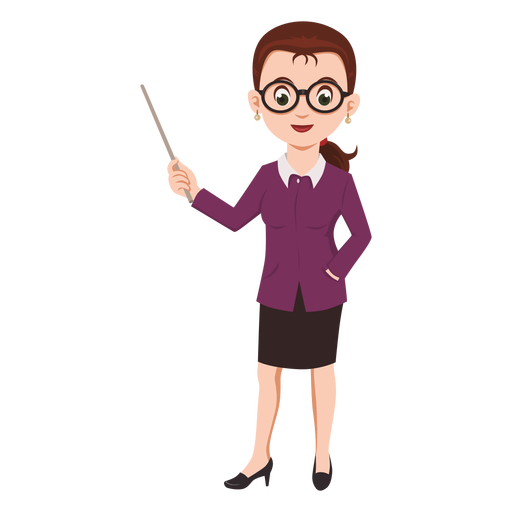 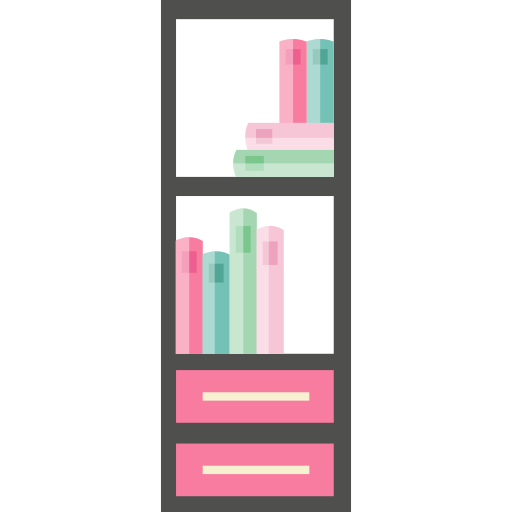 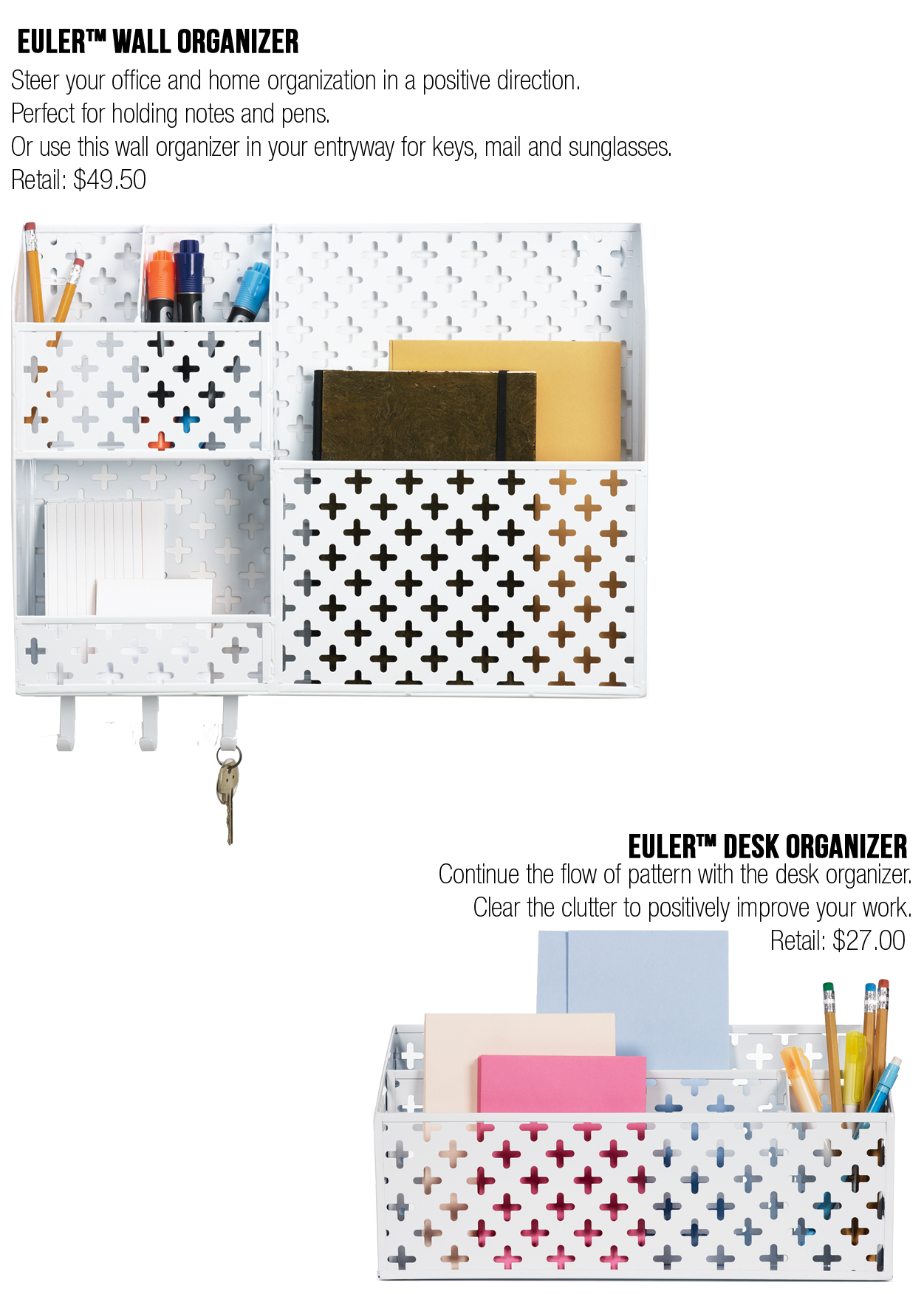 https://wordwall.net/ar/resource/5553240
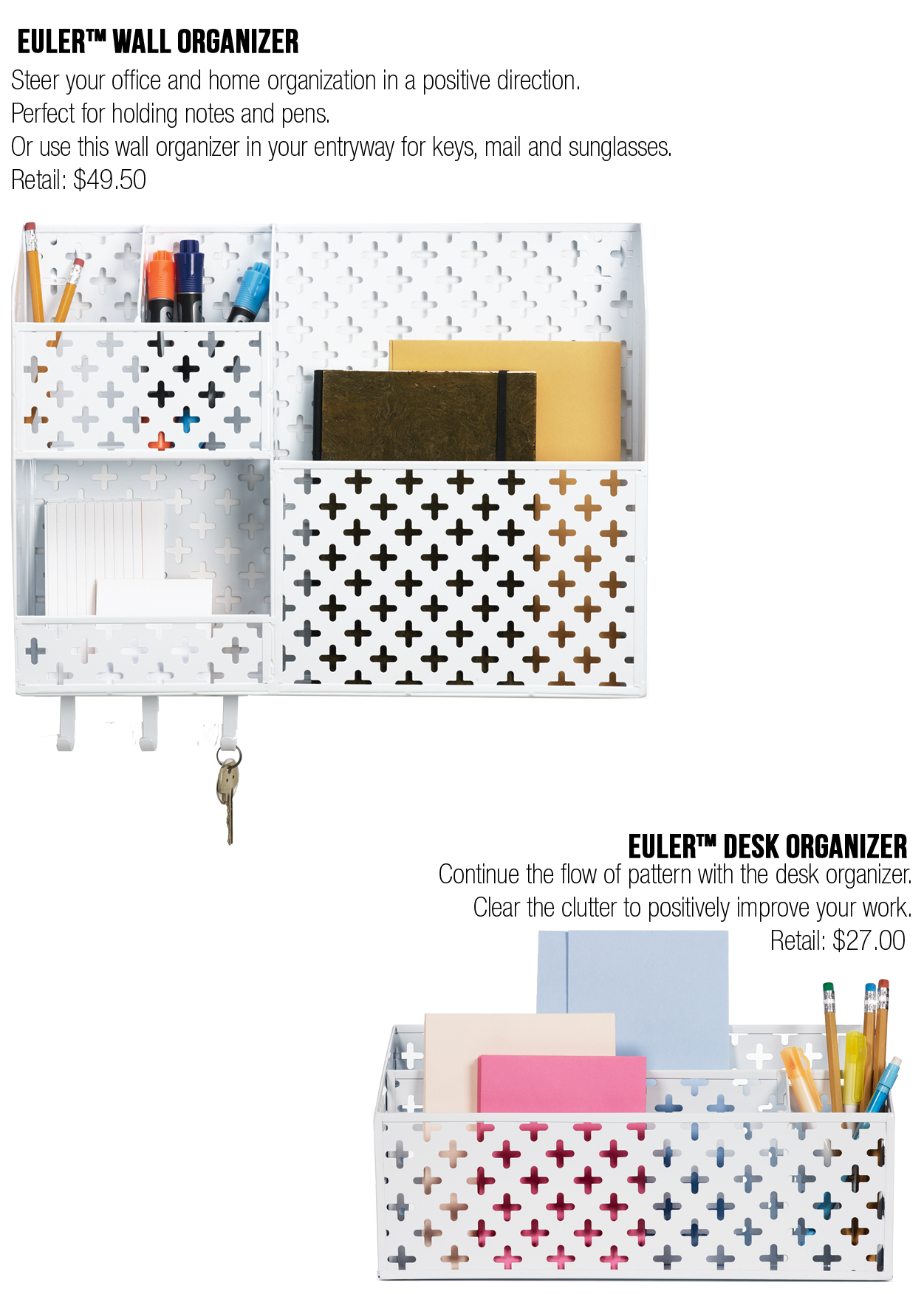 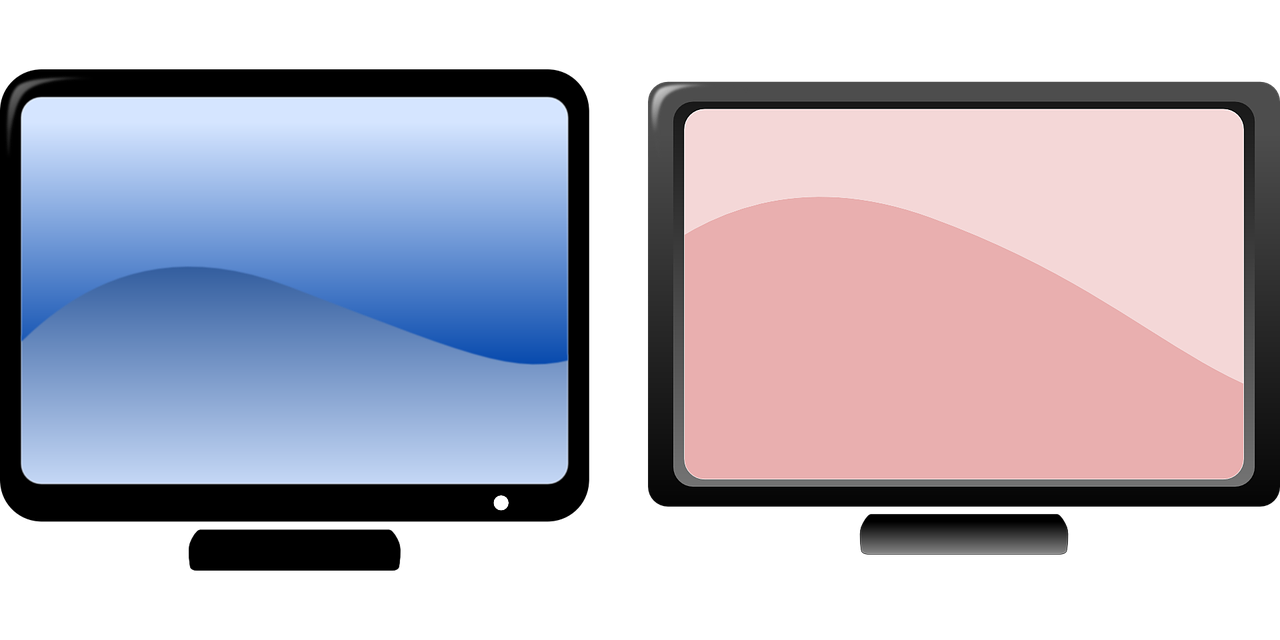 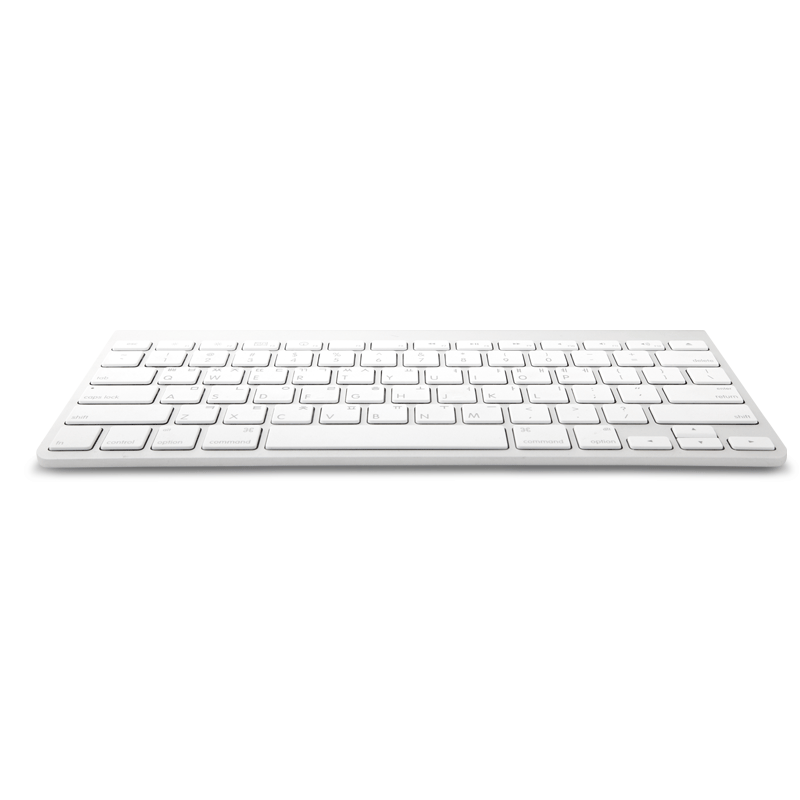 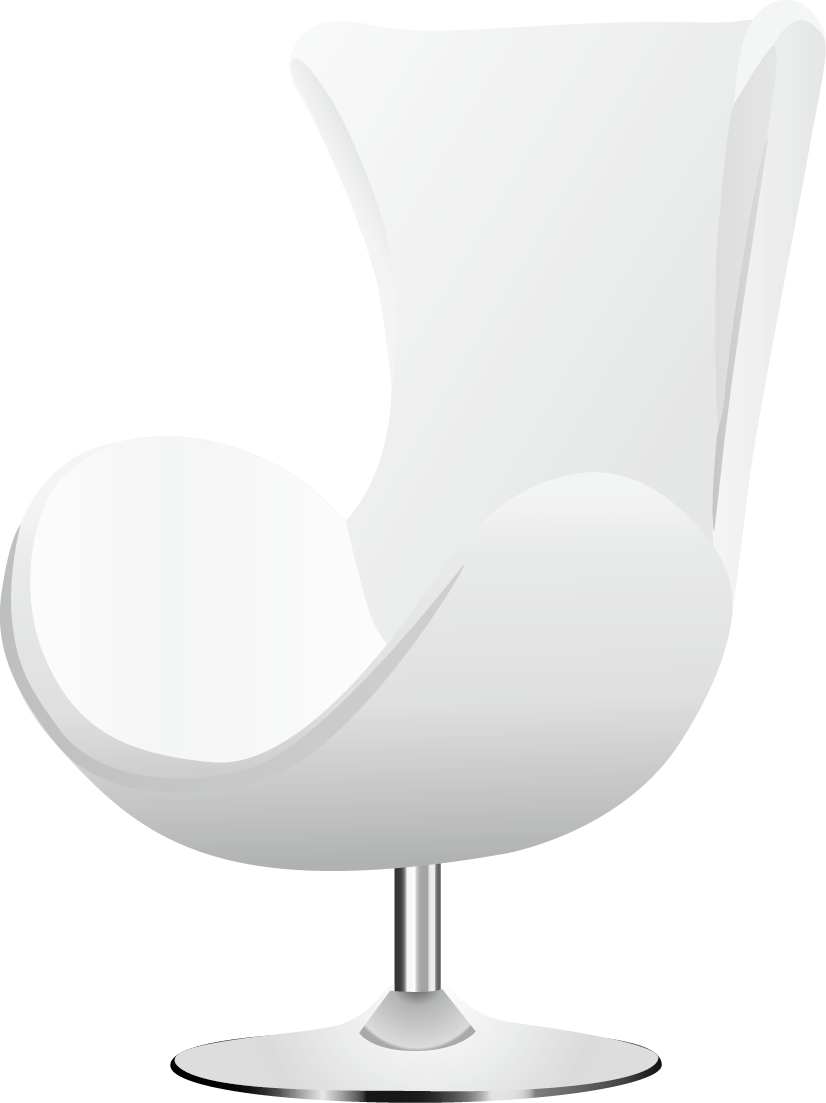 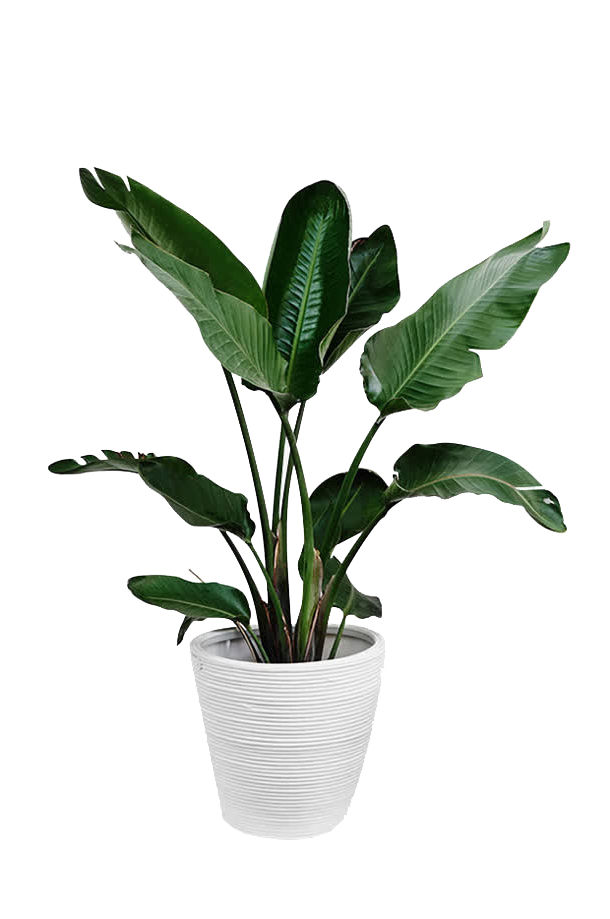 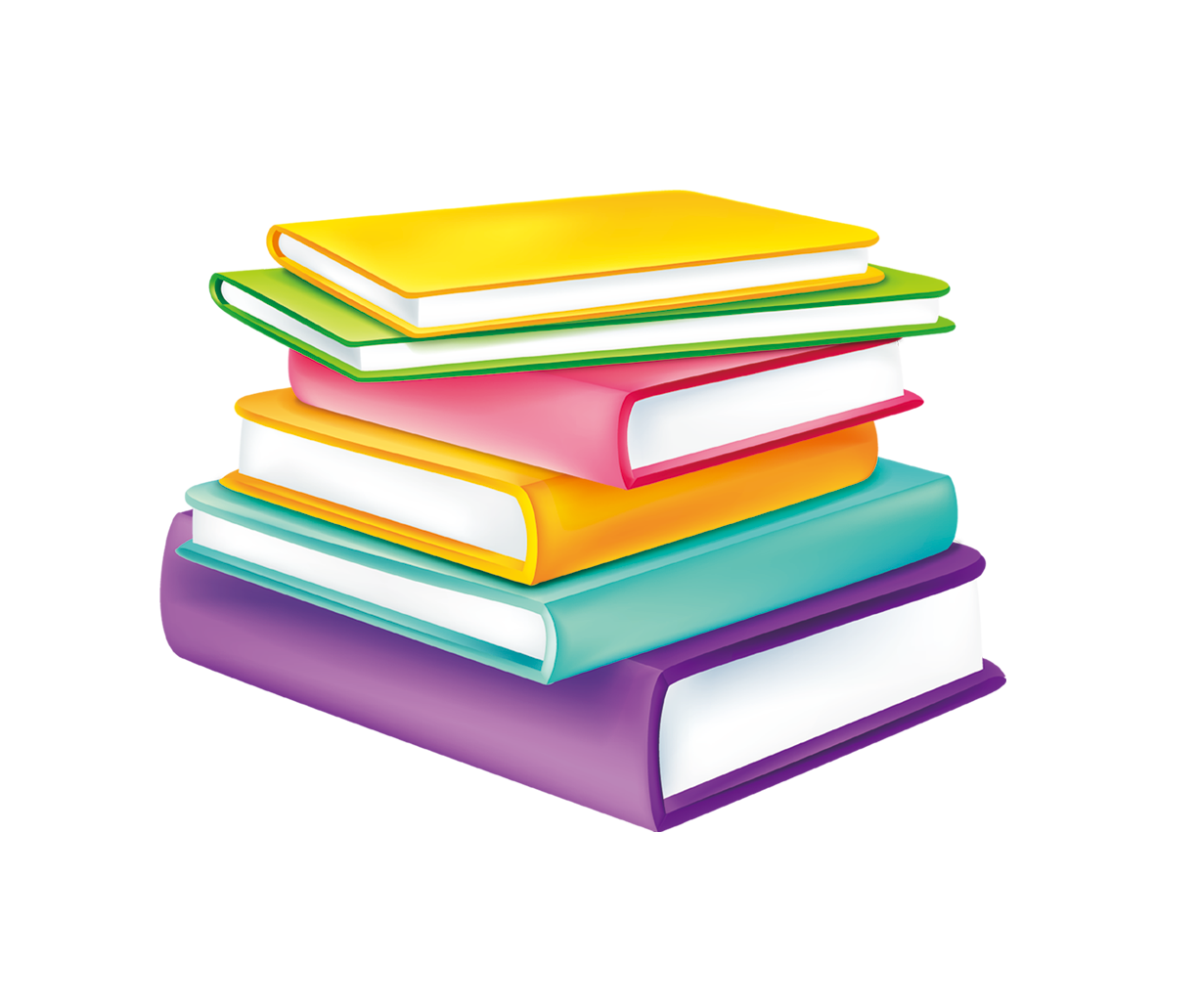 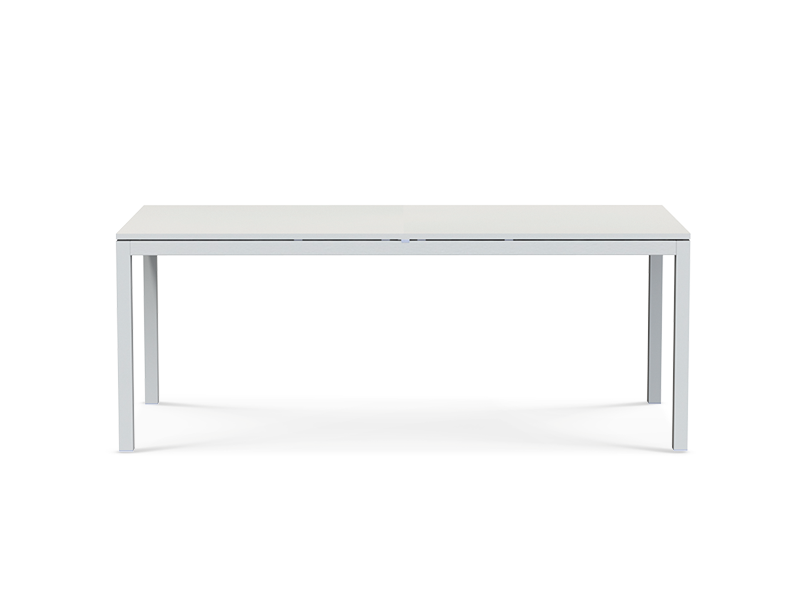 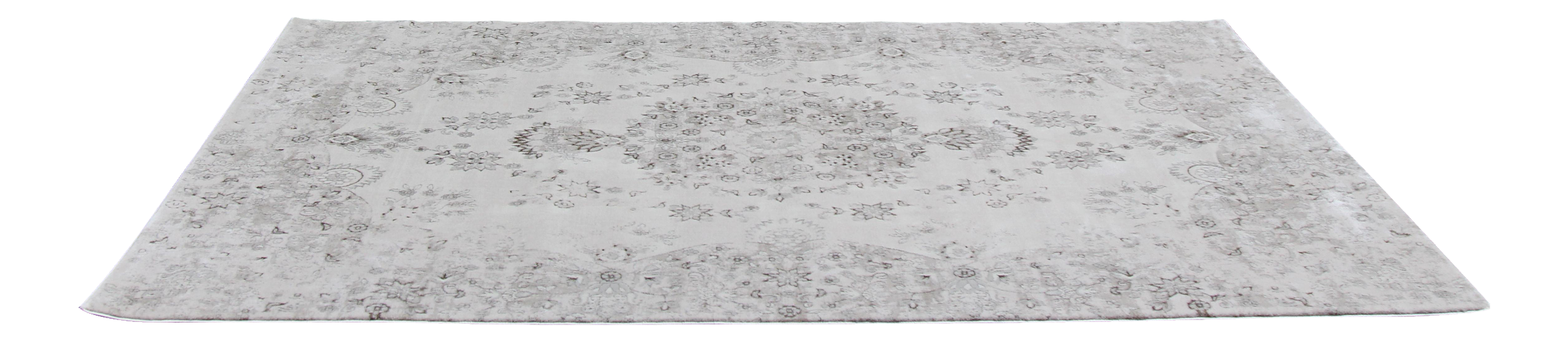 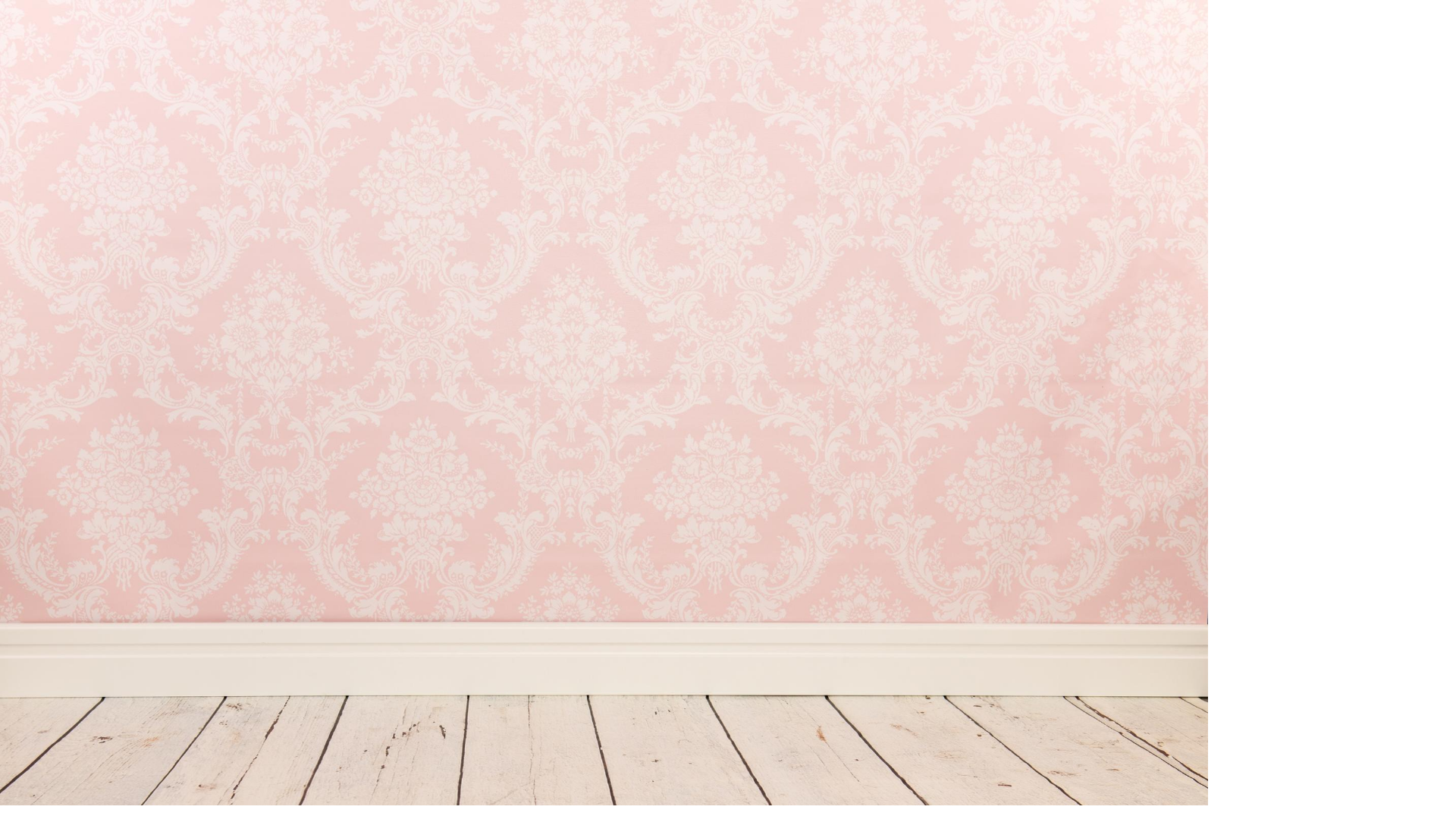 نشاط منزلي
الواجب
اطلب إلى طفلك أن يذكر أشياء من 
موجودات المنزل تقع أعلى أشياء أخرى، 
أو أسفل منها،أو تتوسطها، 
ثم شجعه على أن يستخدم ( أعلى، أوسط، أسفل .(
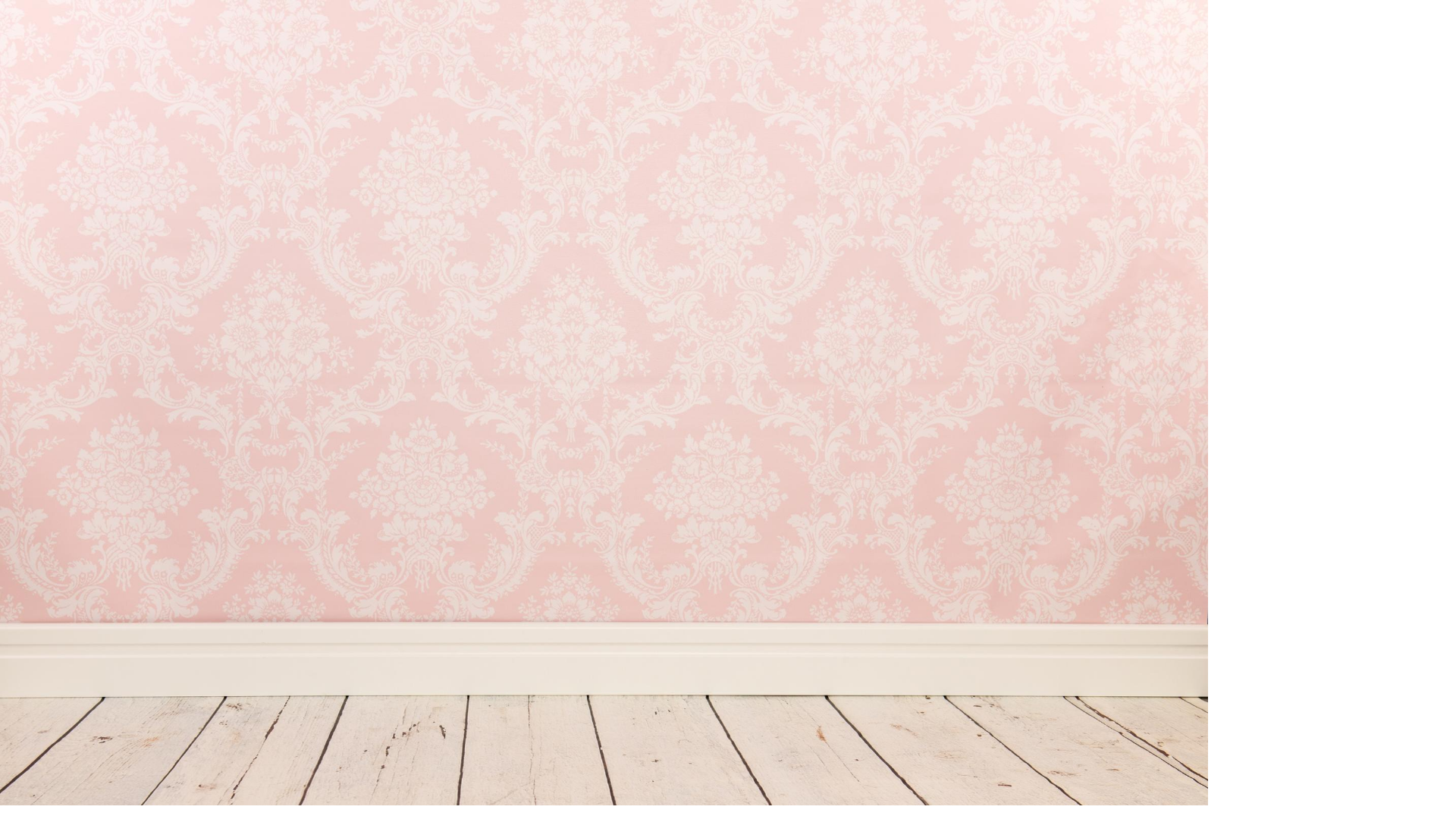 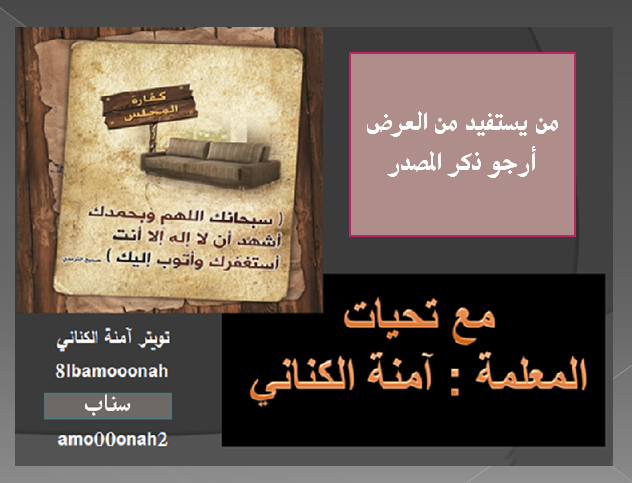